МИНИСТЕРСТВО ОБРАЗОВАНИЯ РЕСПУБЛИКИ МОРДОВИЯ ПОРТФОЛИО
Курковой Татьяны  Ивановны,
инструктора по физической культуре 
МДОУ «Детский сад №78 комбинированного вида» городского округа Саранск
Дата рождения: 15. 02.1979 г.
Профессиональное образование: высшее, МГПИ им. «М.Е. Евсевьева»
Специальность: «Педагогика и методика начального образования»
Квалификация: учитель начальных классов 
Диплом ДВС №1157533
Дата выдачи: 29.06.2002г.
Общий трудовой стаж: 13 лет
Стаж педагогической работы: 12 лет.
В данной должности: 12 лет.
Наличие квалификационной категории: высшая кв. категория
Дата последней аттестации: 28.09.2016 г.; приказ № 973  от 30.09.2016 г.
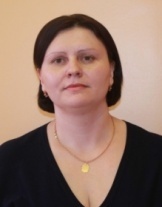 Представление педагогического опыта по теме:«Формирование основ нравственно- патриотического воспитания детей дошкольного возраста через организацию физического развития и познавательно-игровою деятельность»https://ds78sar.schoolrm.ru/sveden/employees/11208/185045/
1. Формы организации  физкультурных занятий
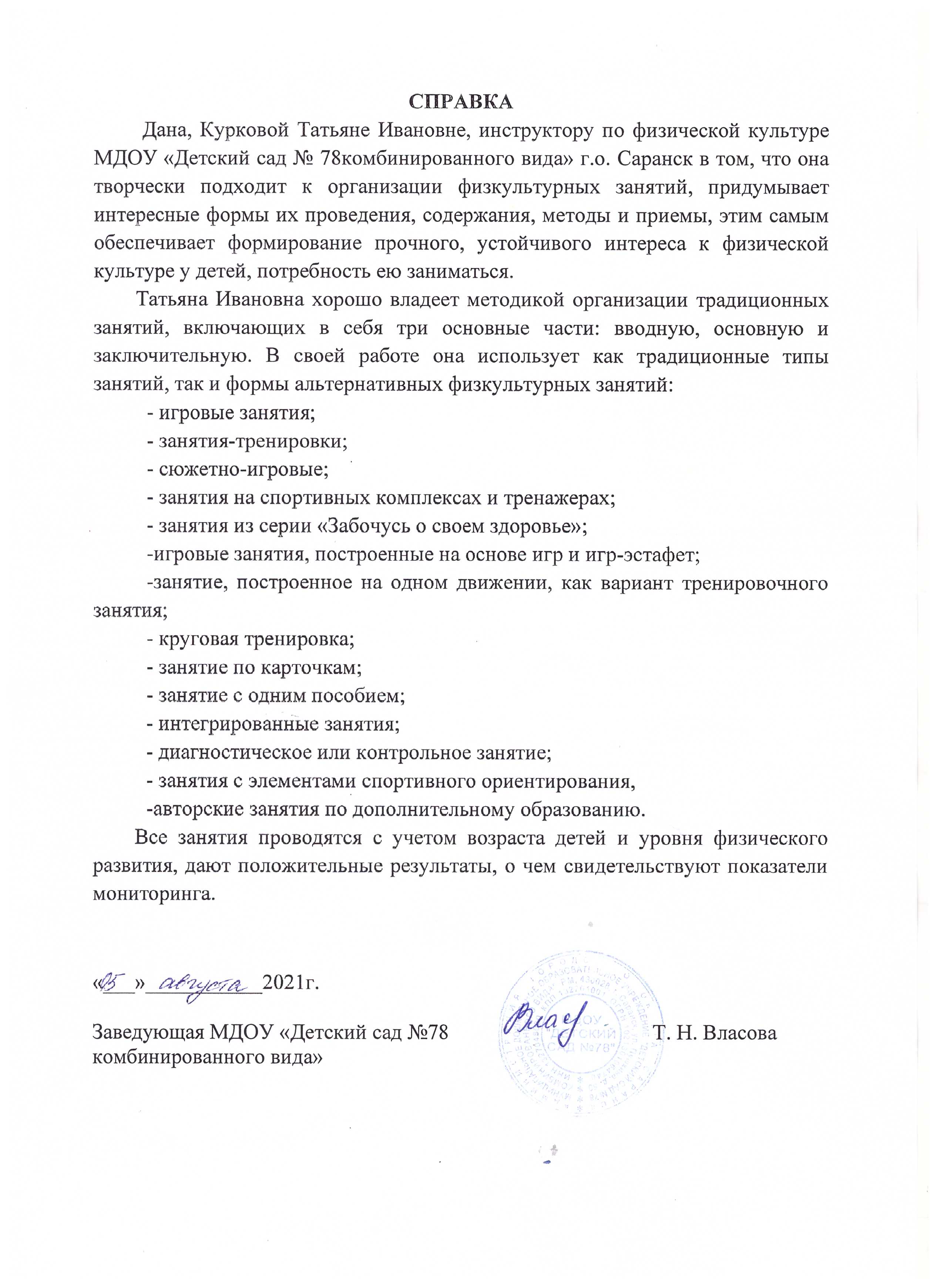 2. Результаты анализа текущей документации
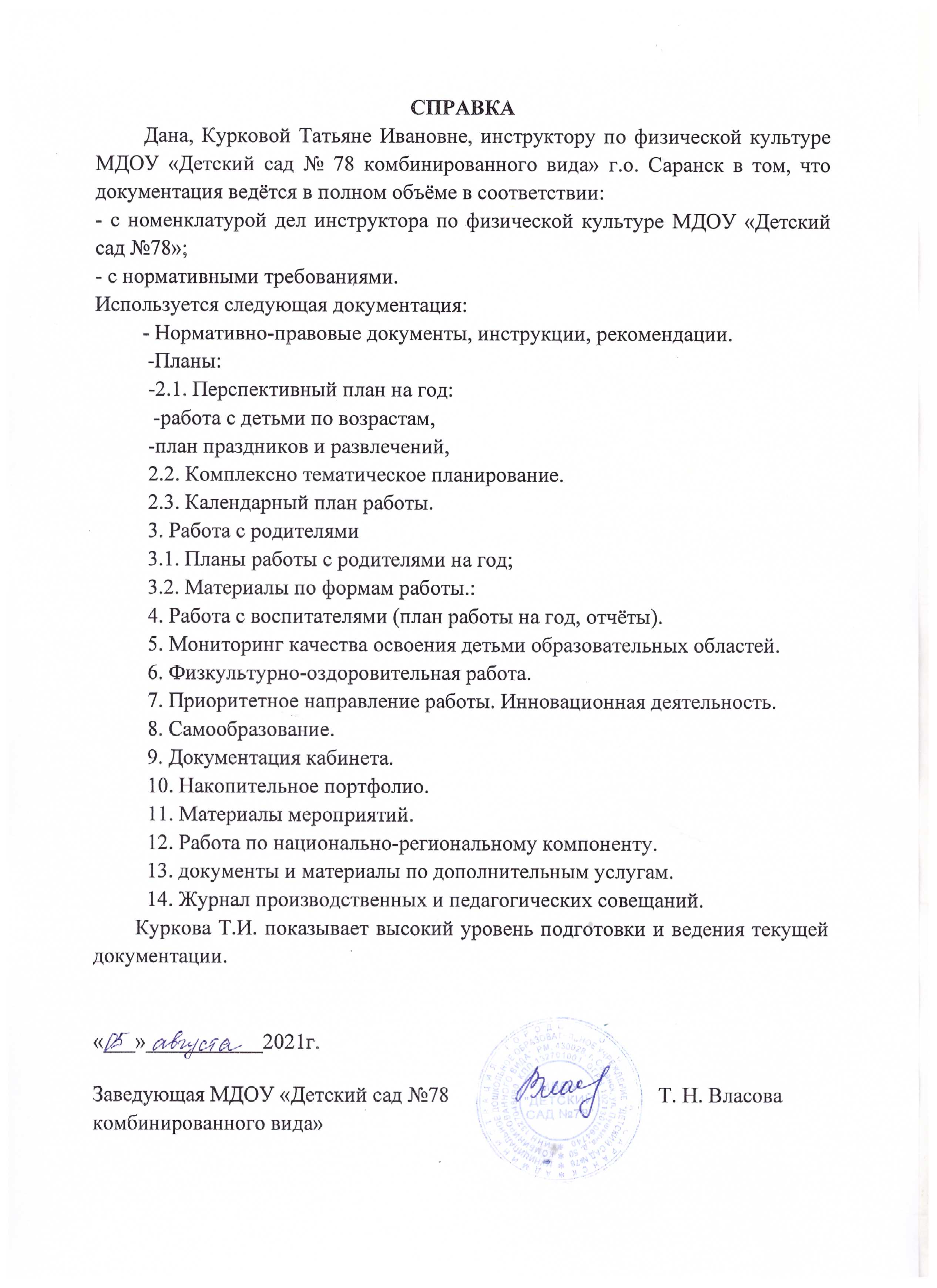 3. Эффективность организации и проведения мероприятий оздоровительного характера
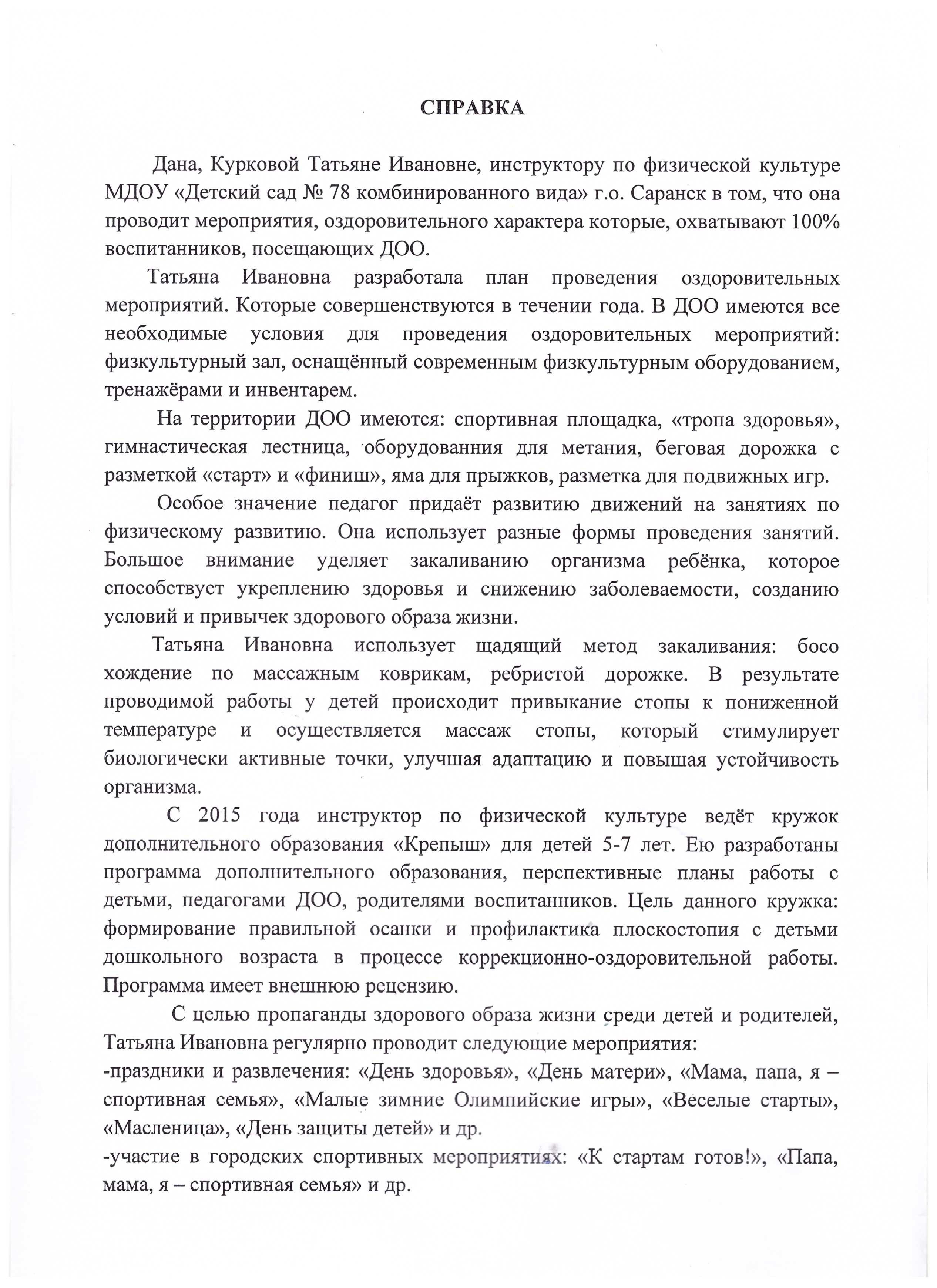 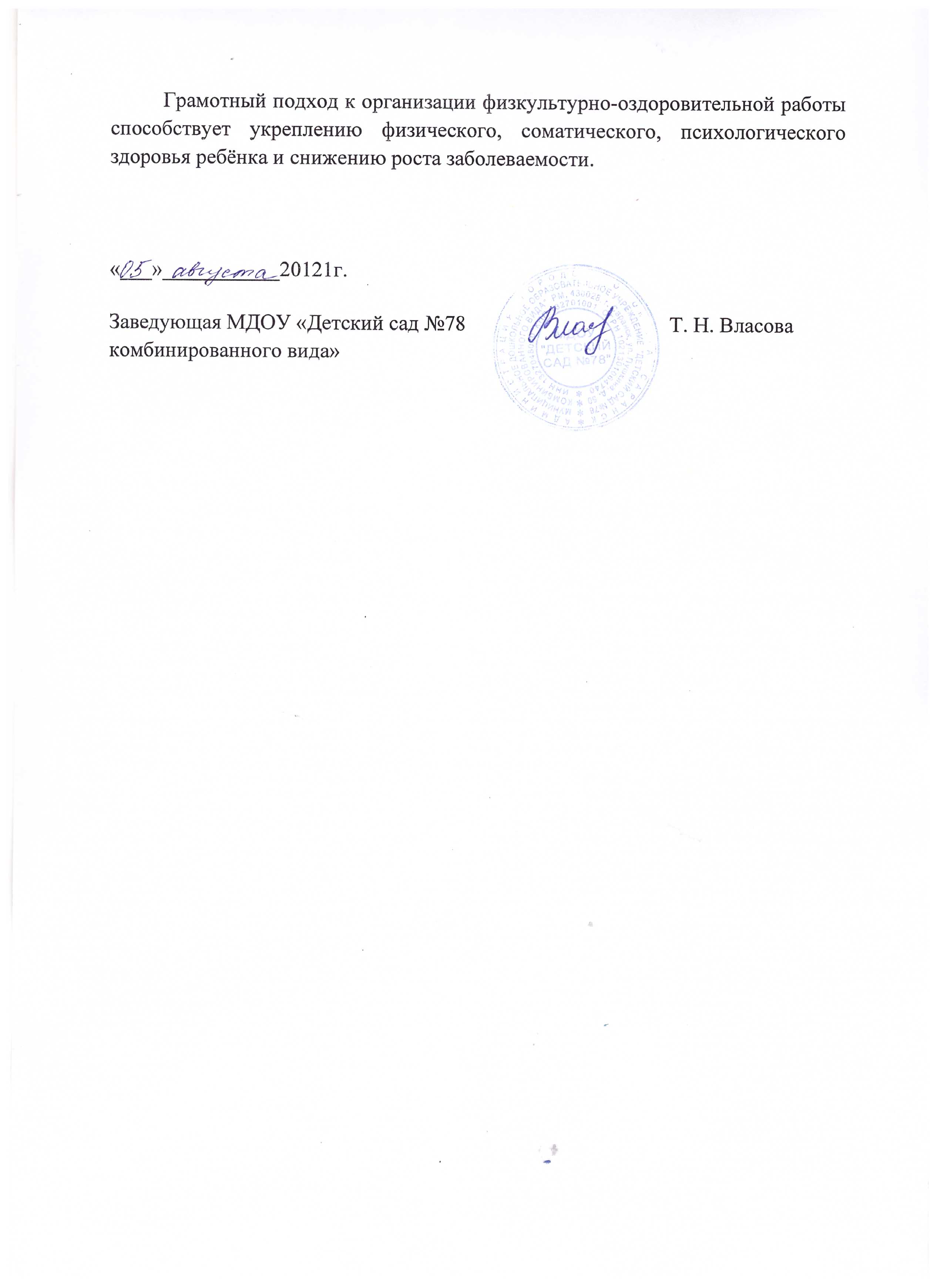 4. Результаты участия воспитанников в конкурсах,  выставках, соревнованиях, акциях
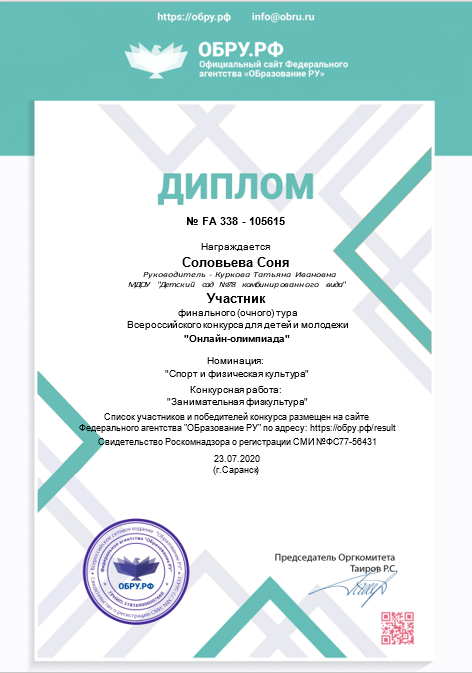 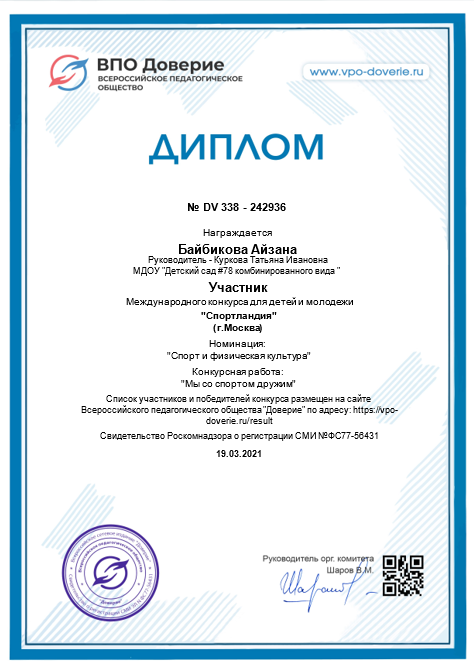 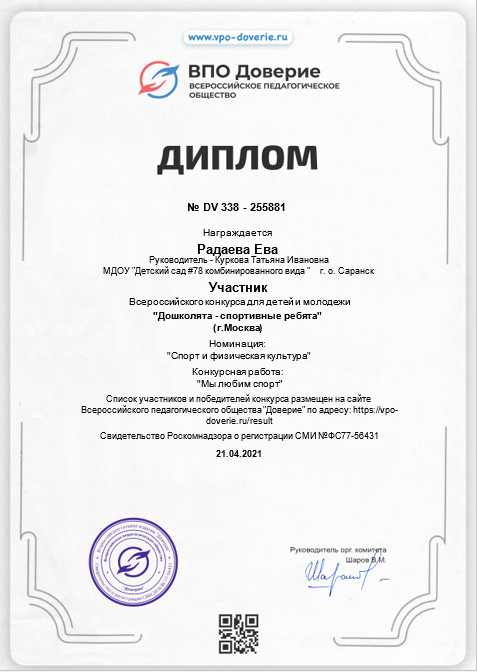 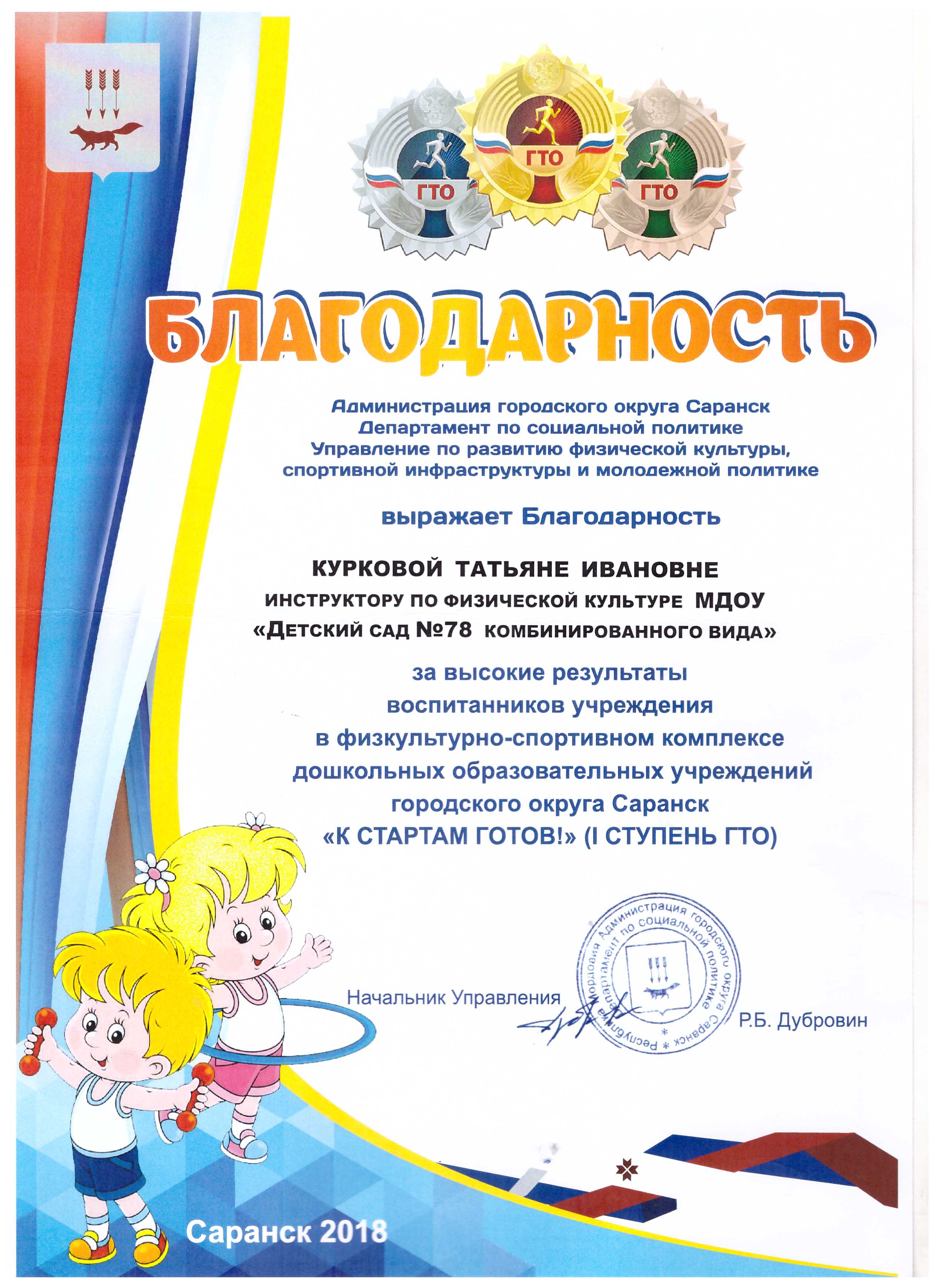 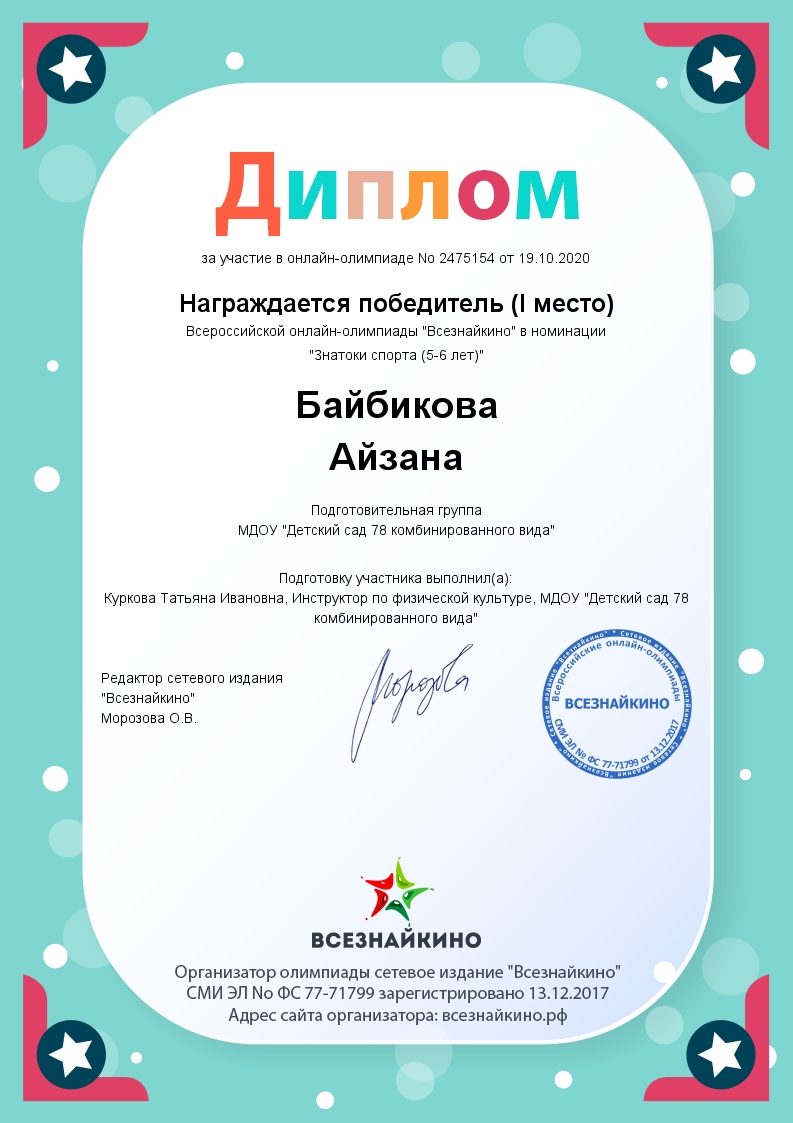 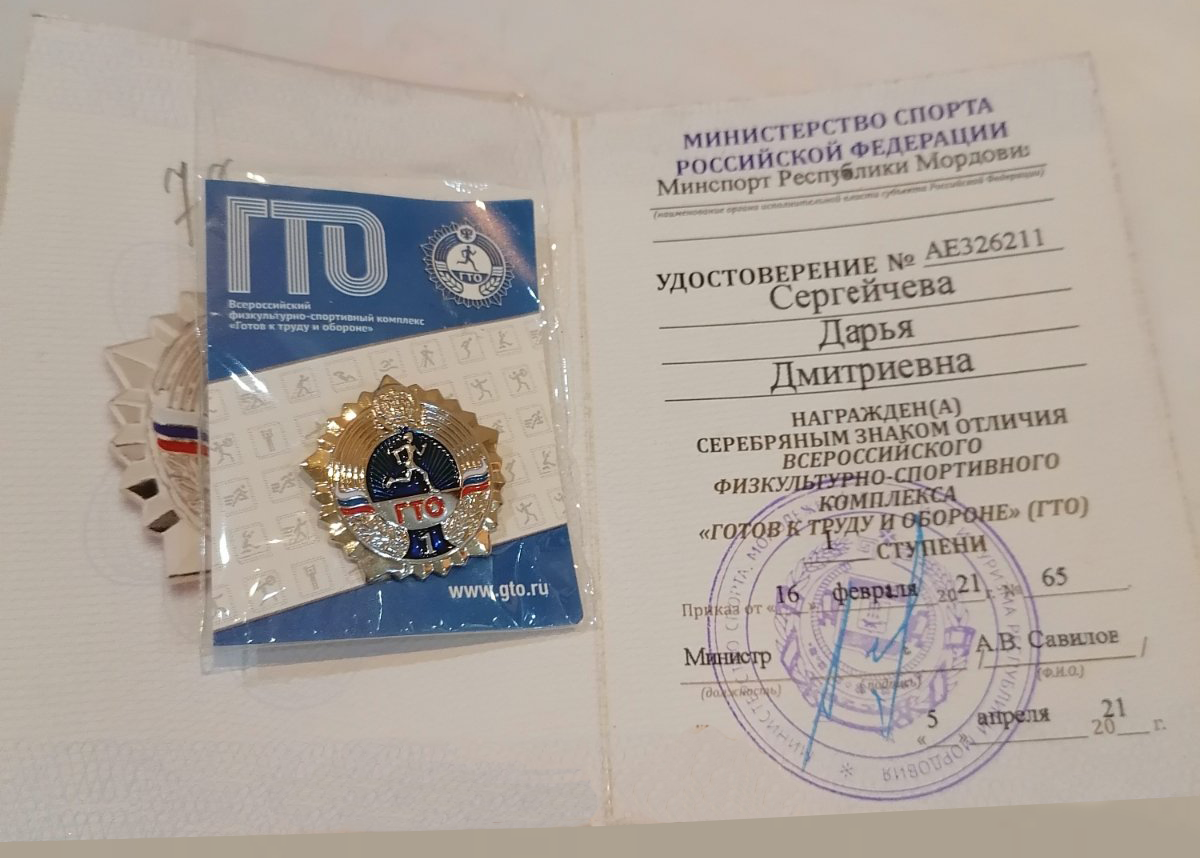 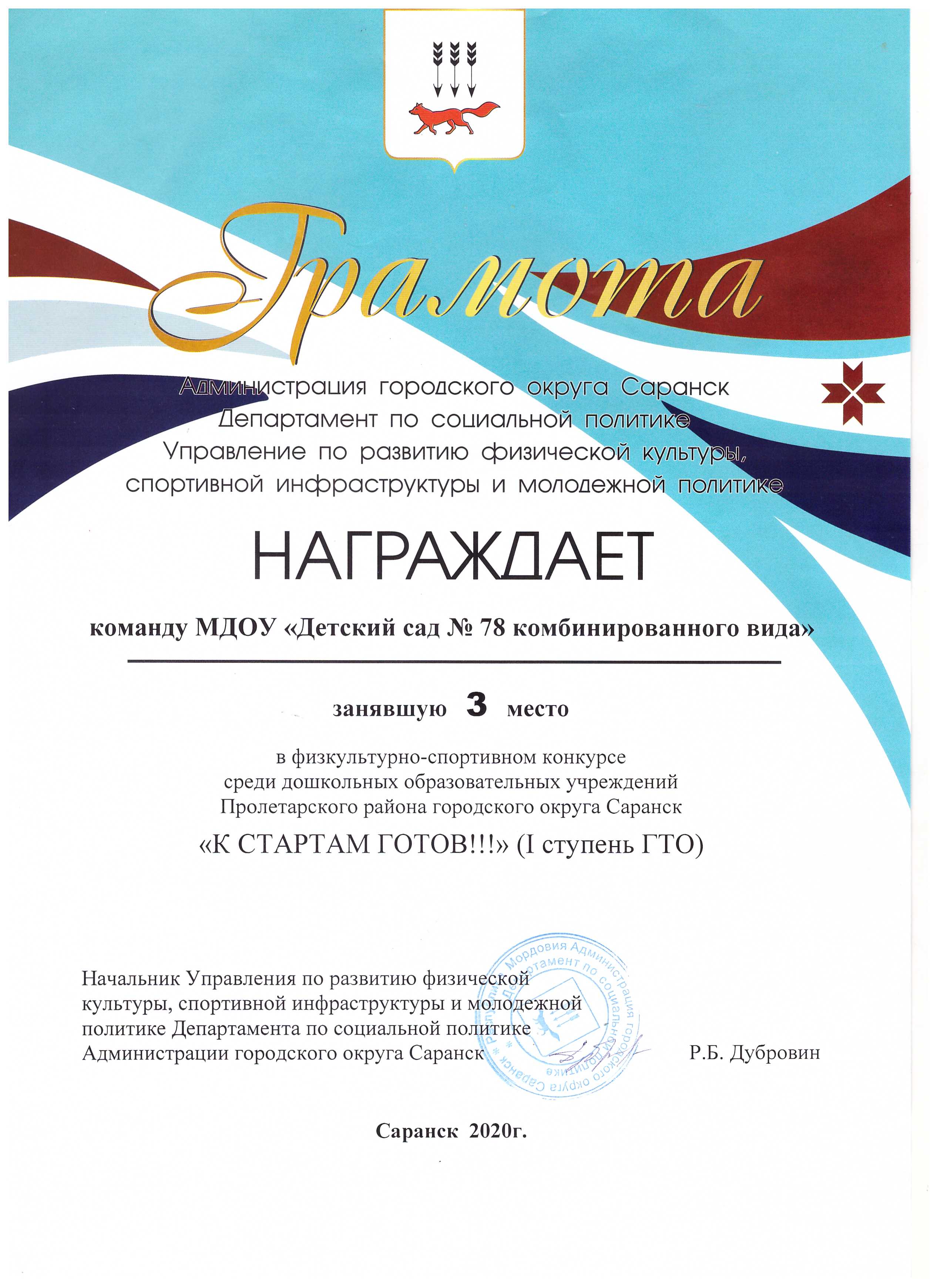 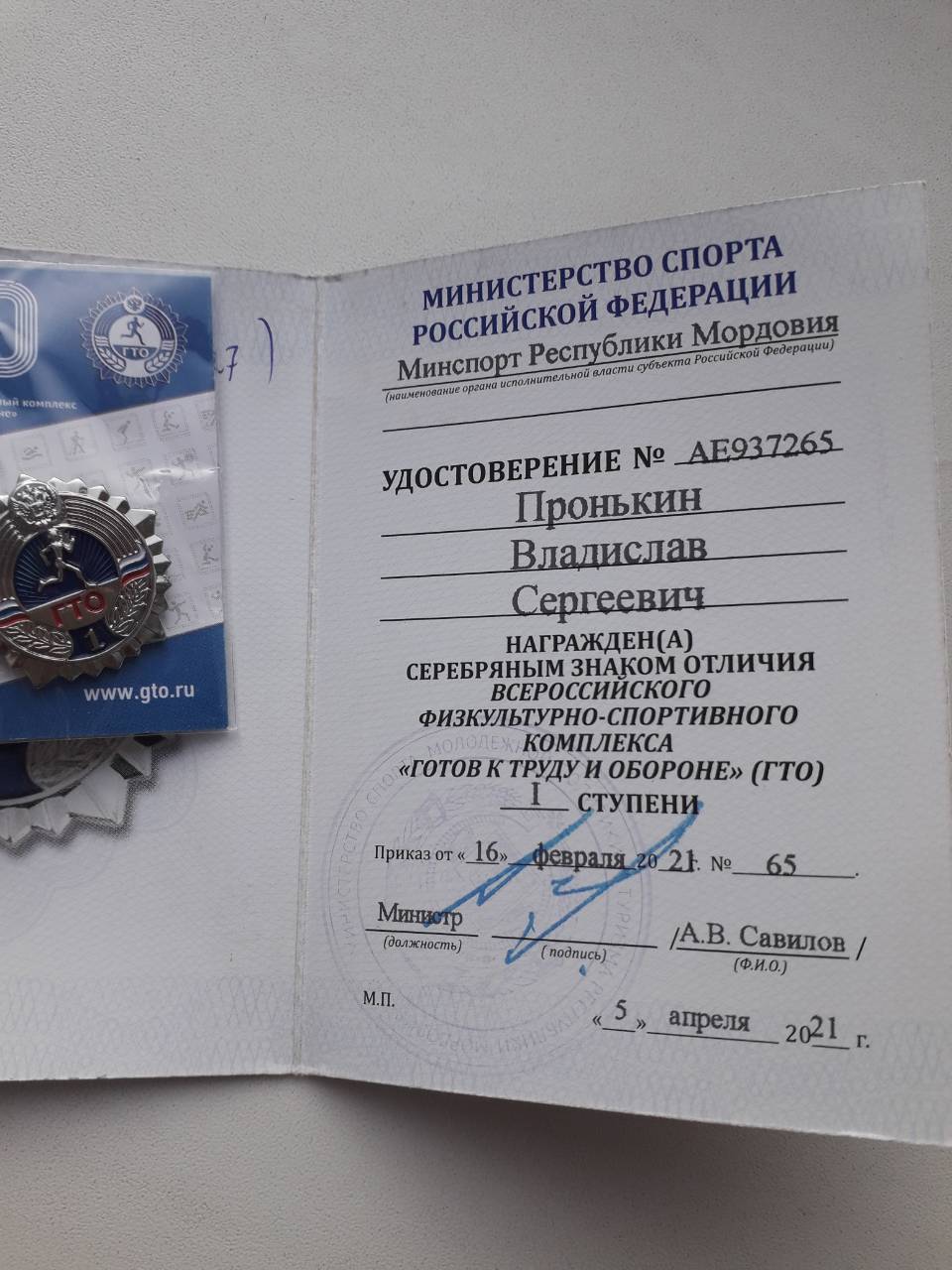 5. Наличие публикаций
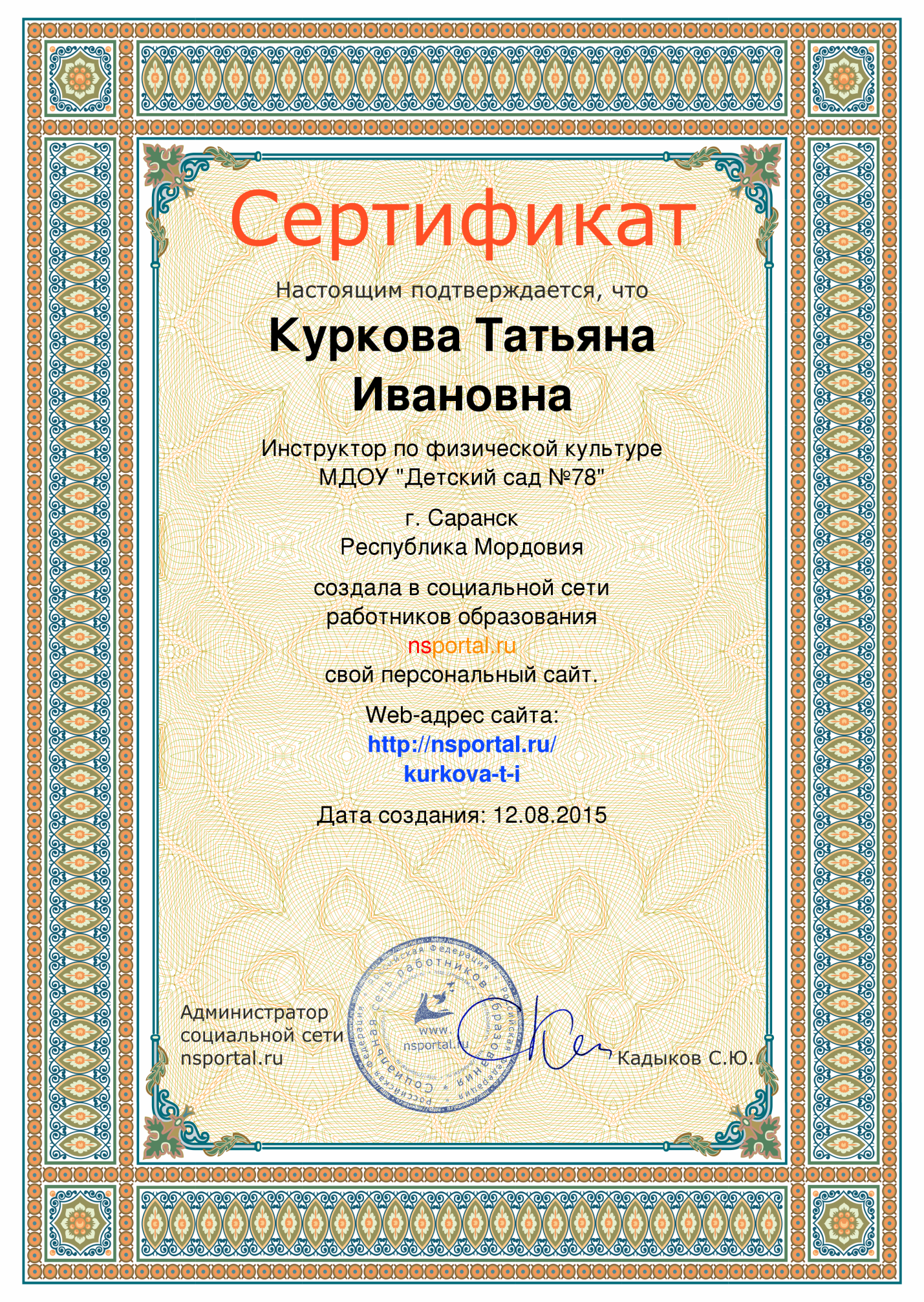 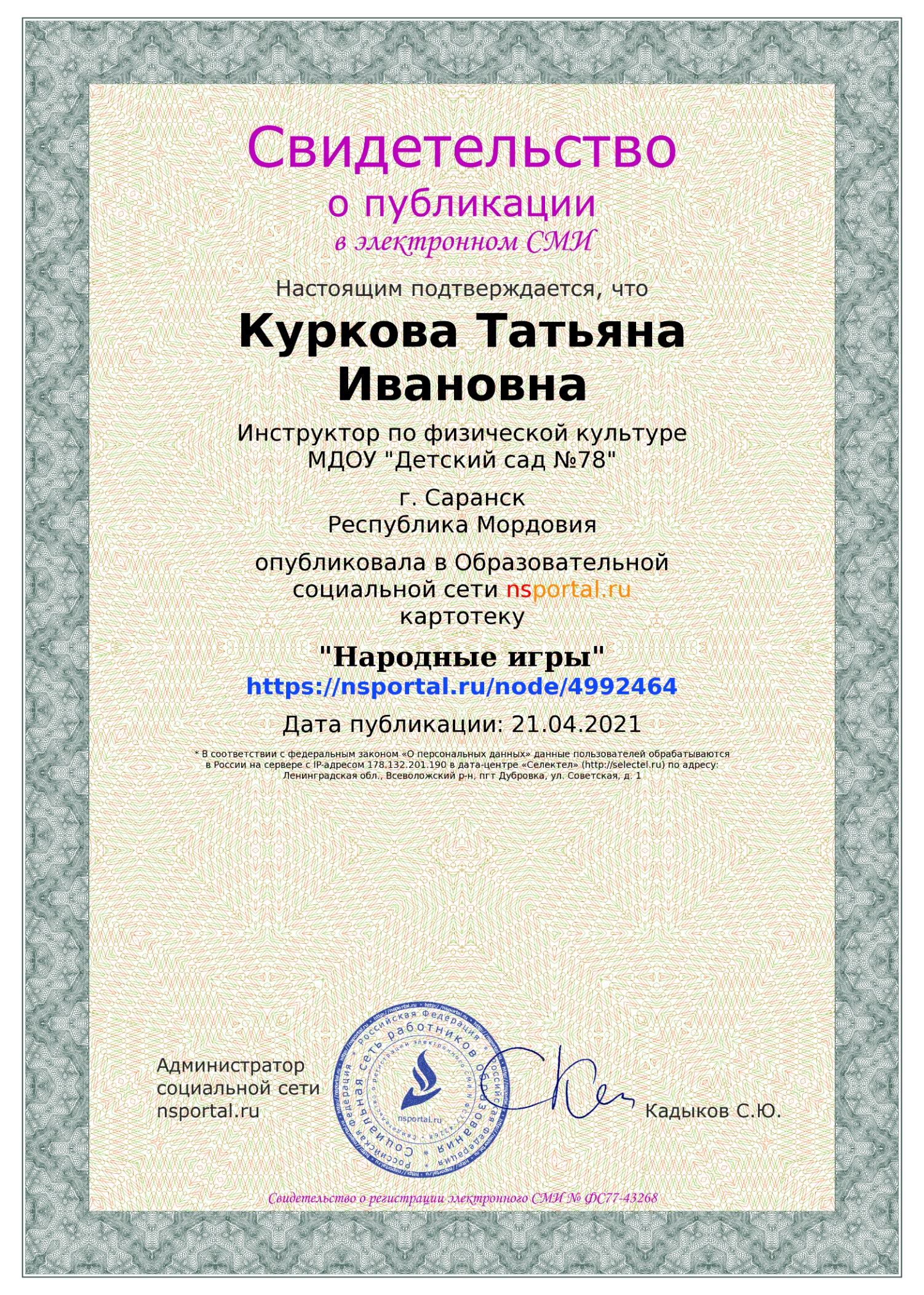 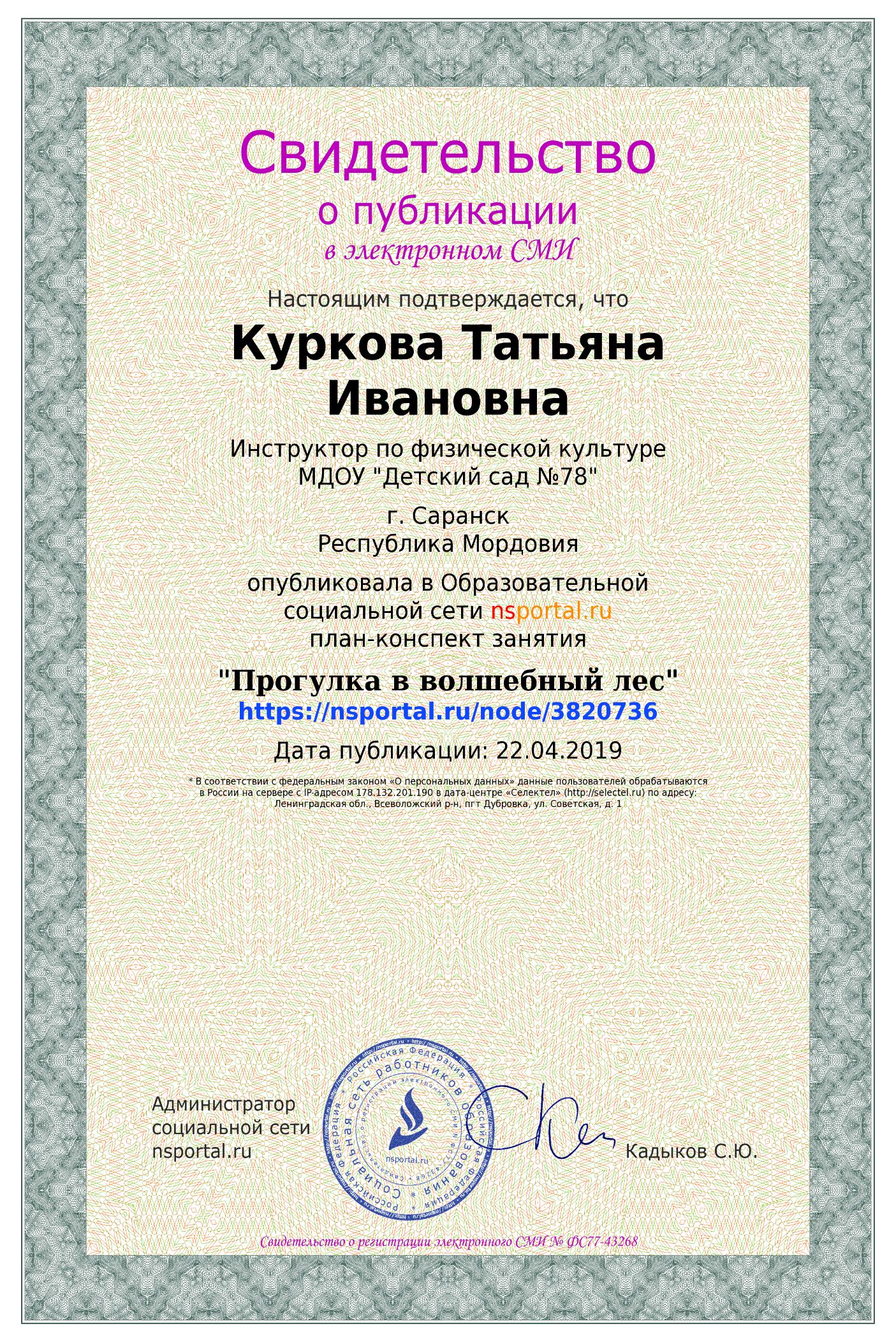 Республиканский уровень
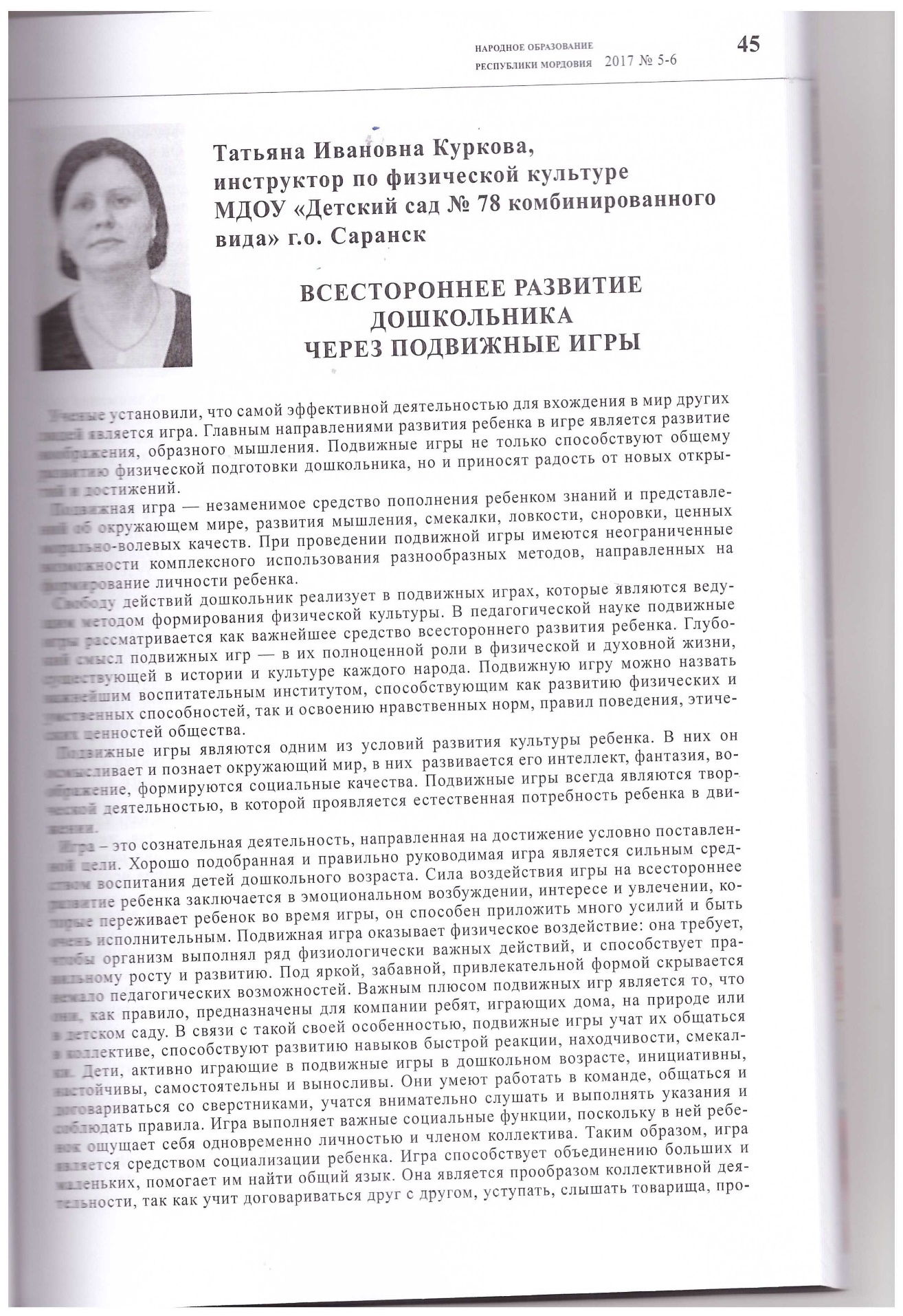 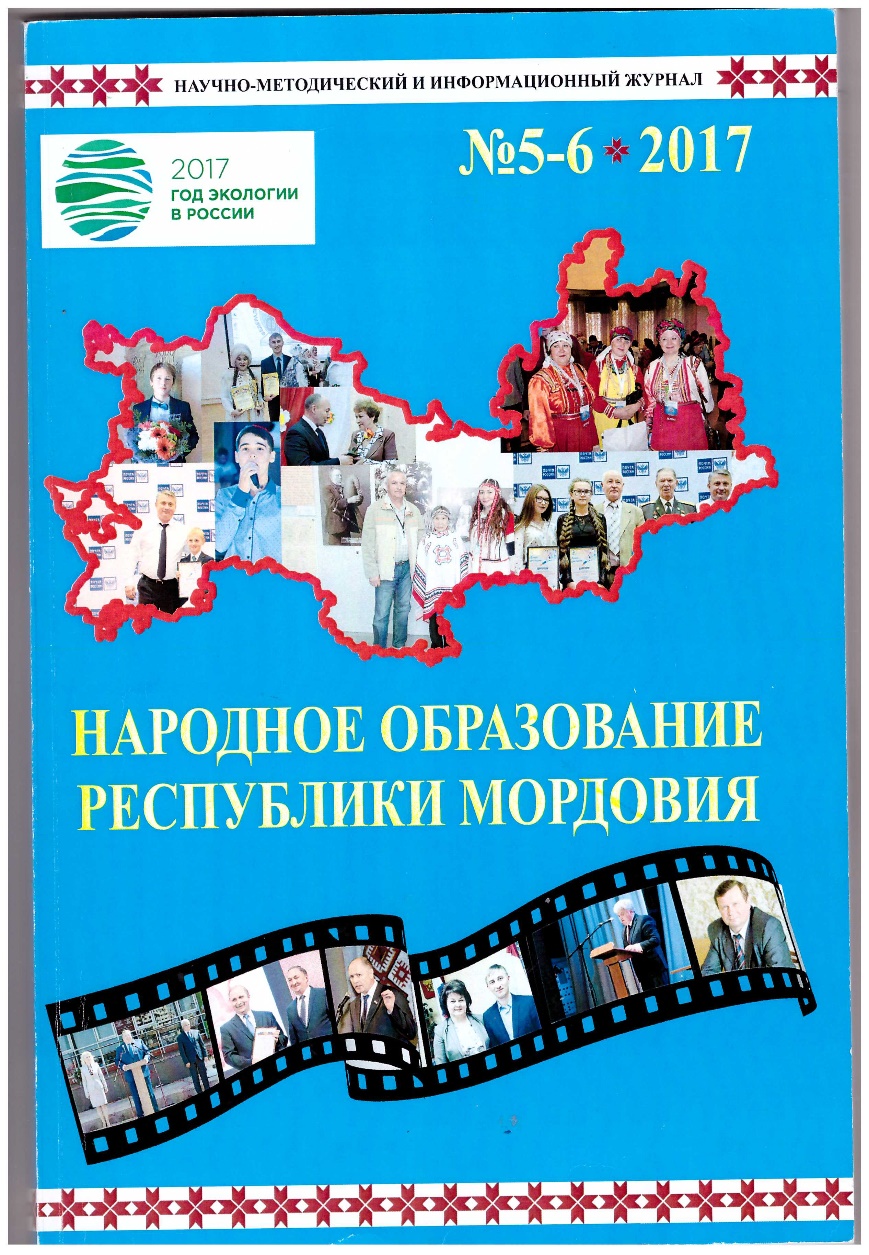 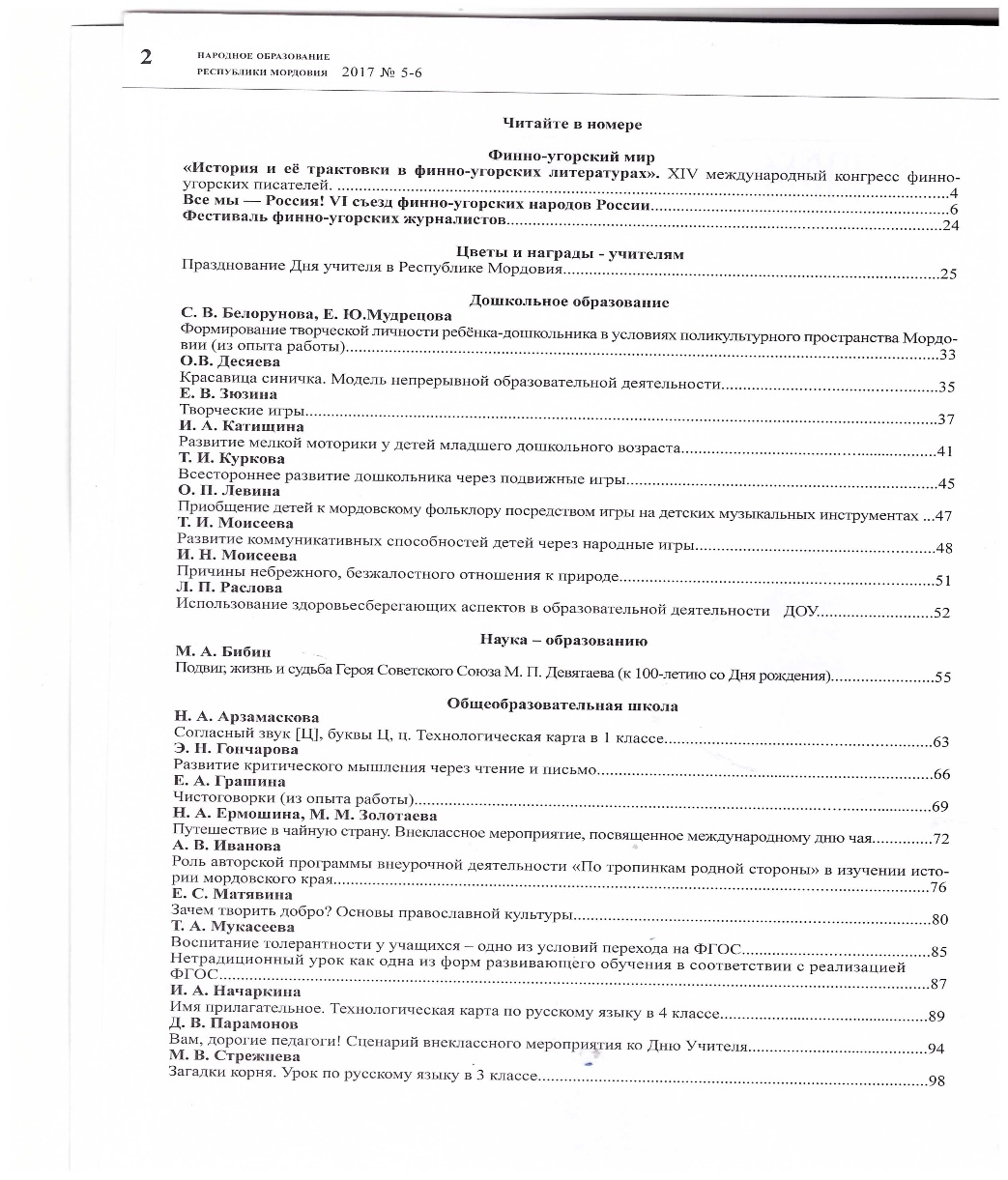 Всероссийский уровень
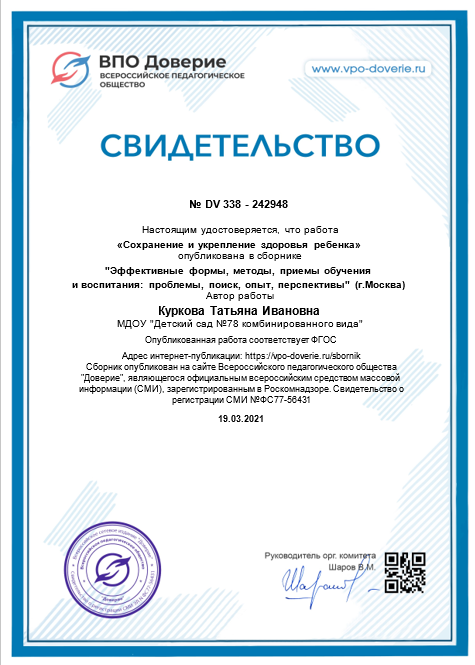 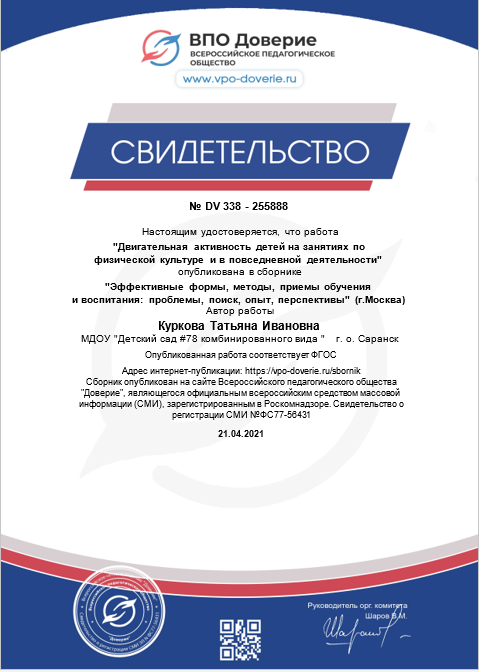 6. Наличие авторских программ, методических пособий, методических рекомендаций
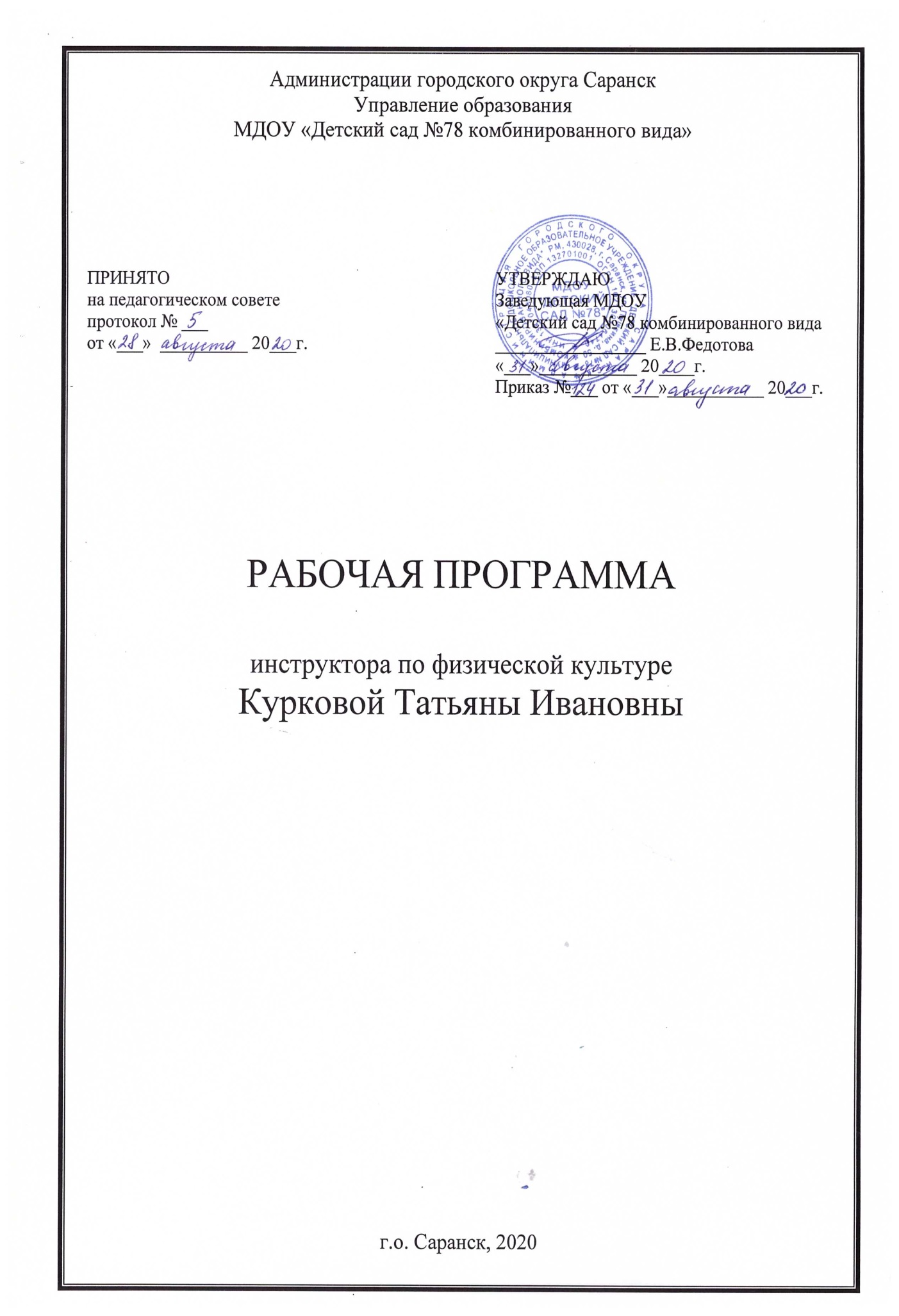 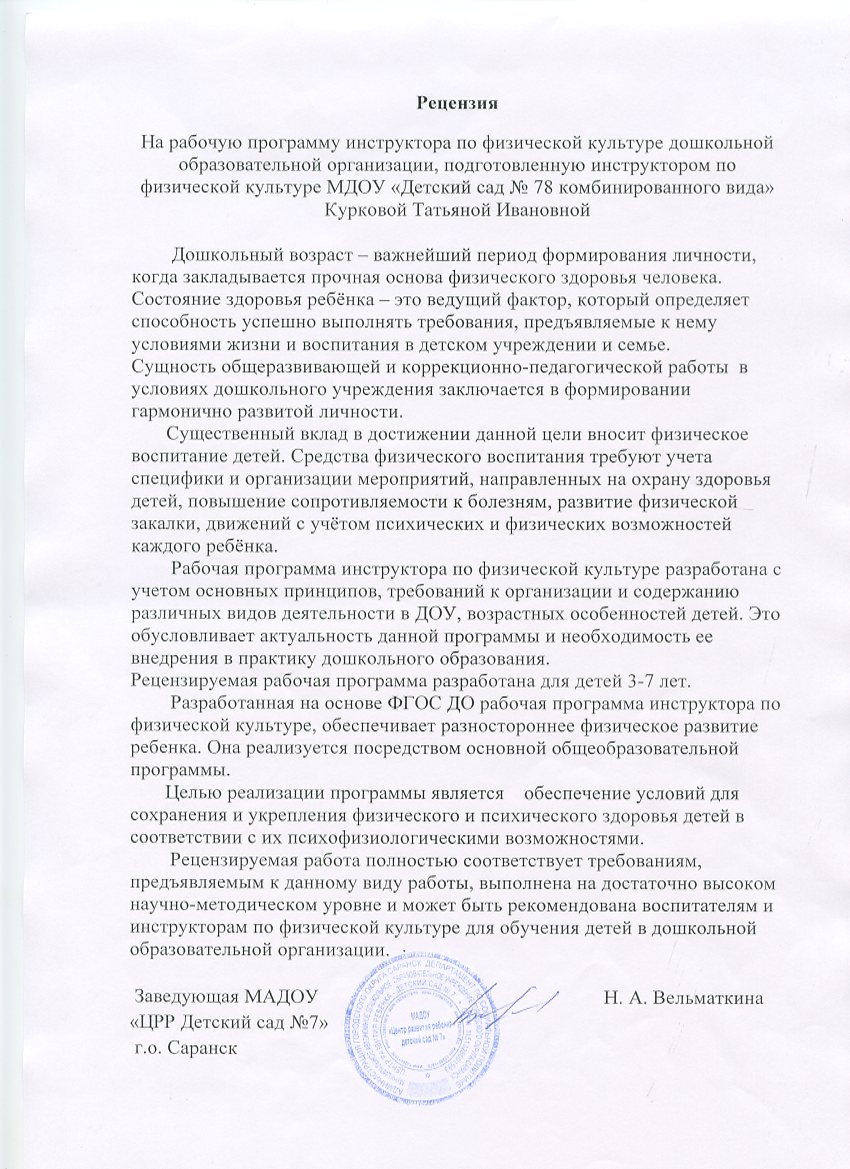 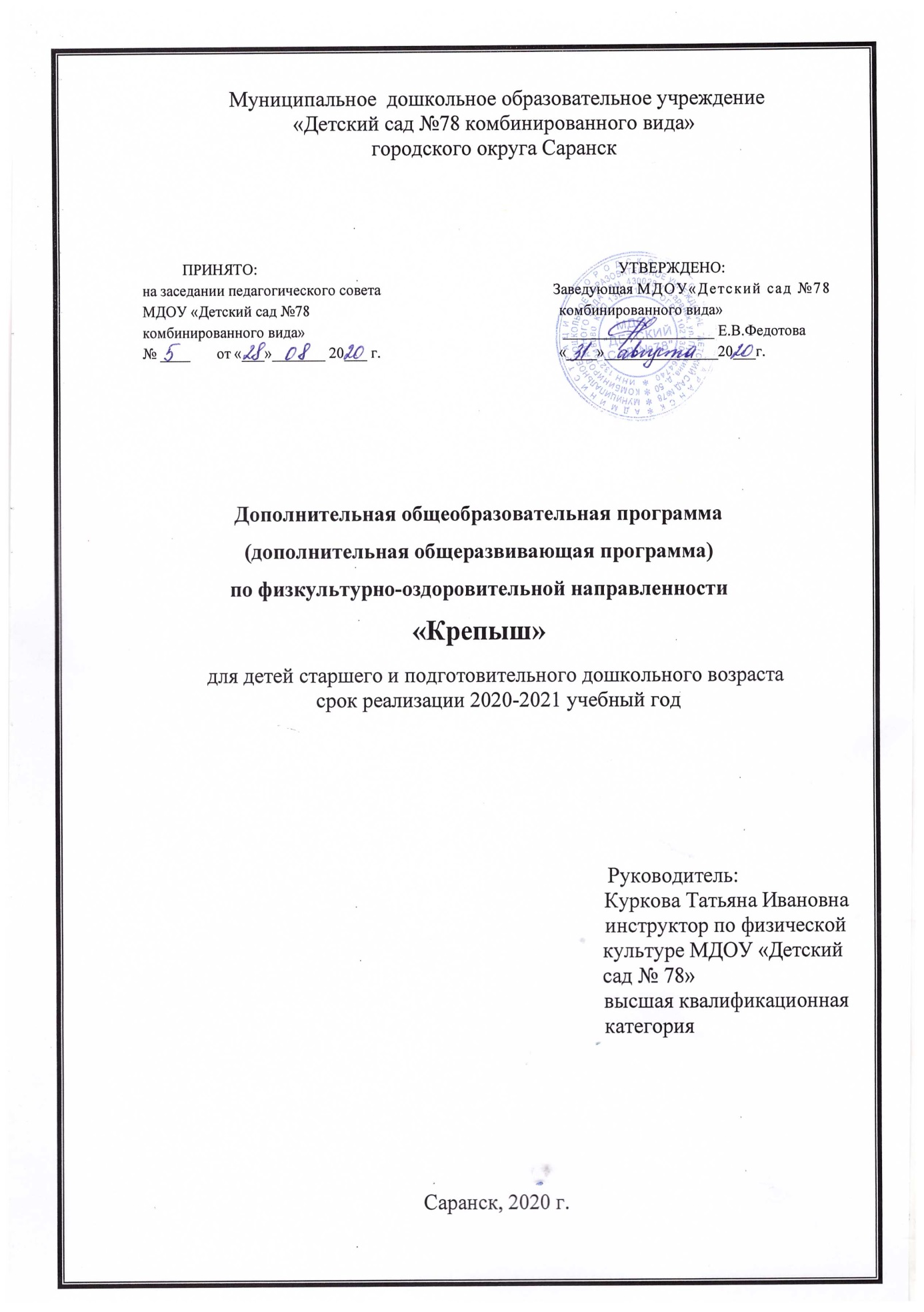 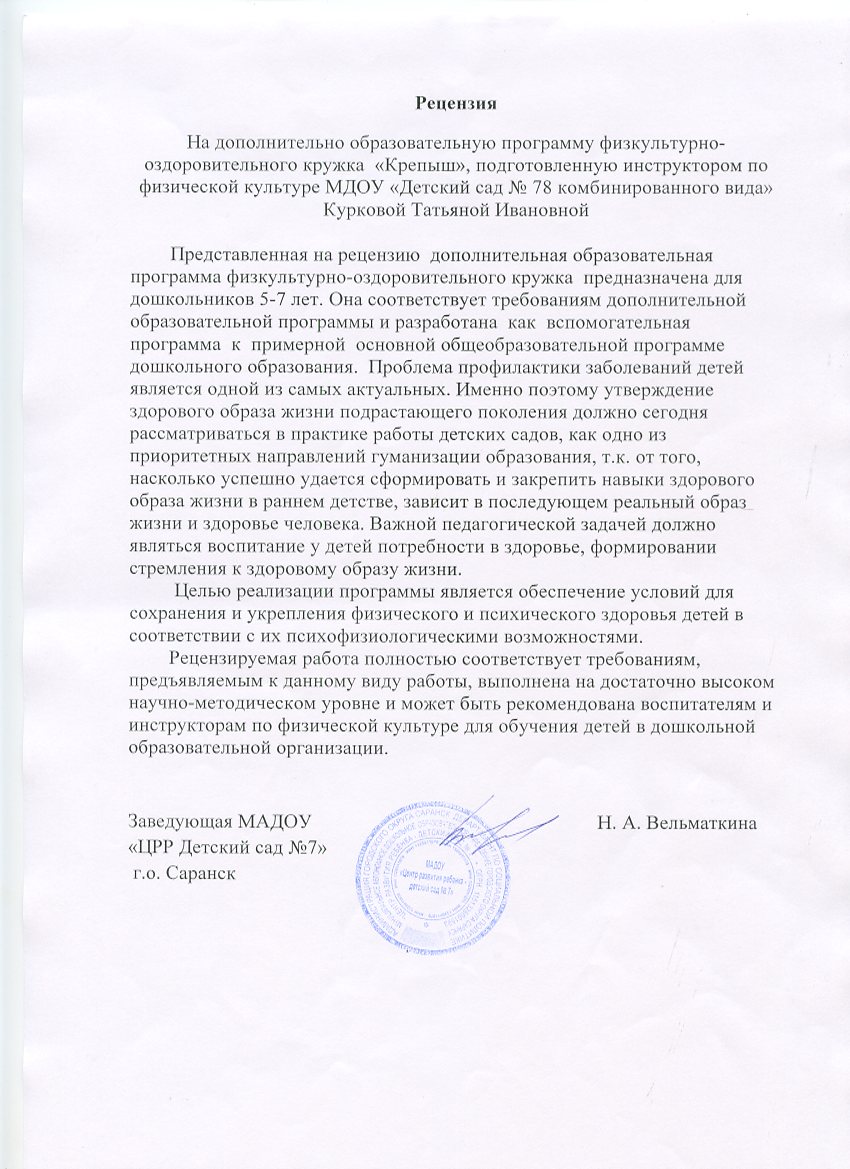 7. Выступления на заседаниях методических советов, научно-практических конференциях, педагогических чтениях, семинарах, секциях,  форумах, радиопередачах
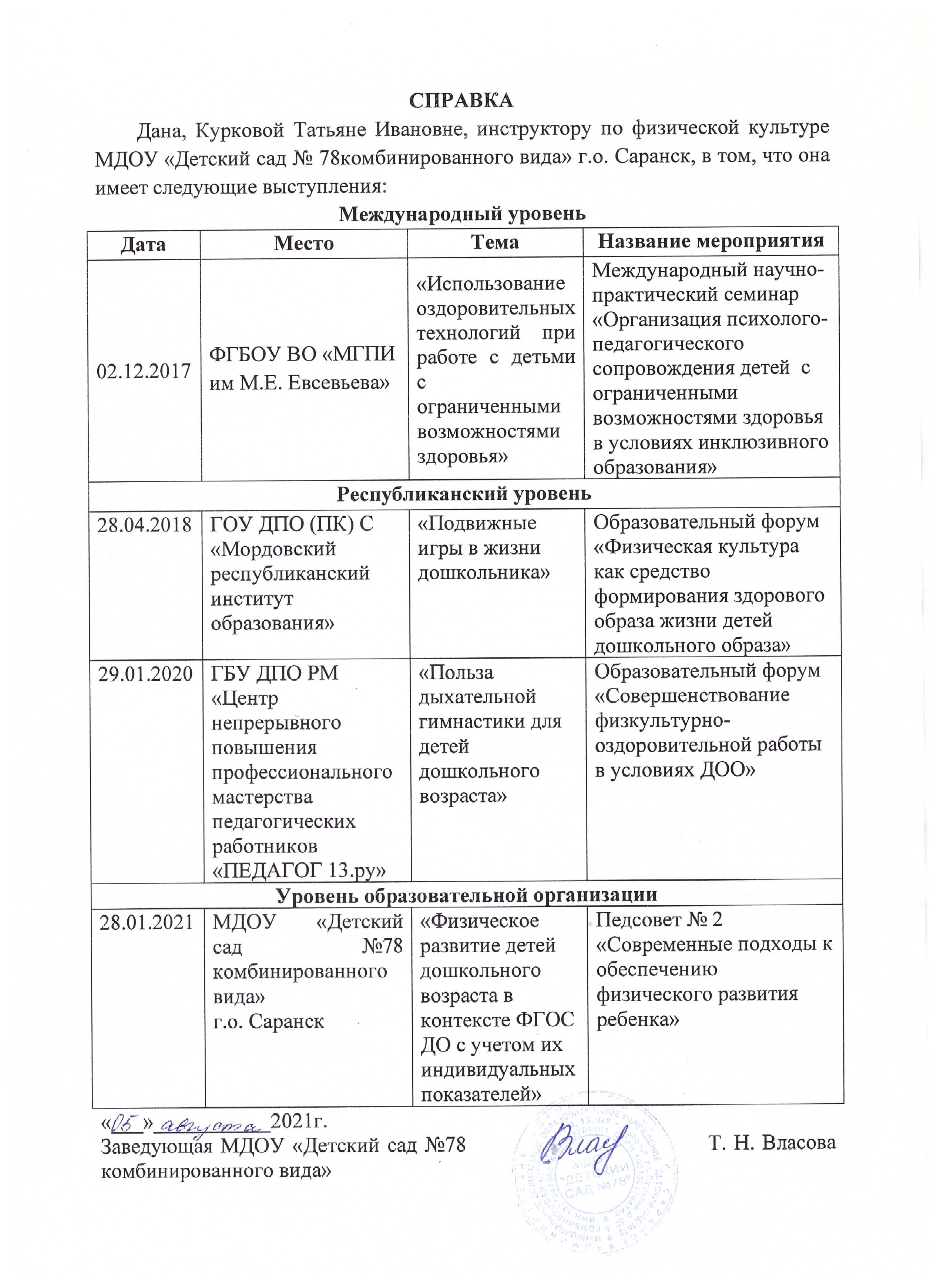 Международный уровень
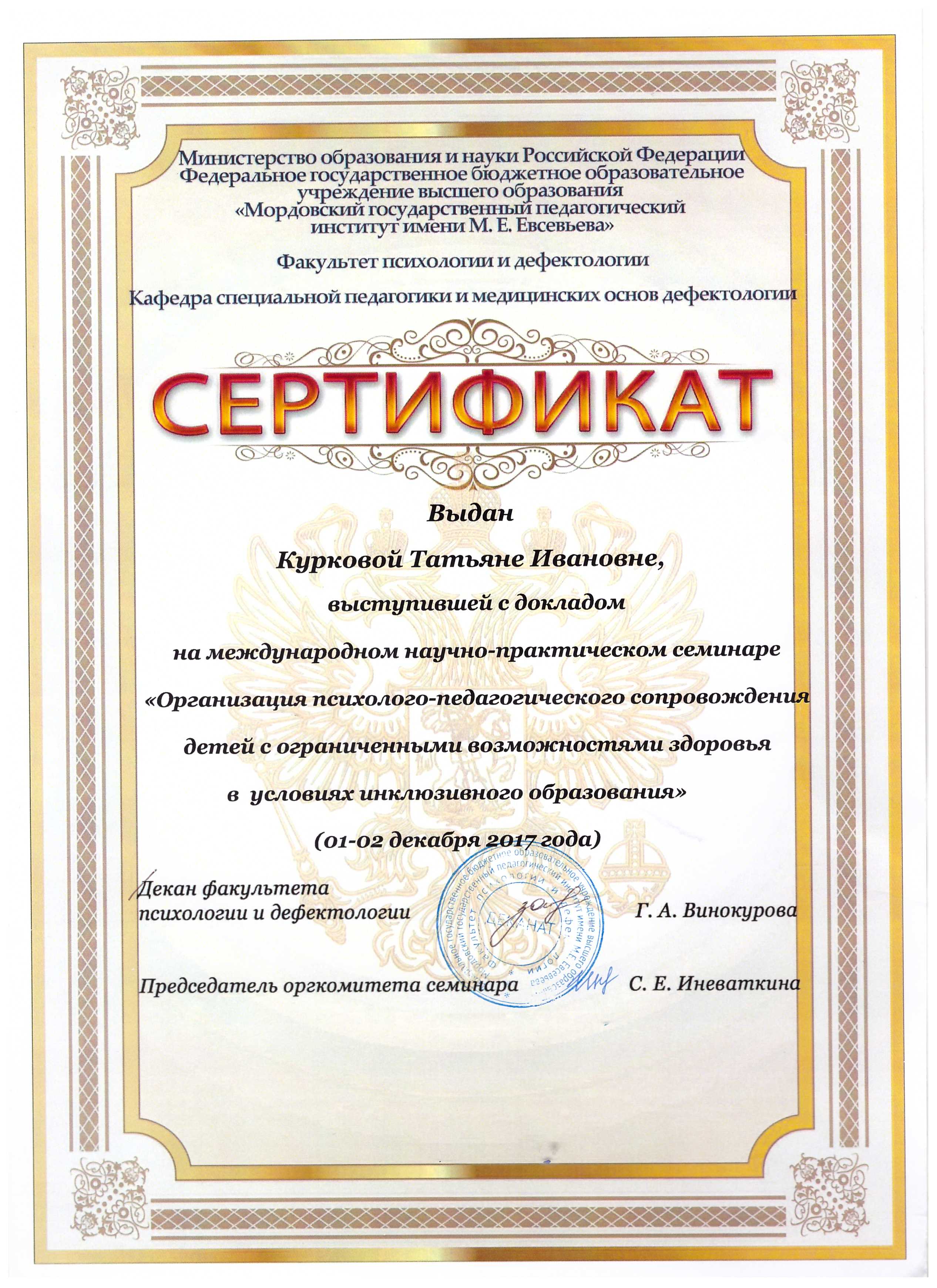 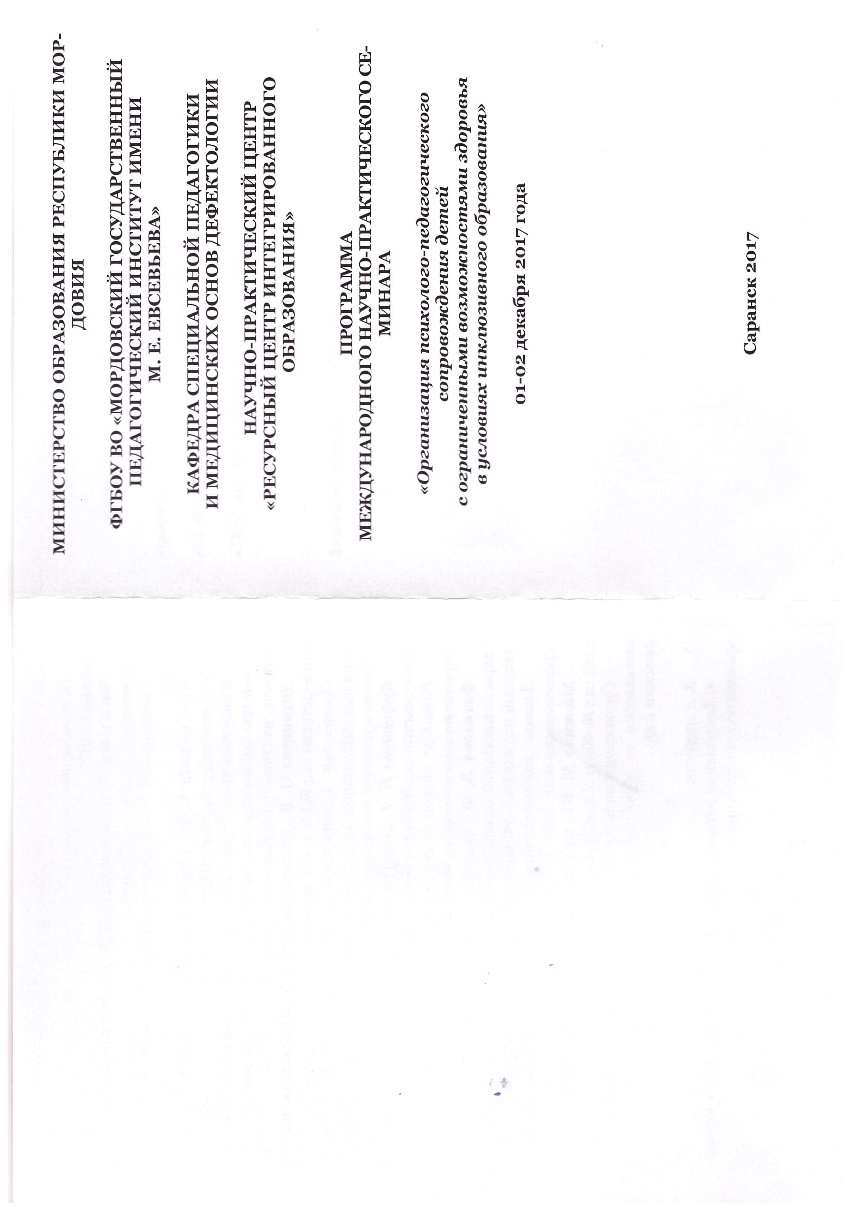 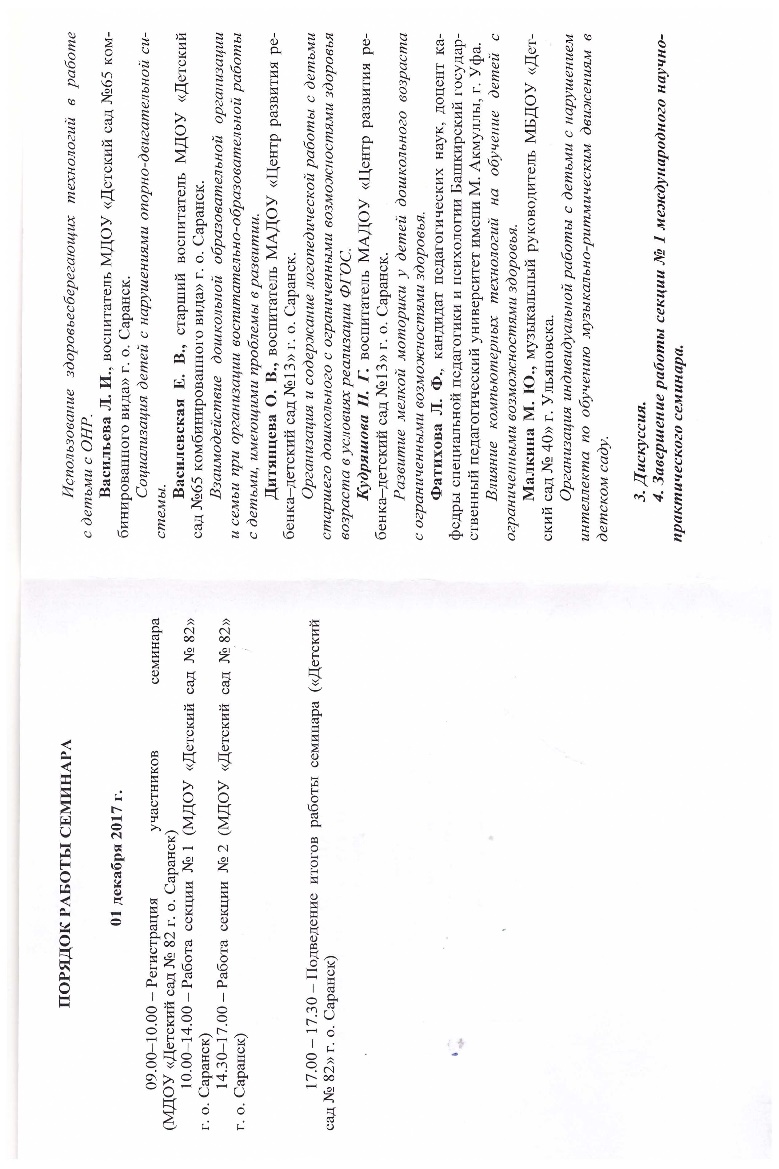 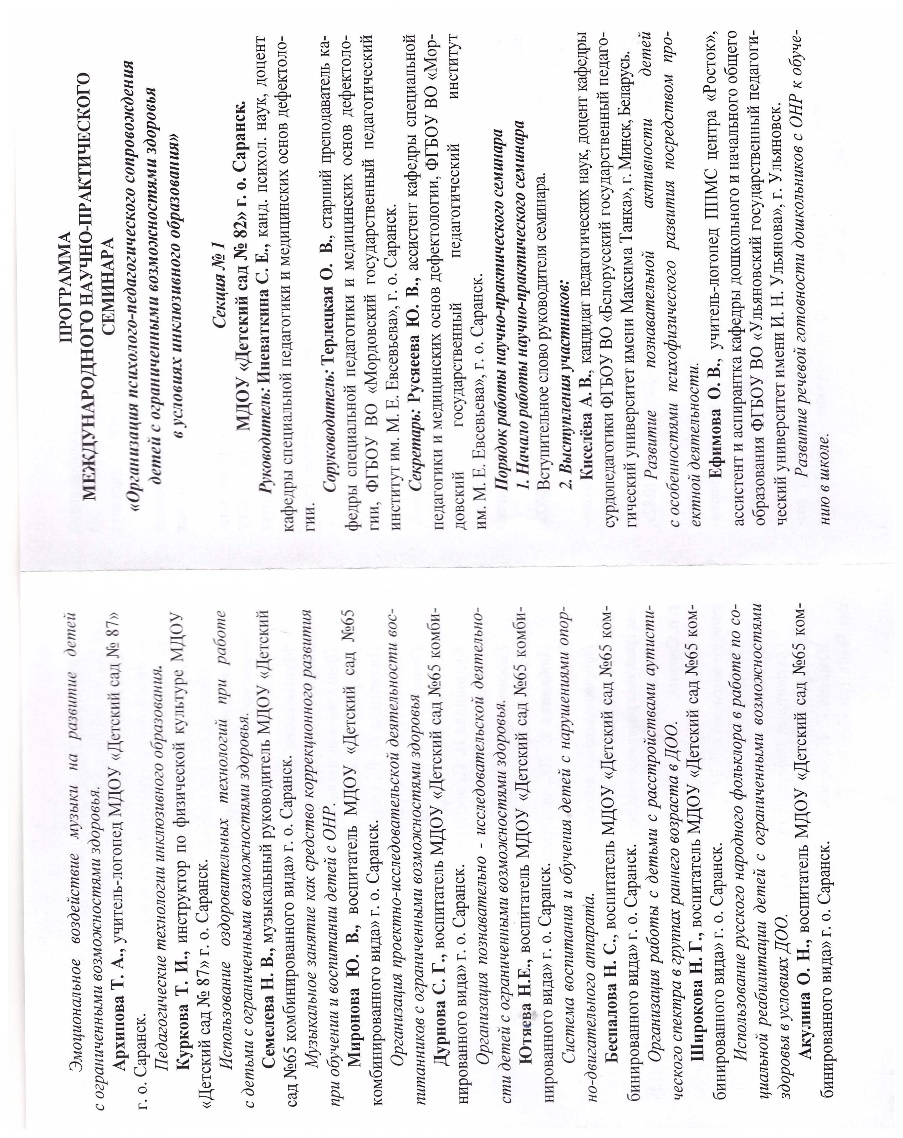 Республиканский уровень
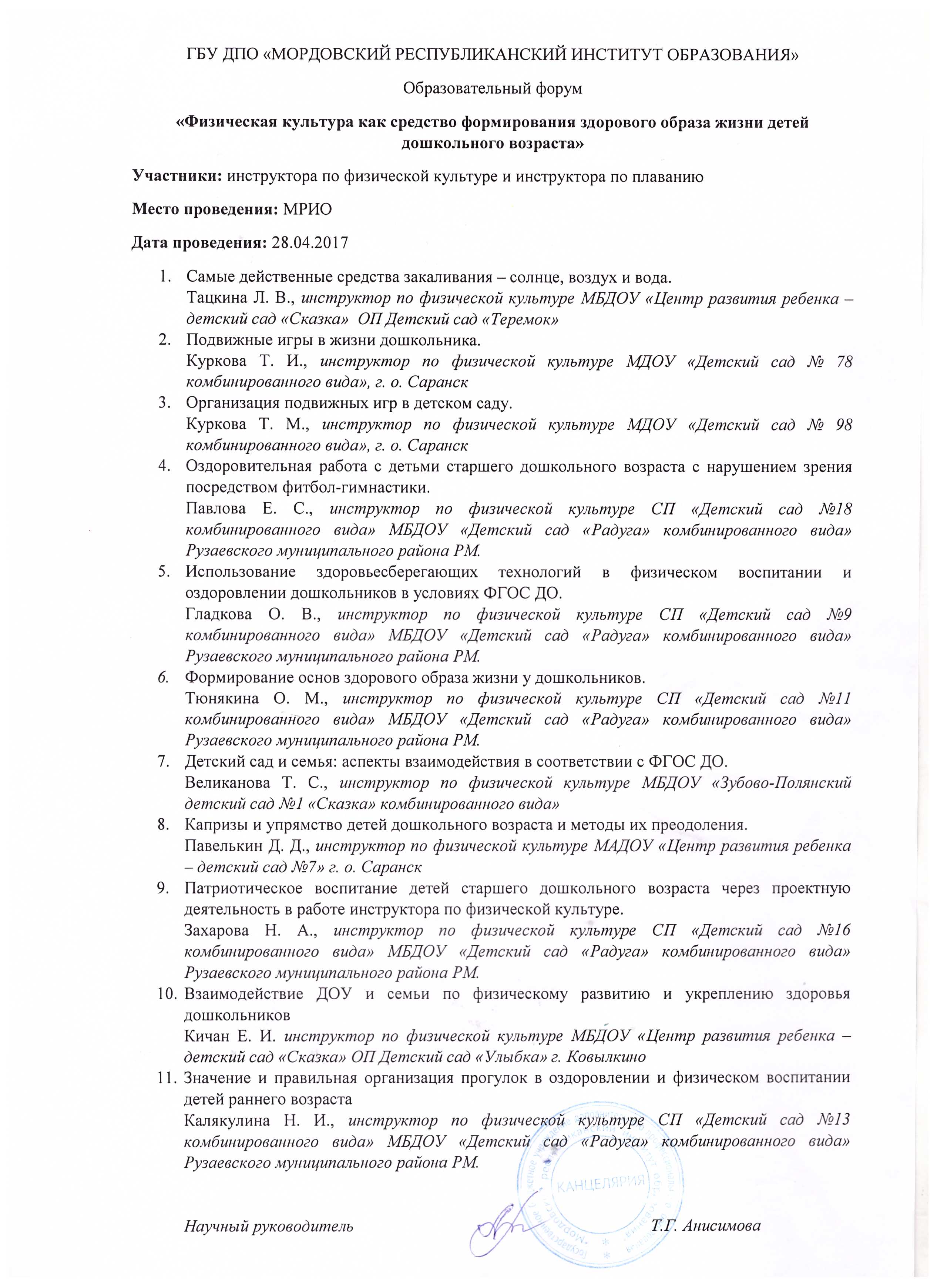 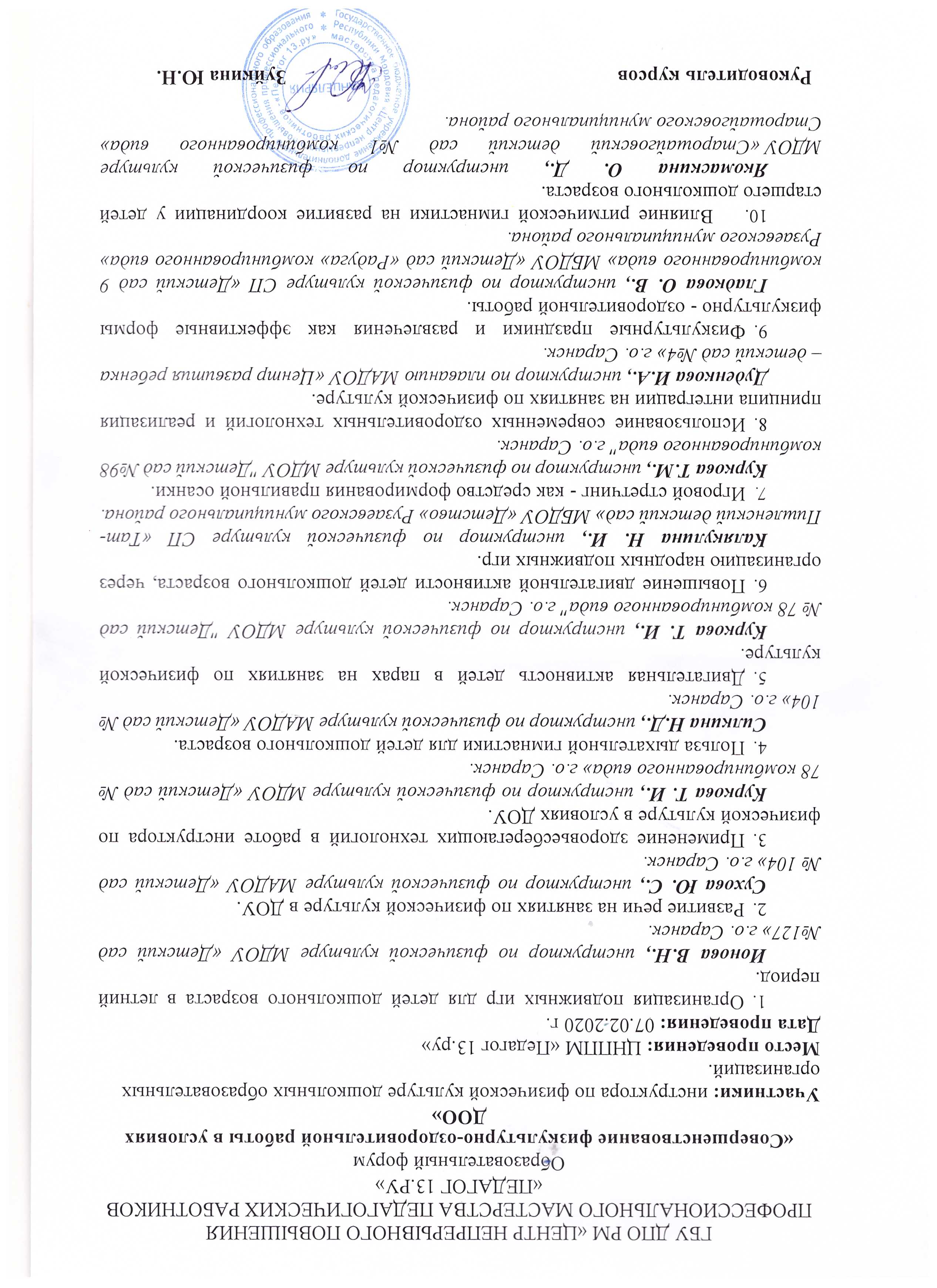 8. Проведение мастер-классов, открытых занятий, мероприятий
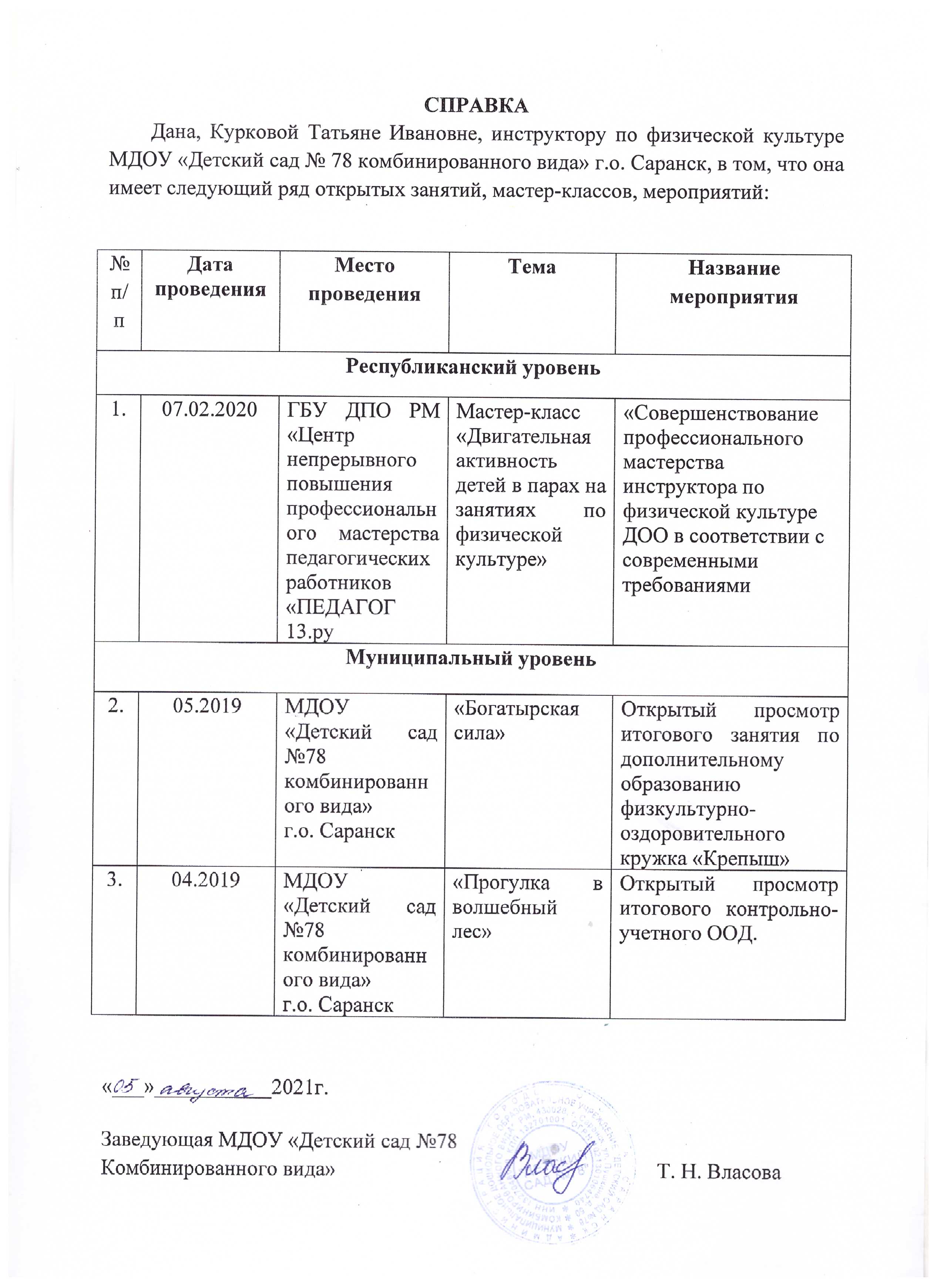 Республиканский уровень
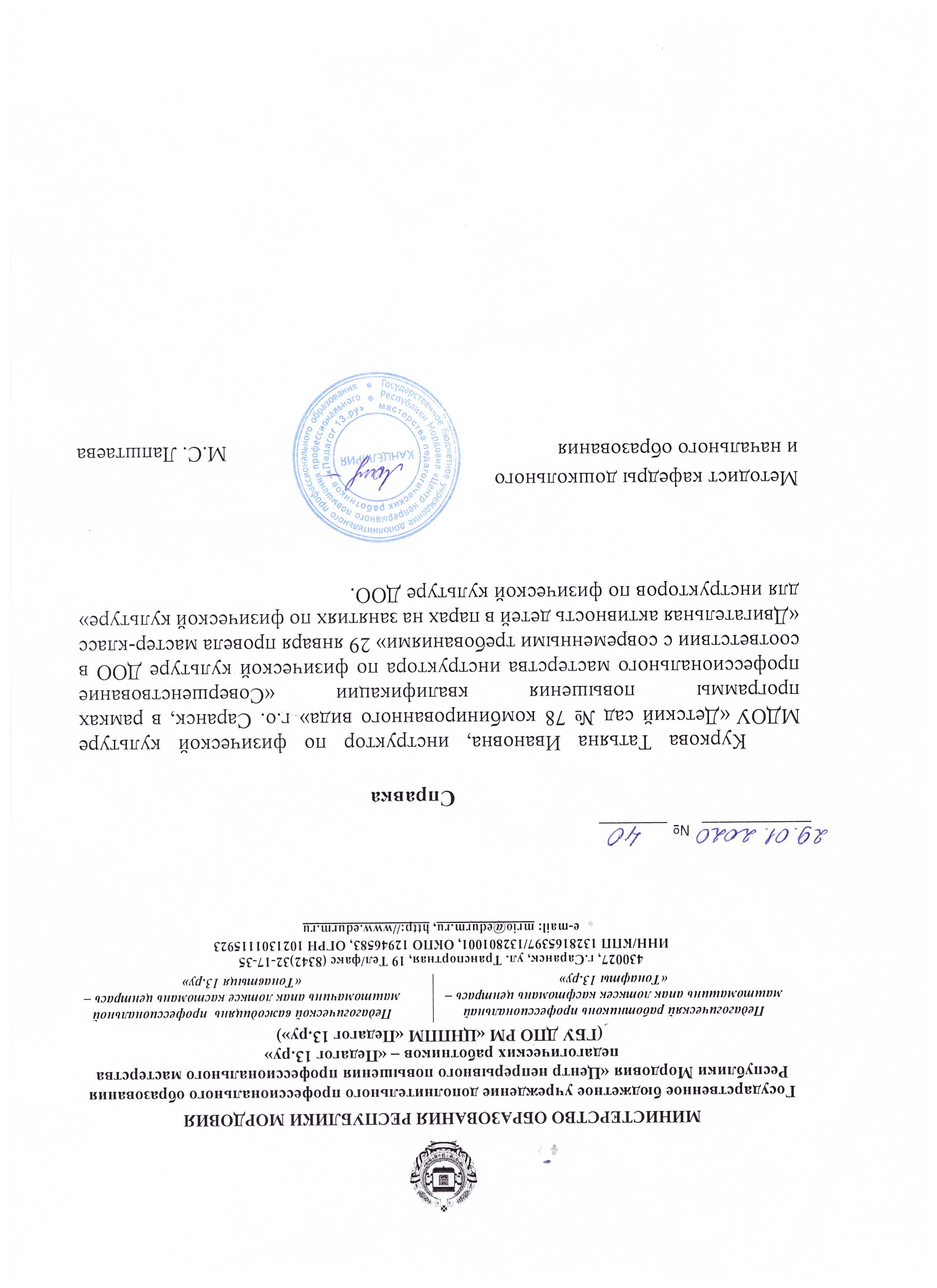 9. Общественно-педагогическая активность педагога: участие в  комиссиях, педагогических сообществах, в жюри конкурсов
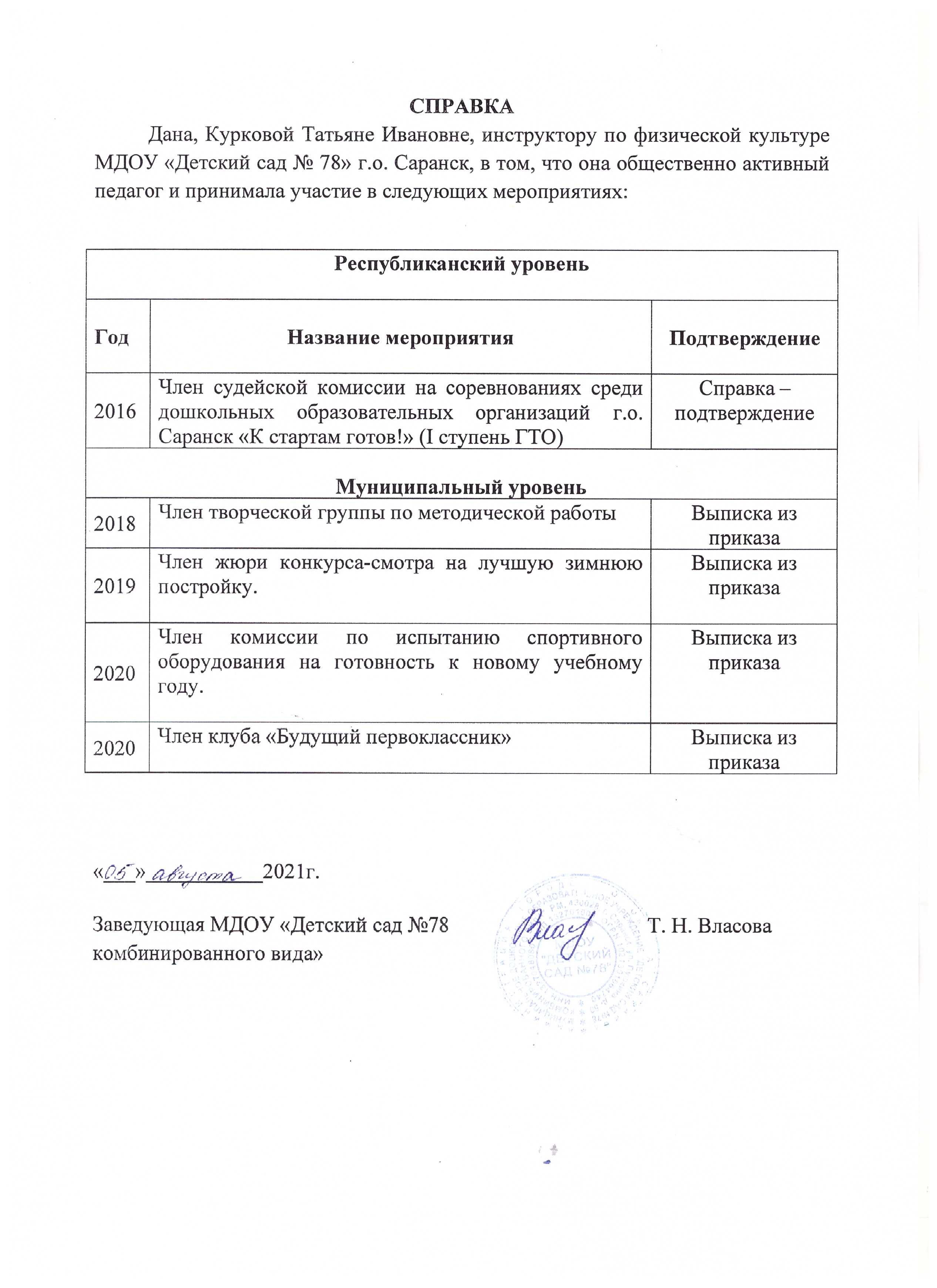 Республиканский уровень
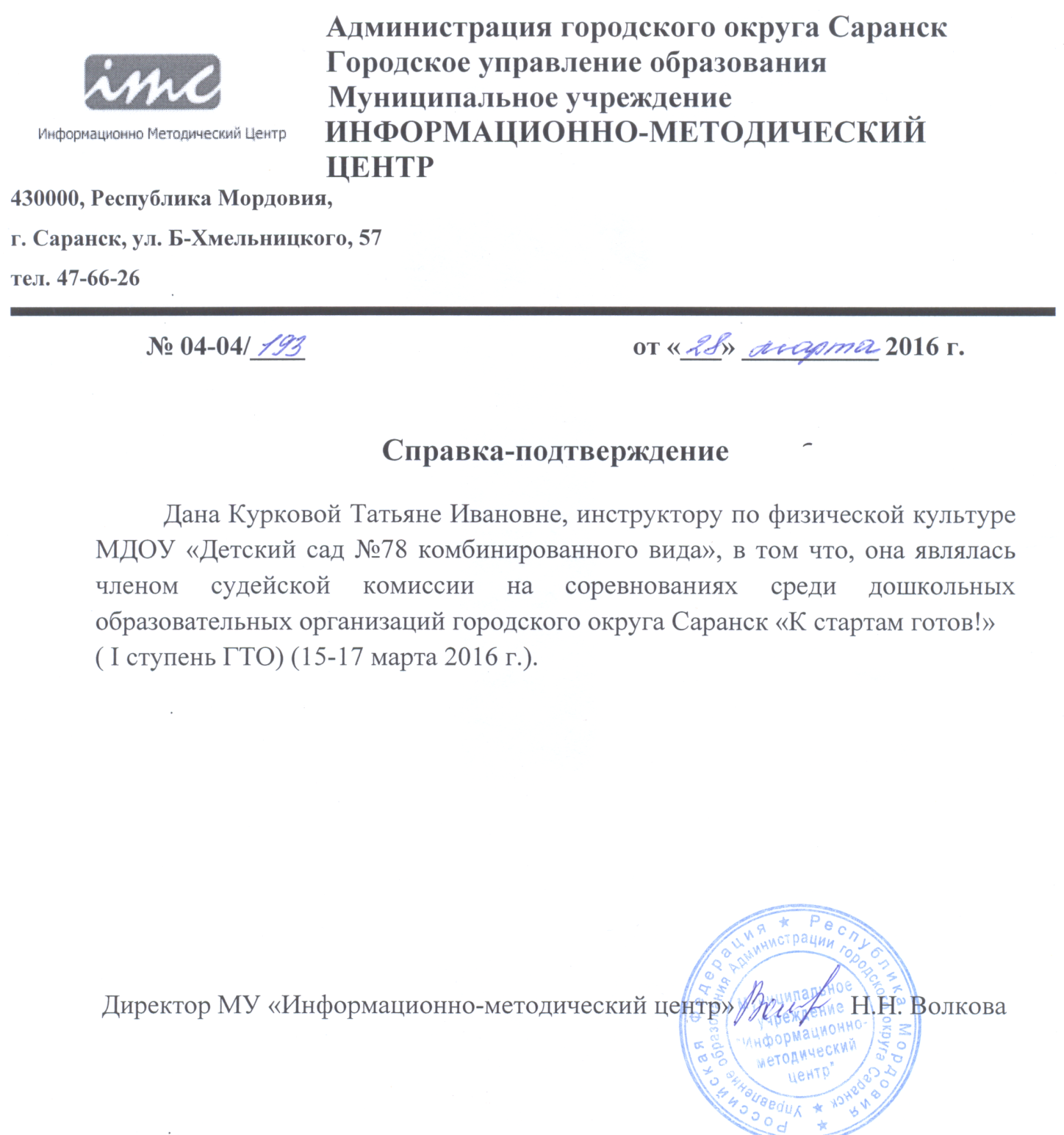 Муниципальный уровень
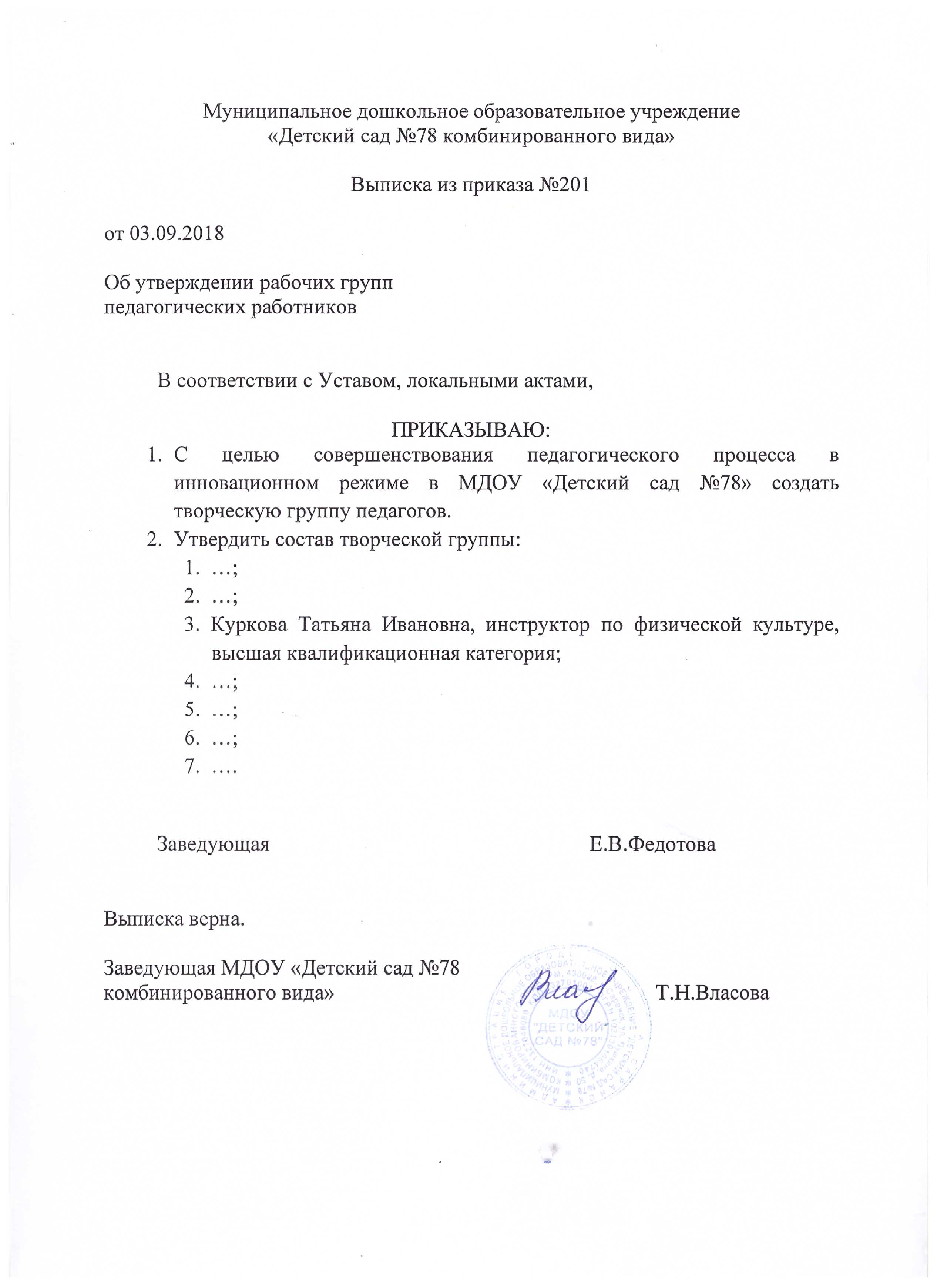 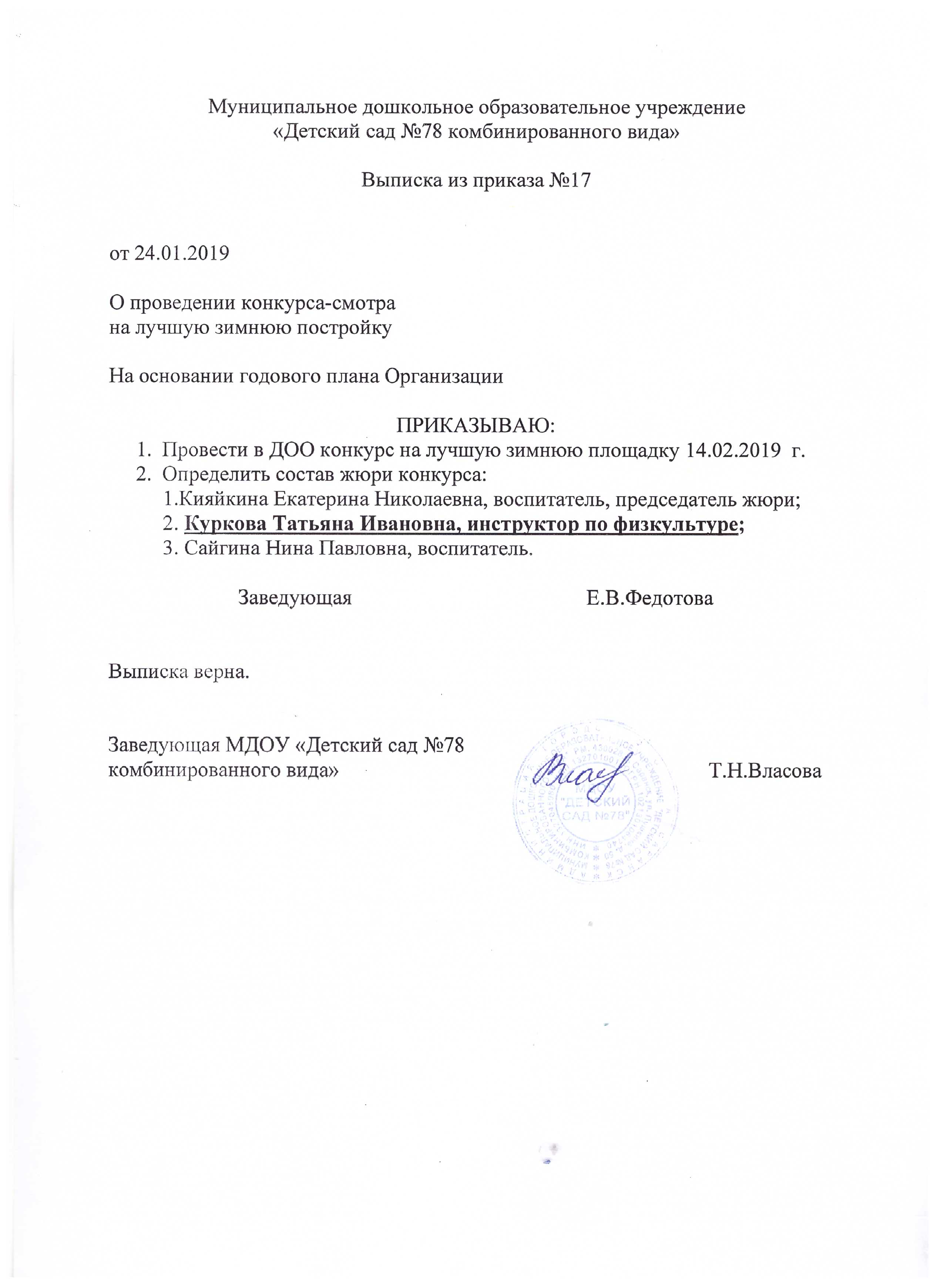 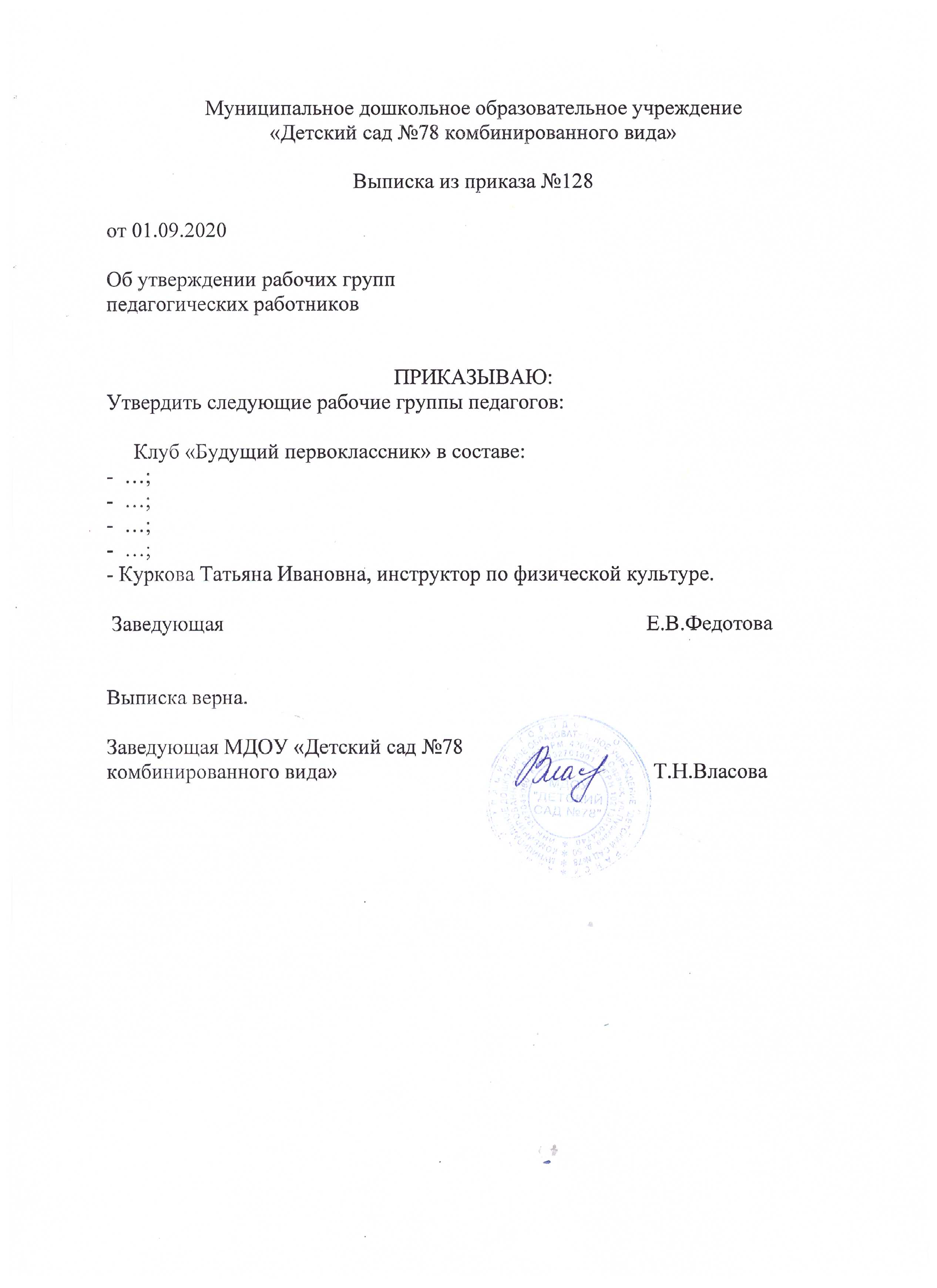 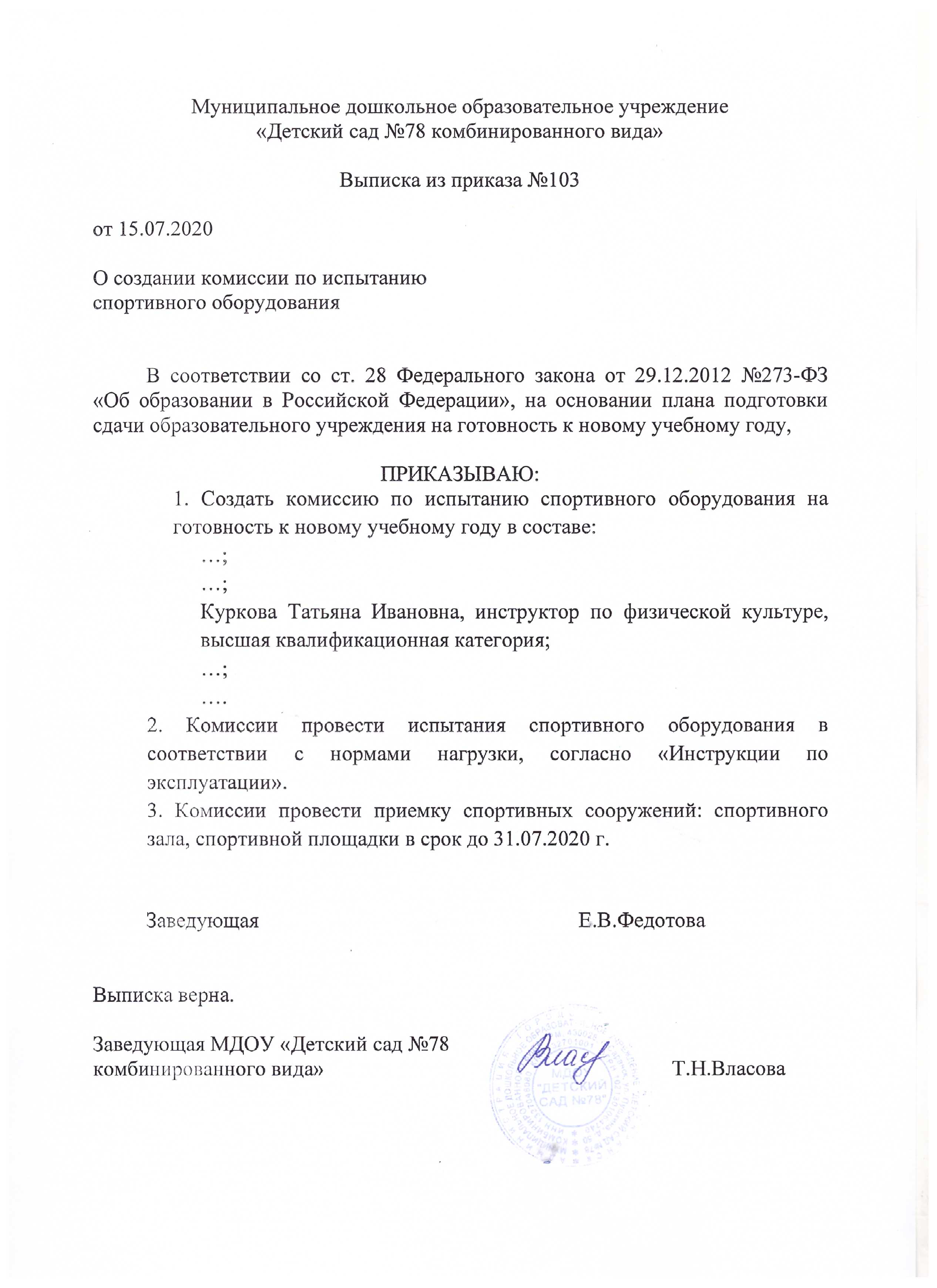 11. Наставничество
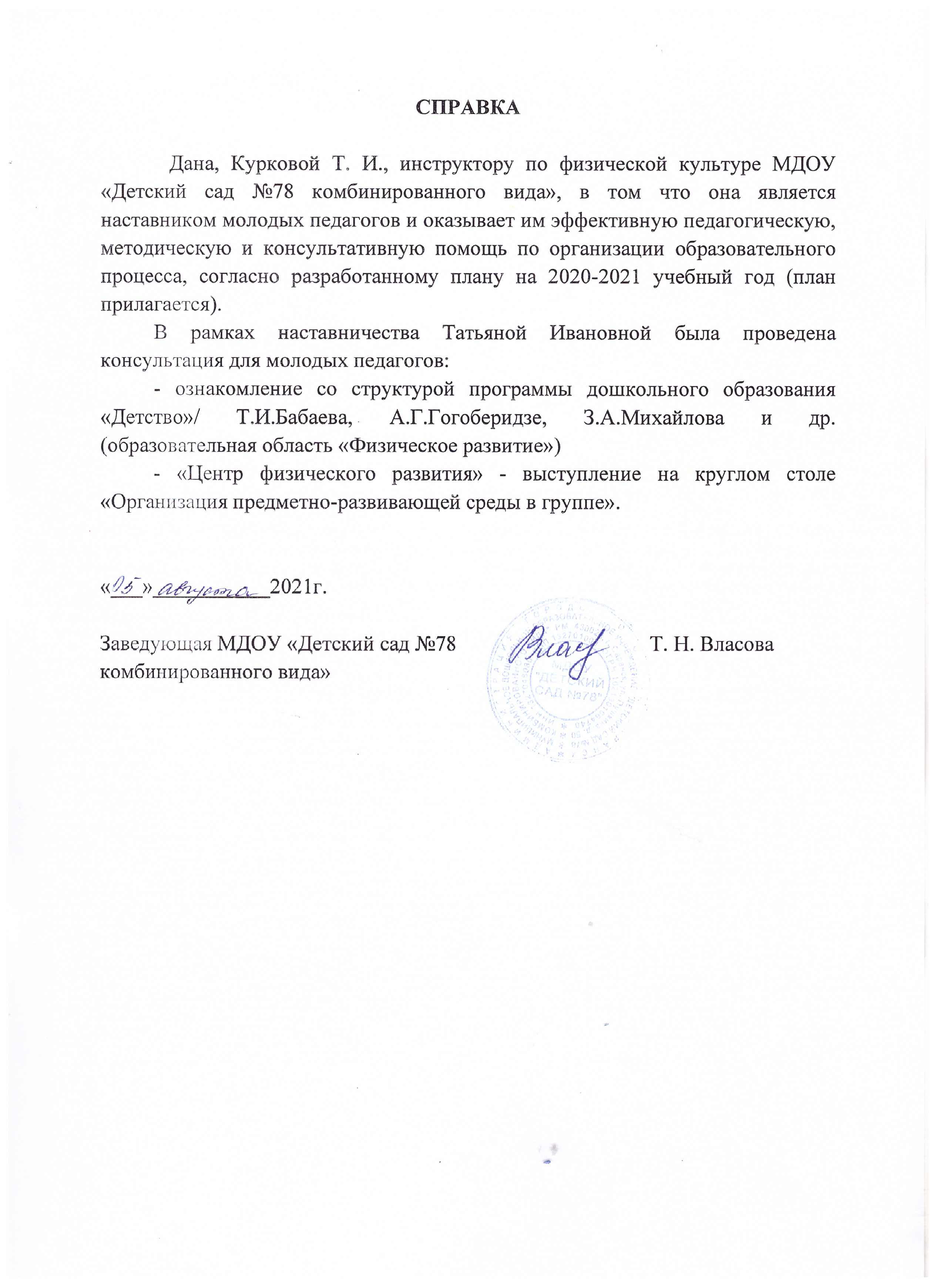 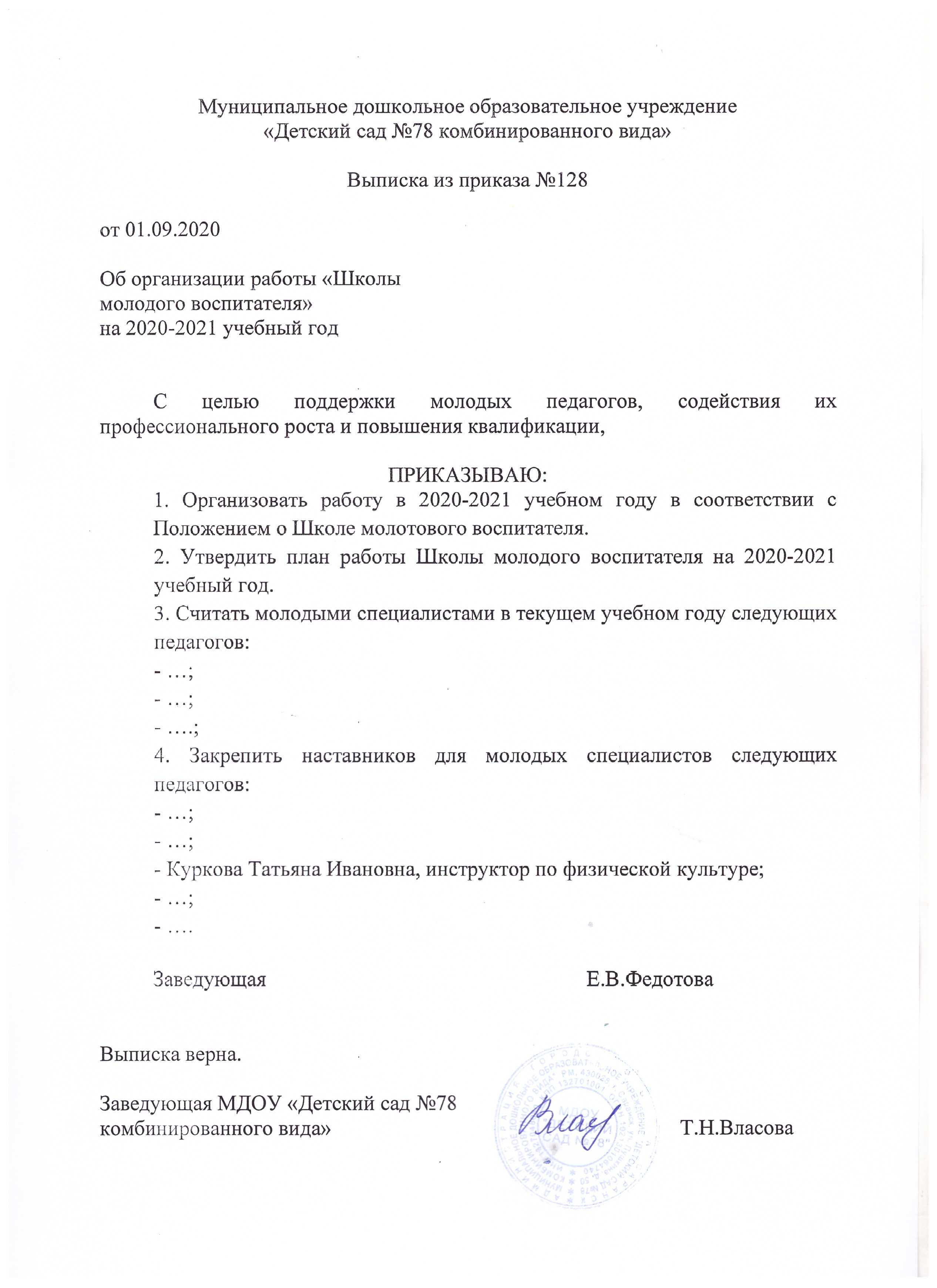 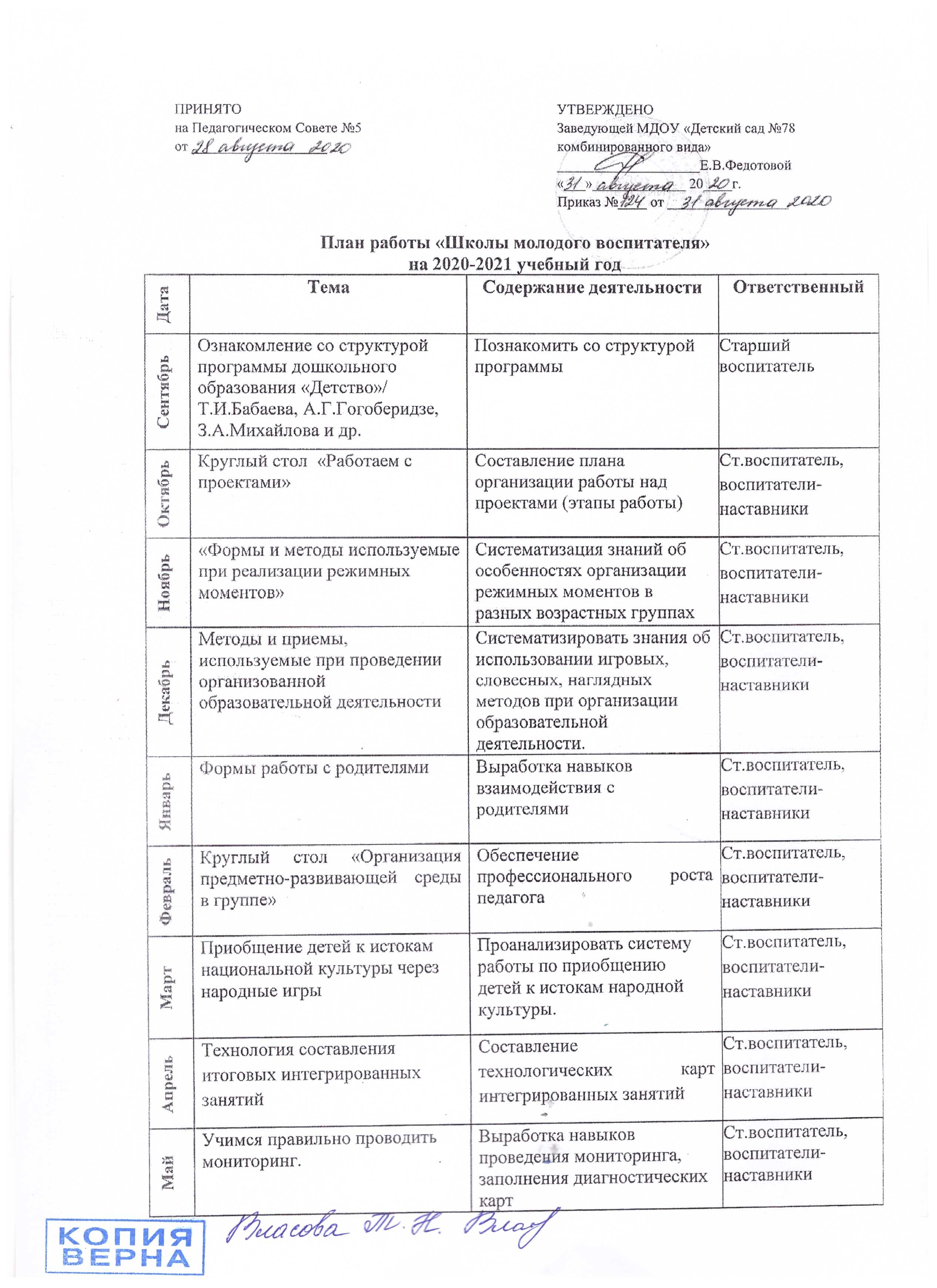 12. Результаты участия в инновационной (экспериментальной)деятельности
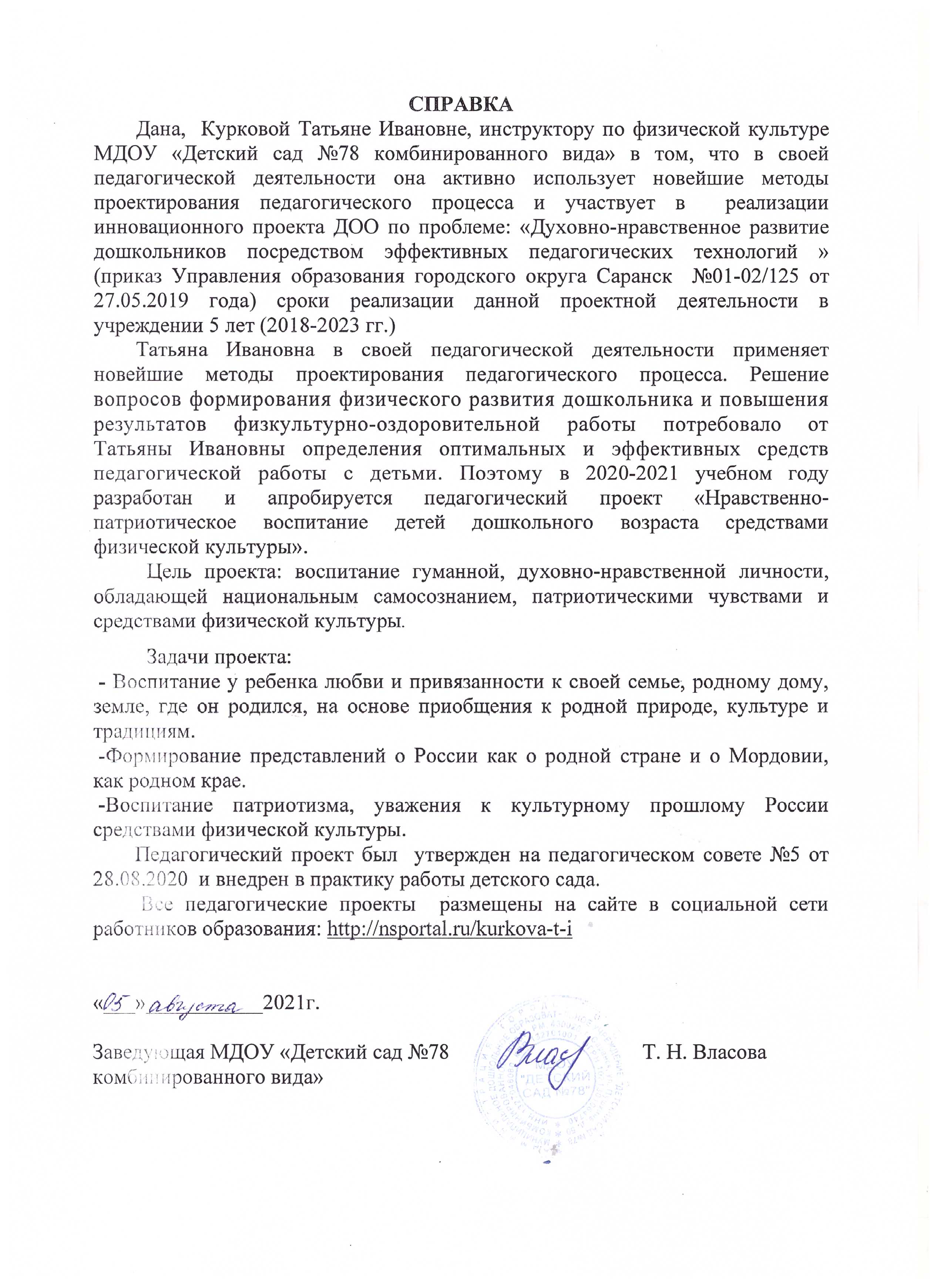 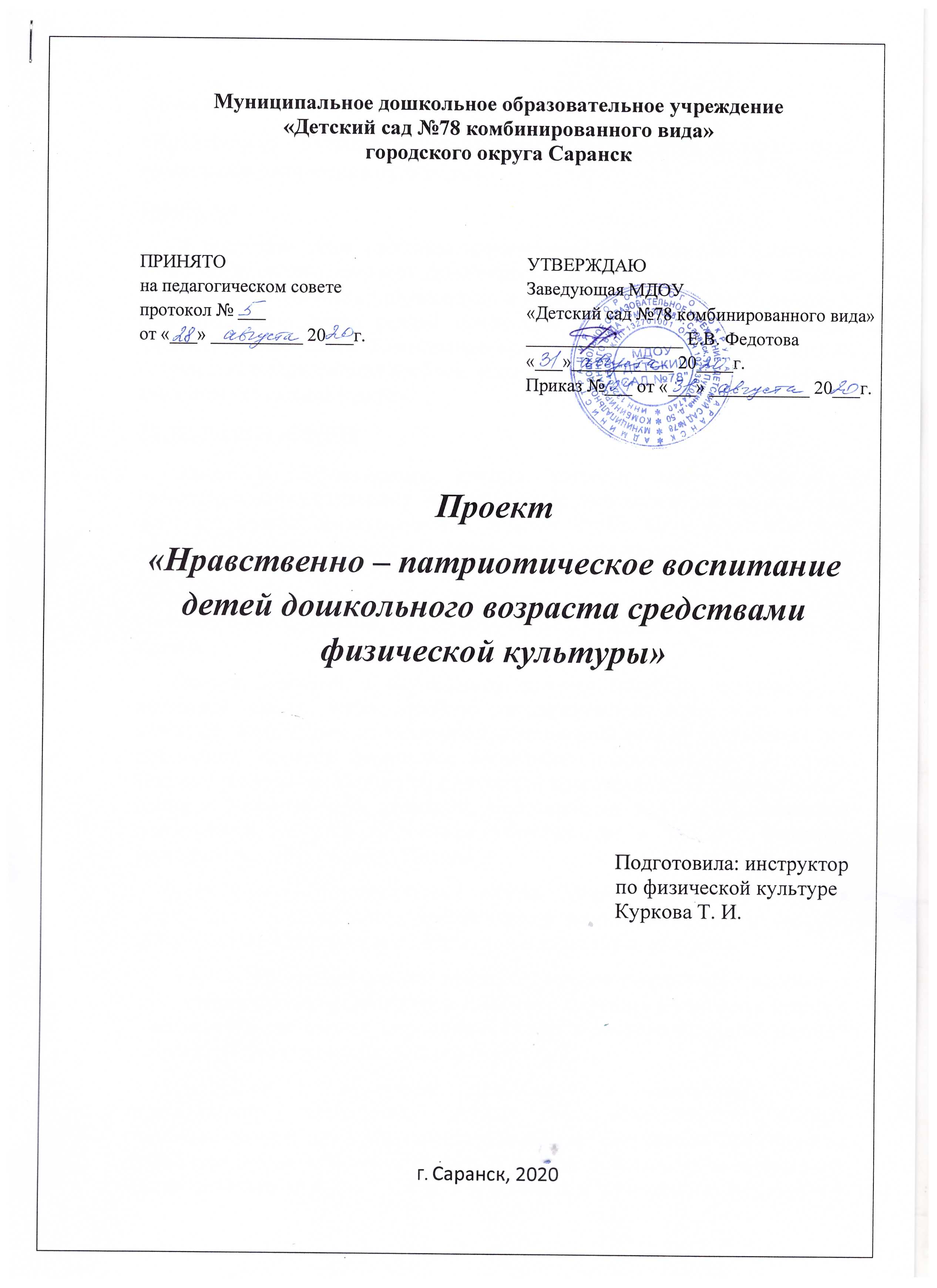 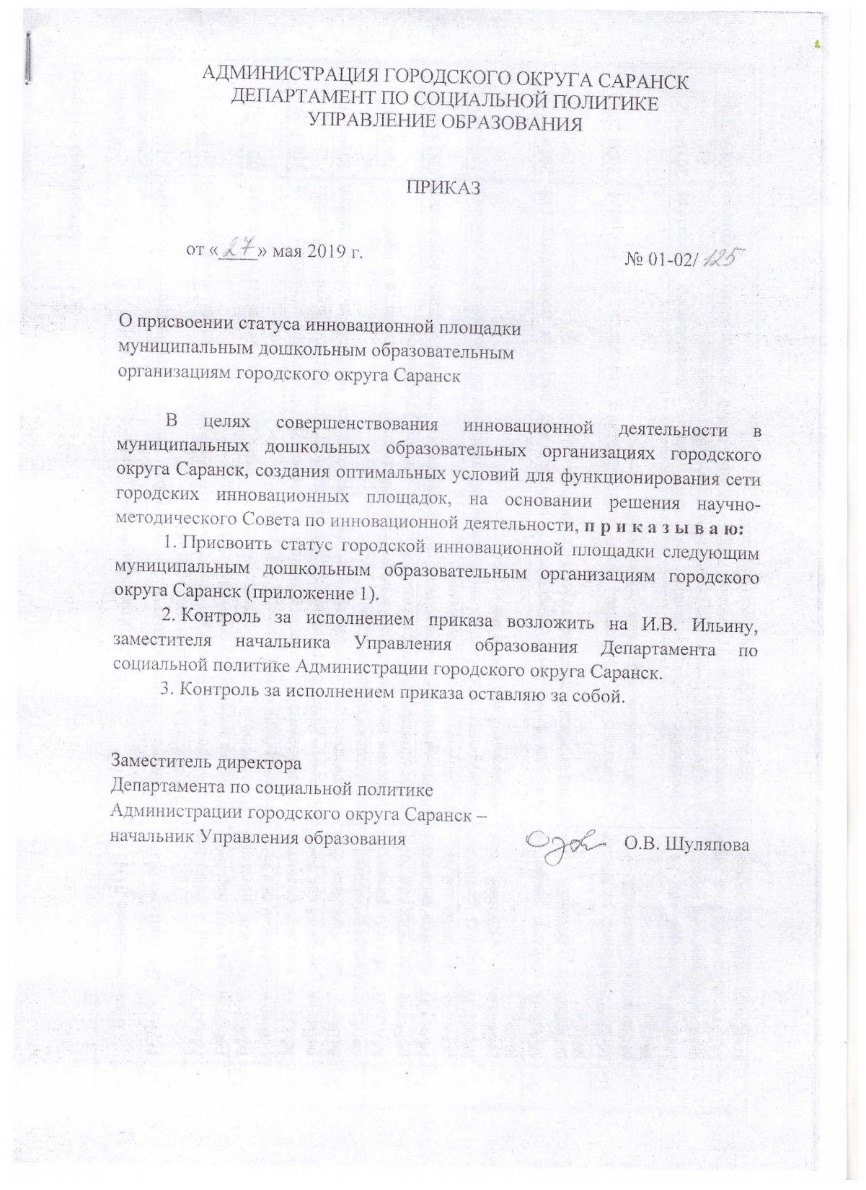 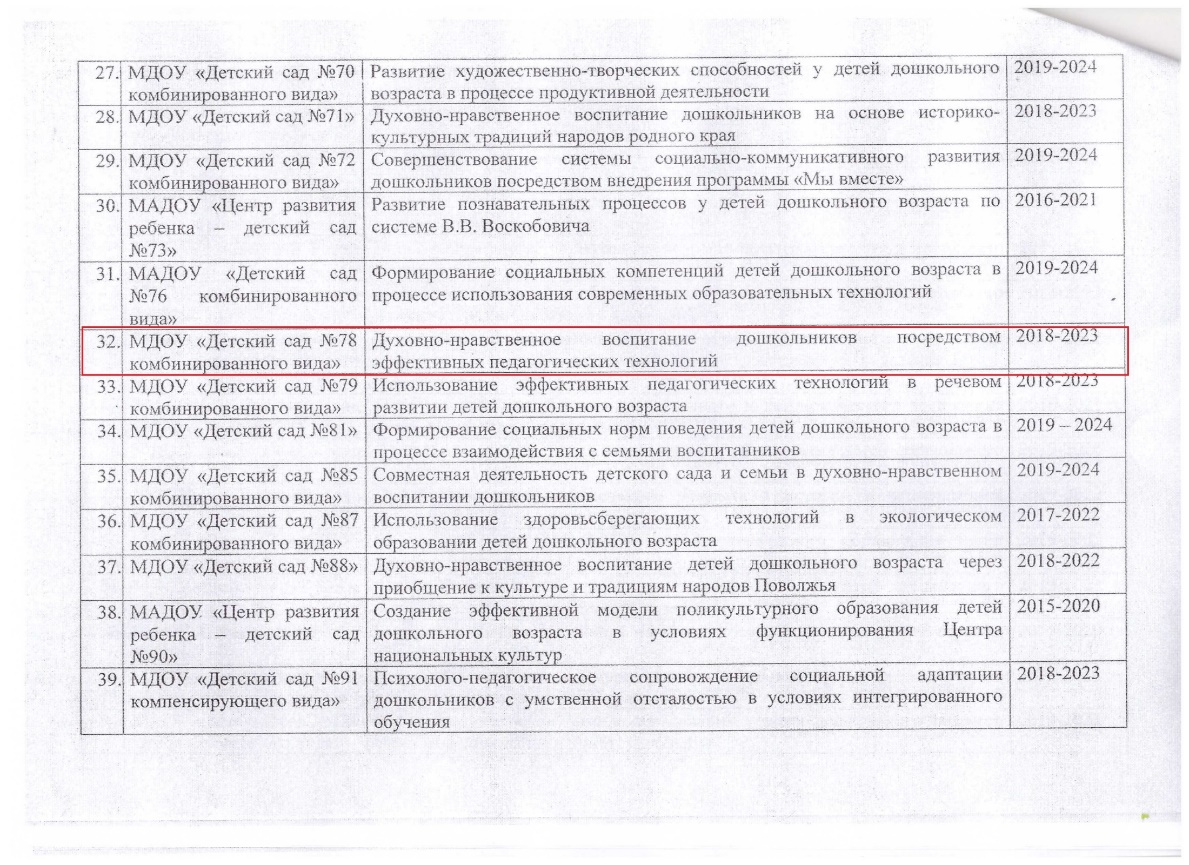 13. Степень осуществления просветительской функции
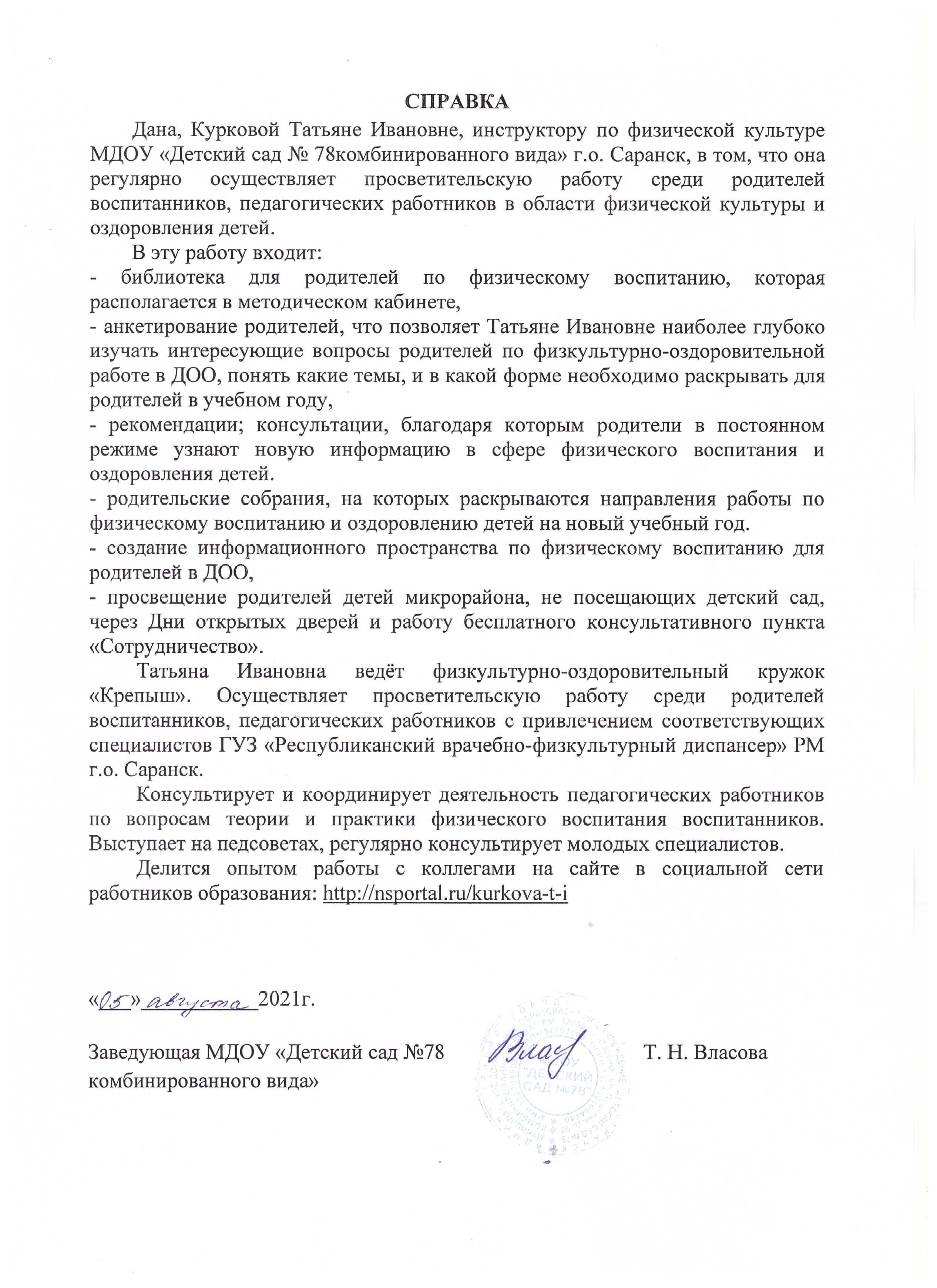 14. Участие педагога в профессиональных конкурсах
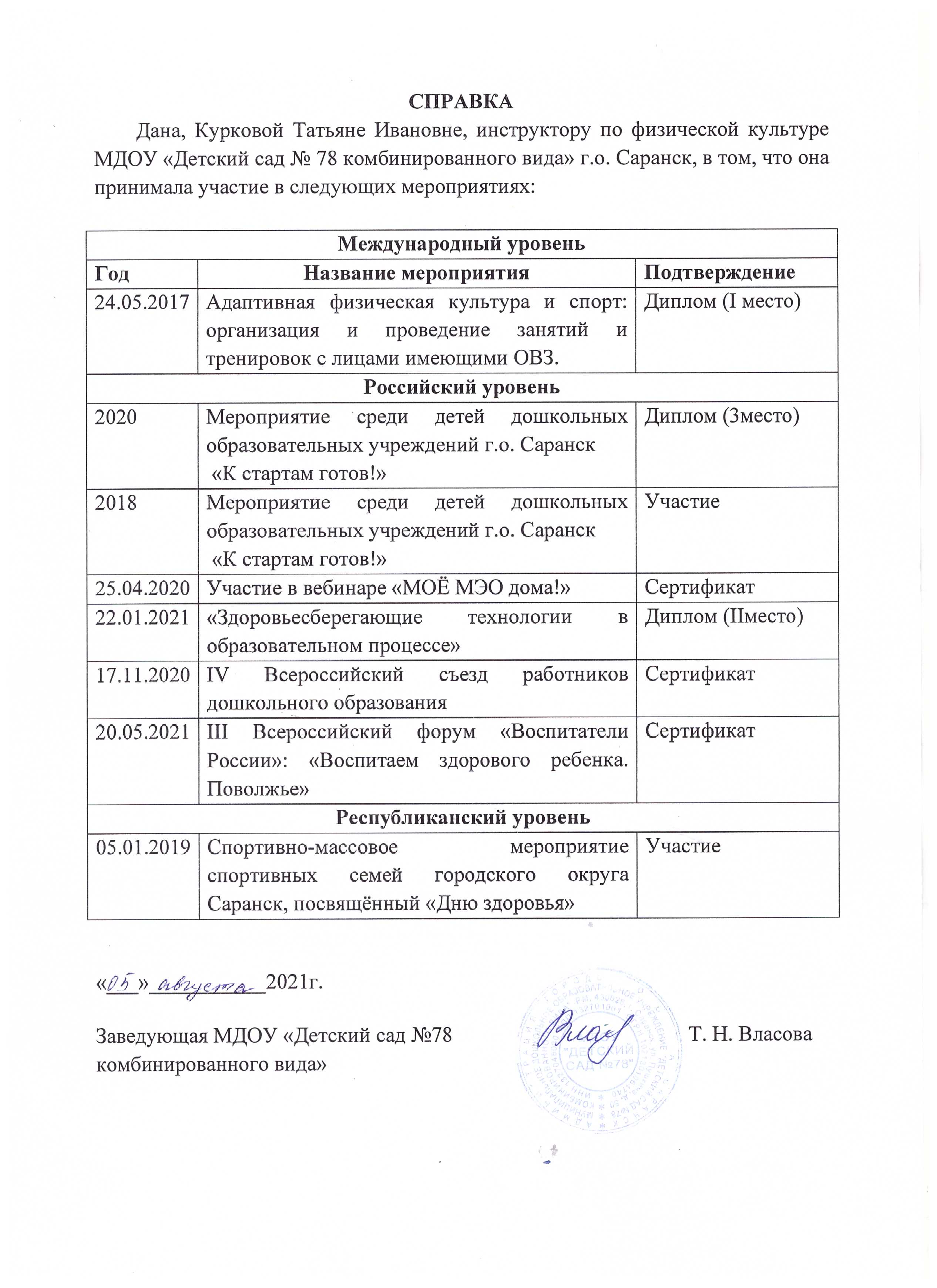 Международный уровень
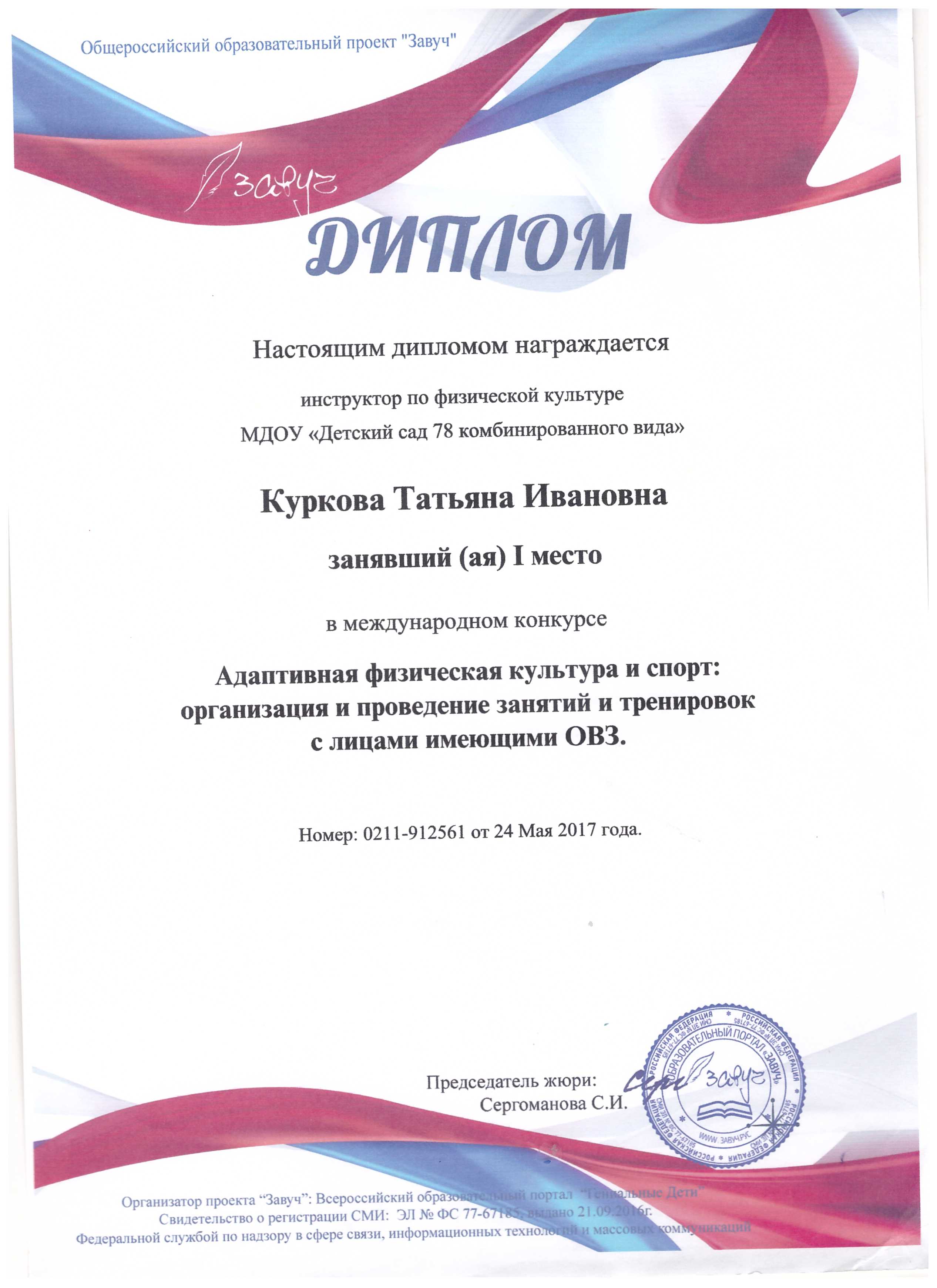 Российский уровень
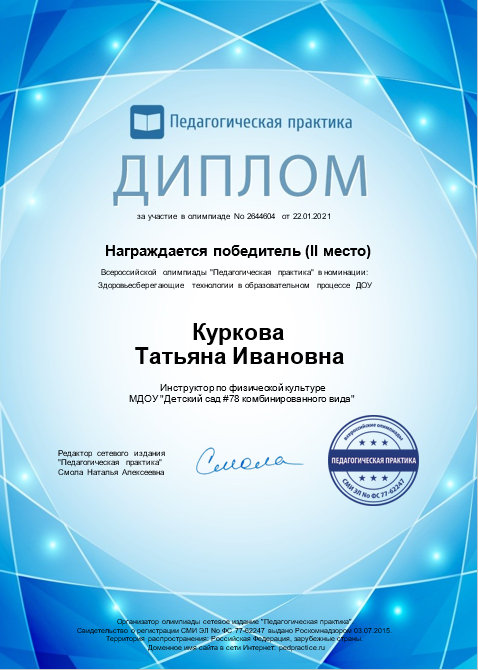 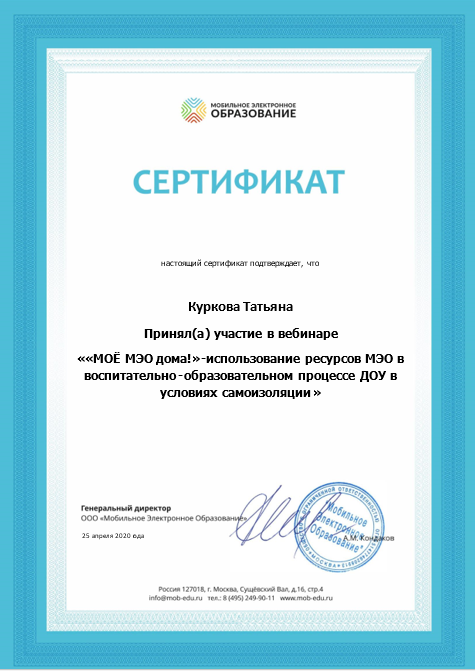 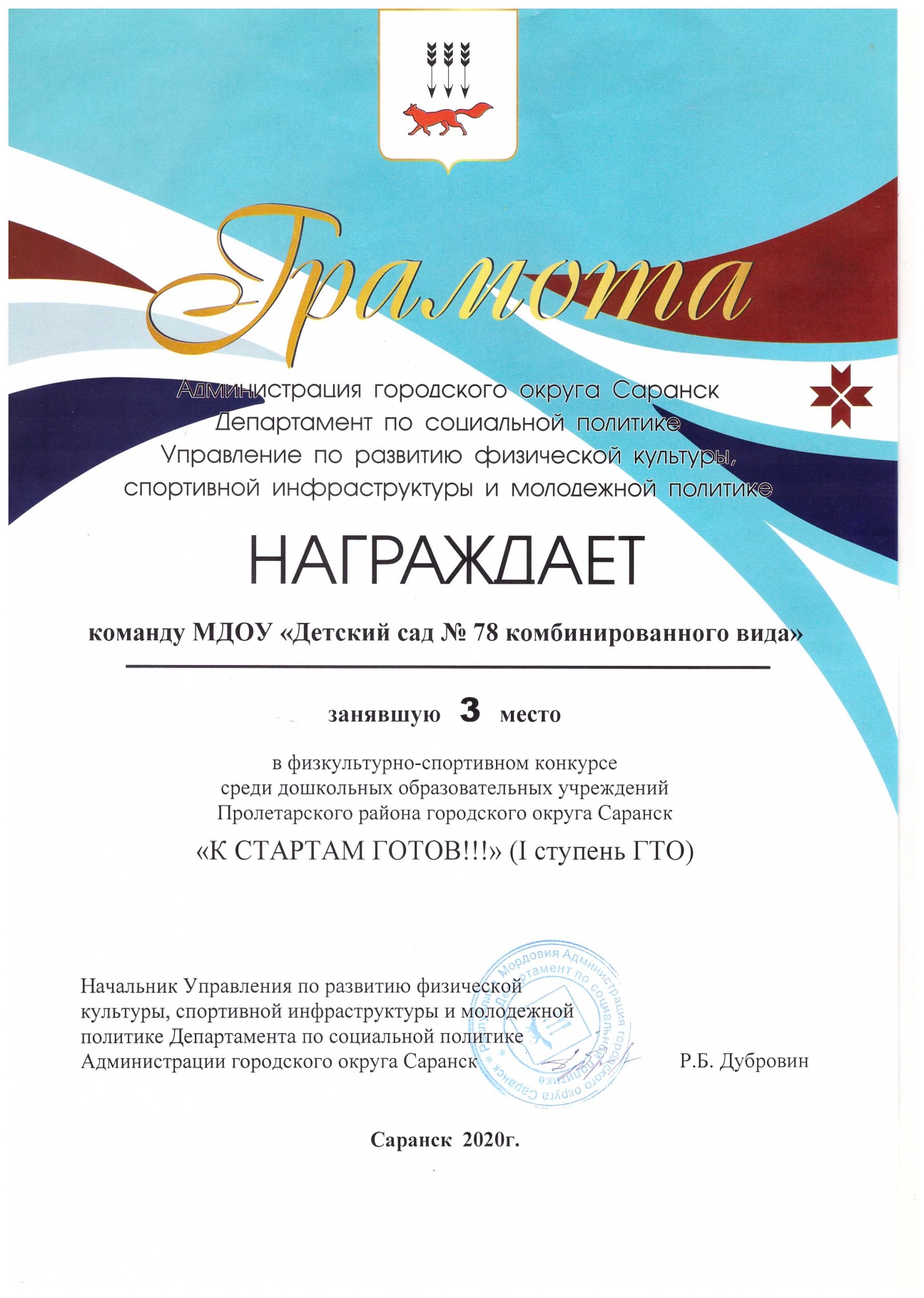 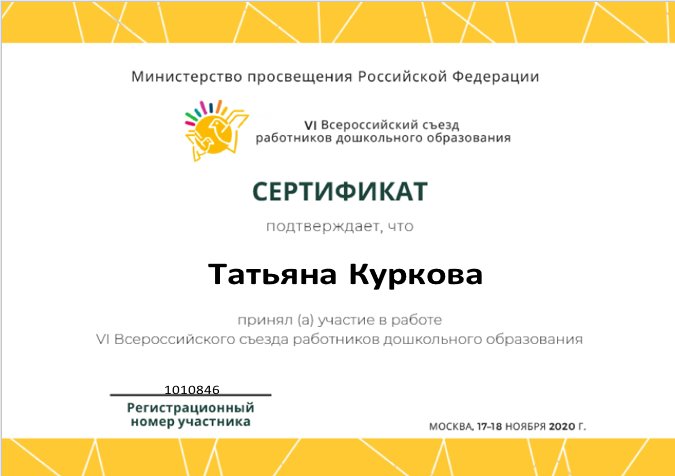 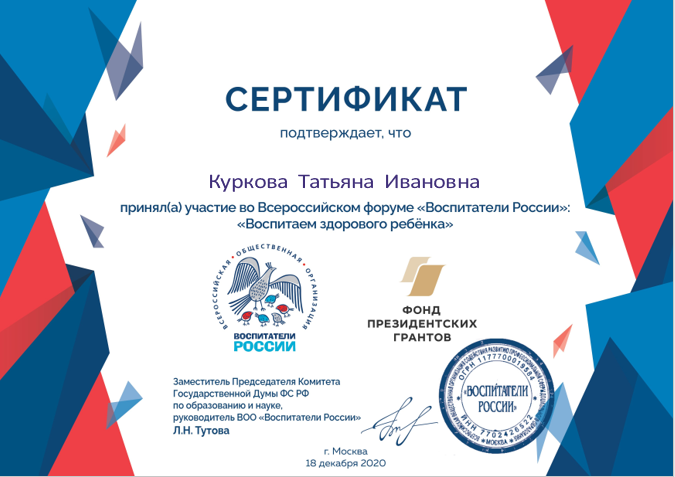 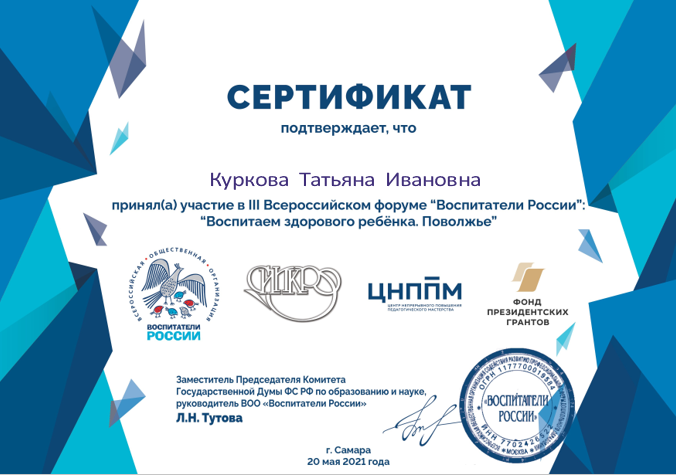 Республиканский уровень
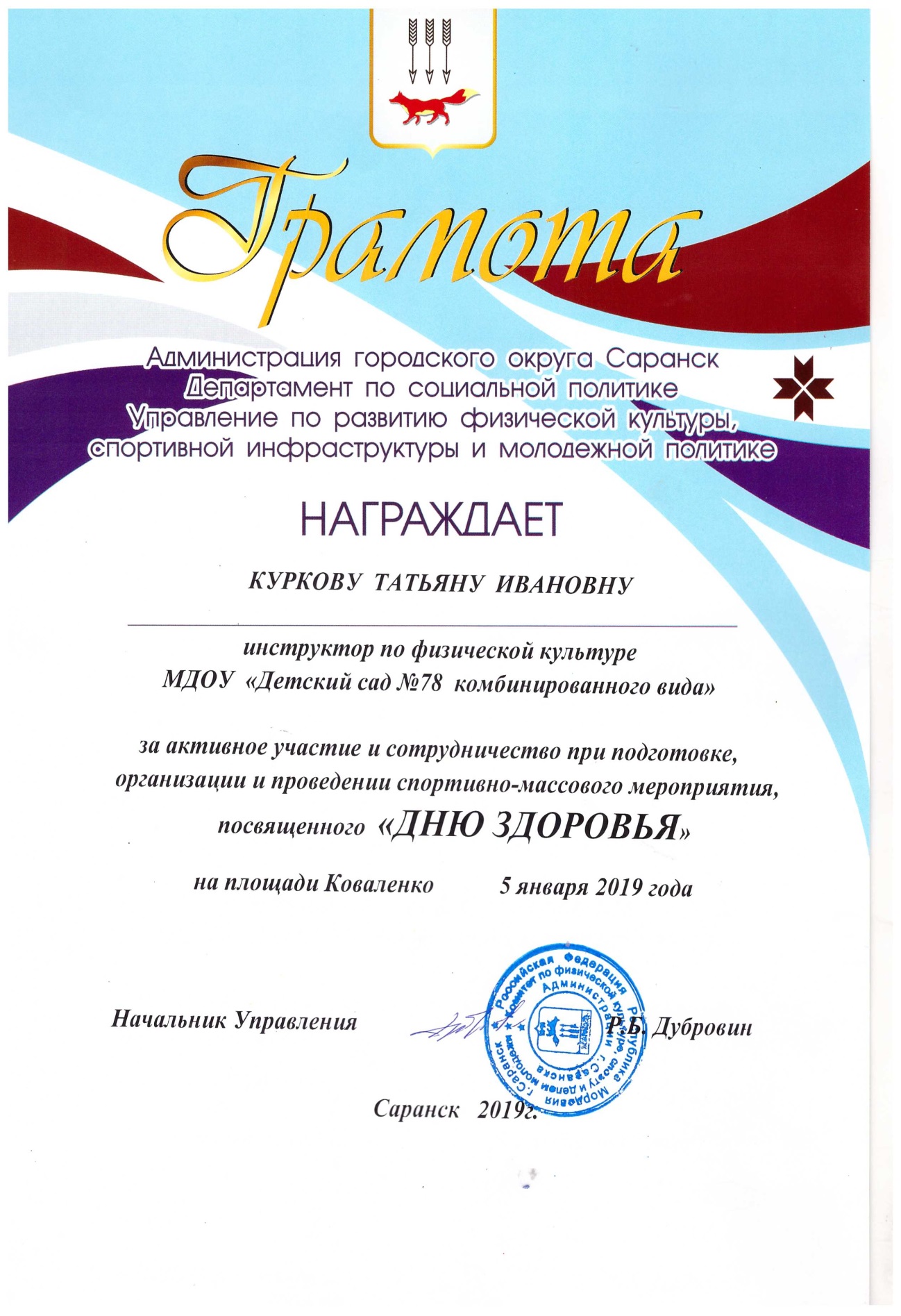 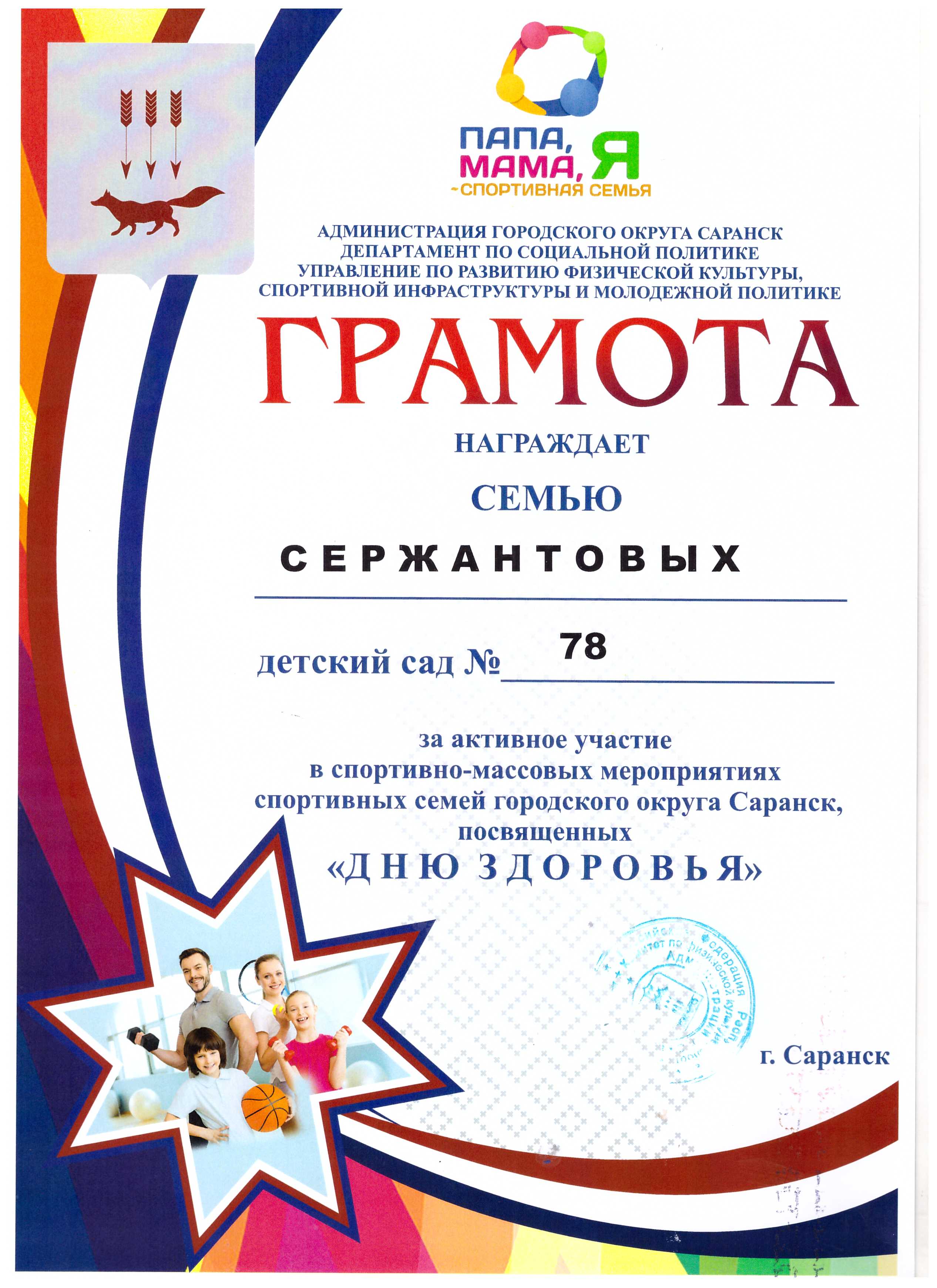 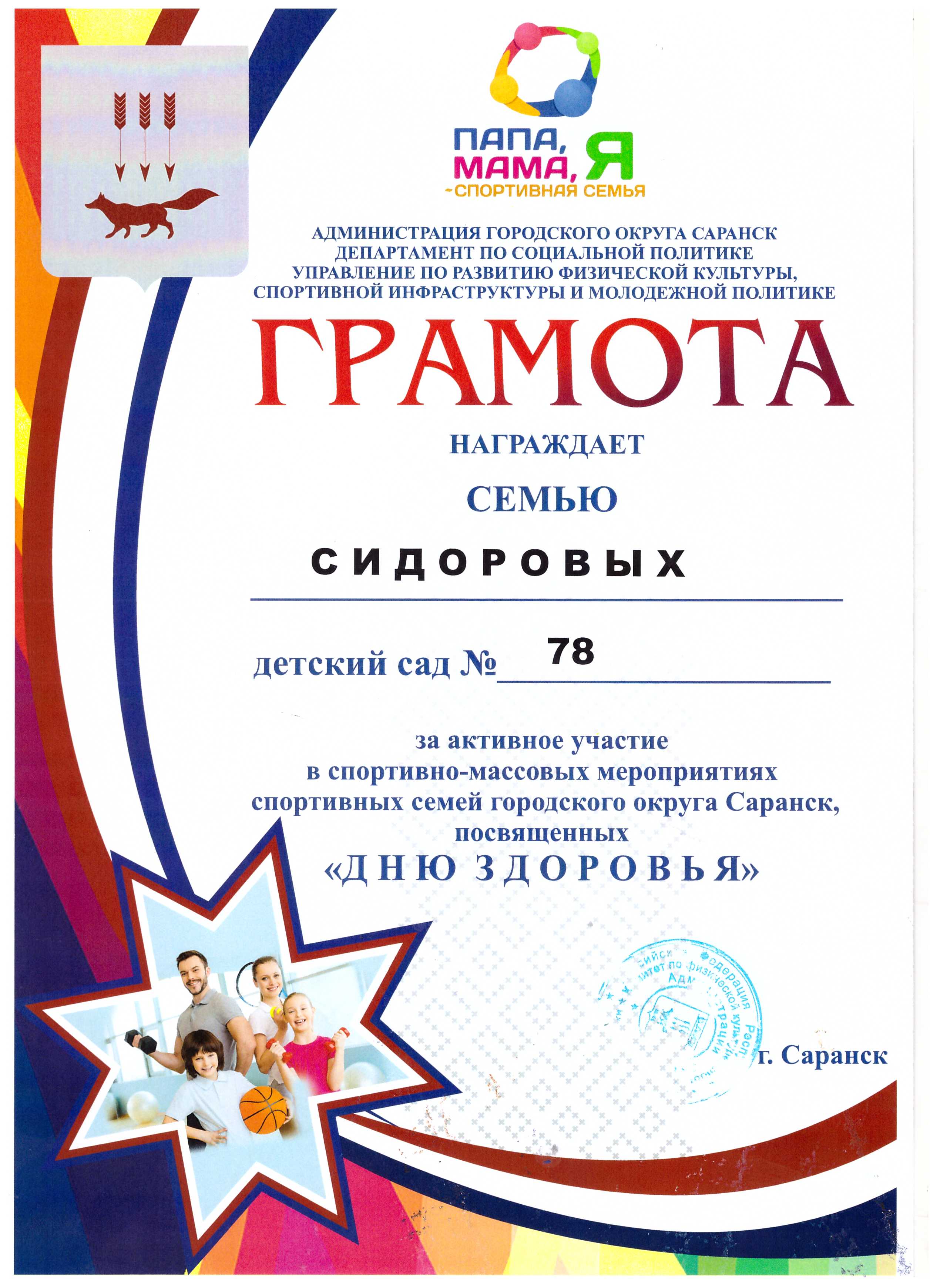 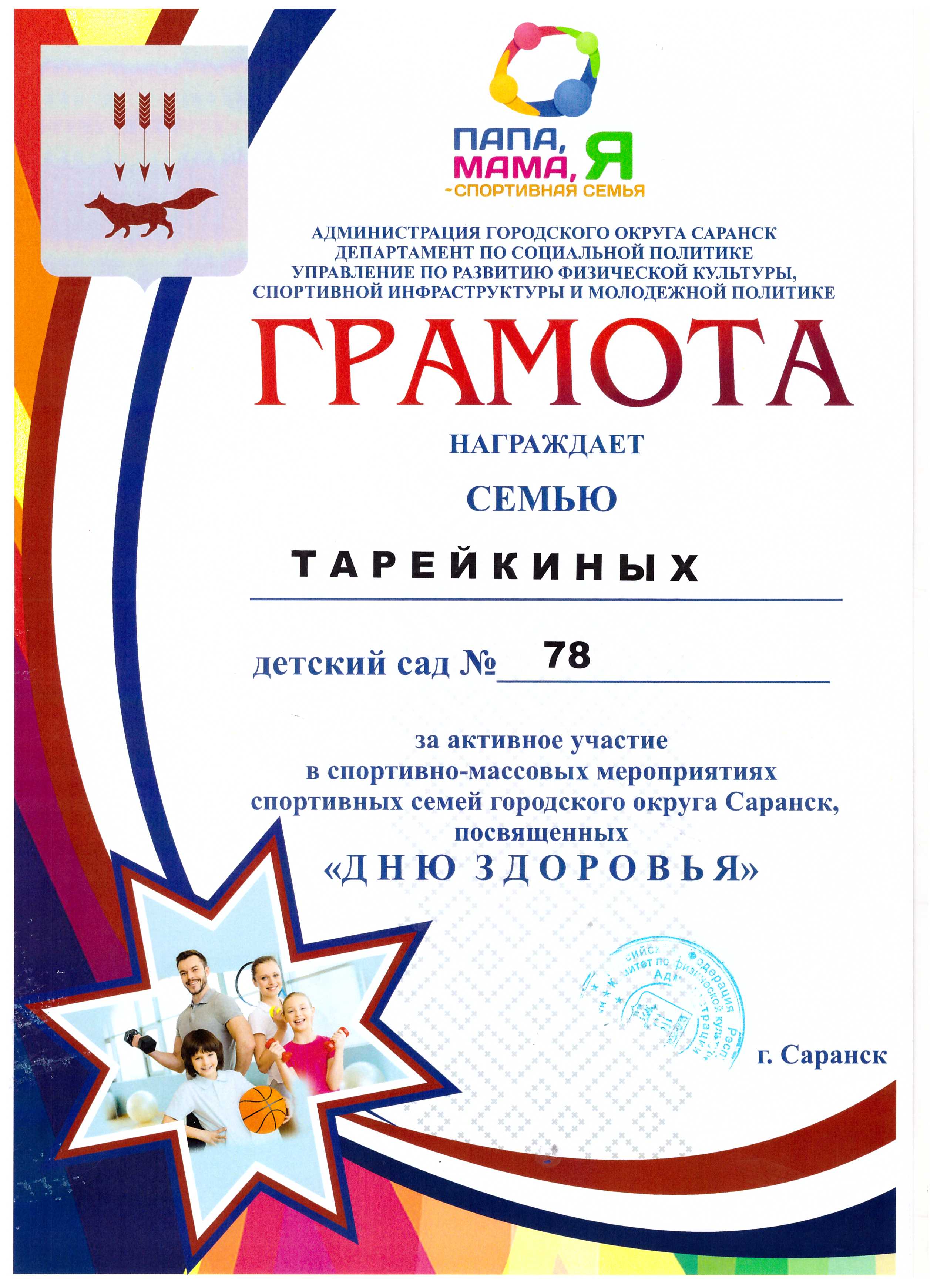 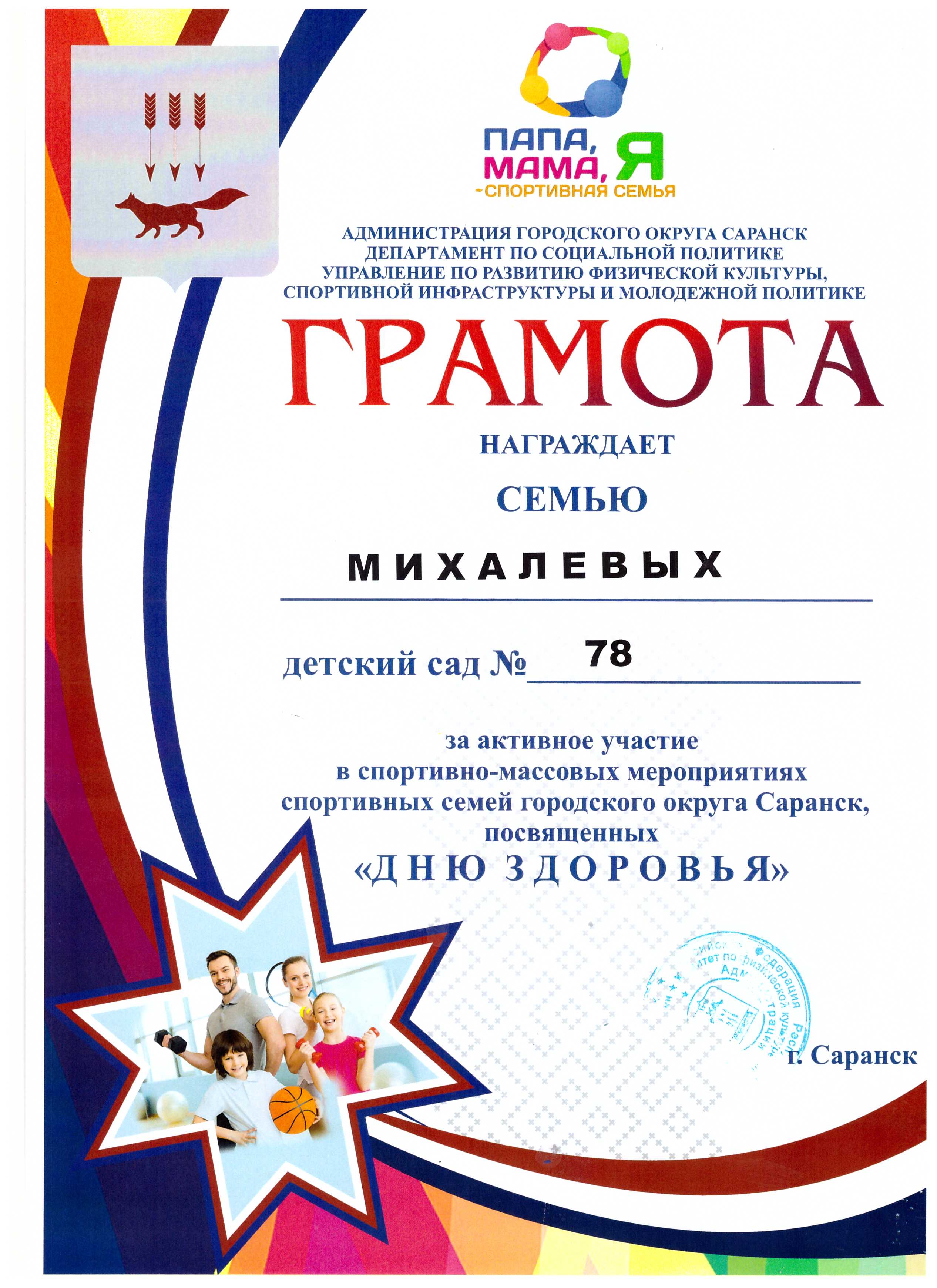 15. Награды и поощрения
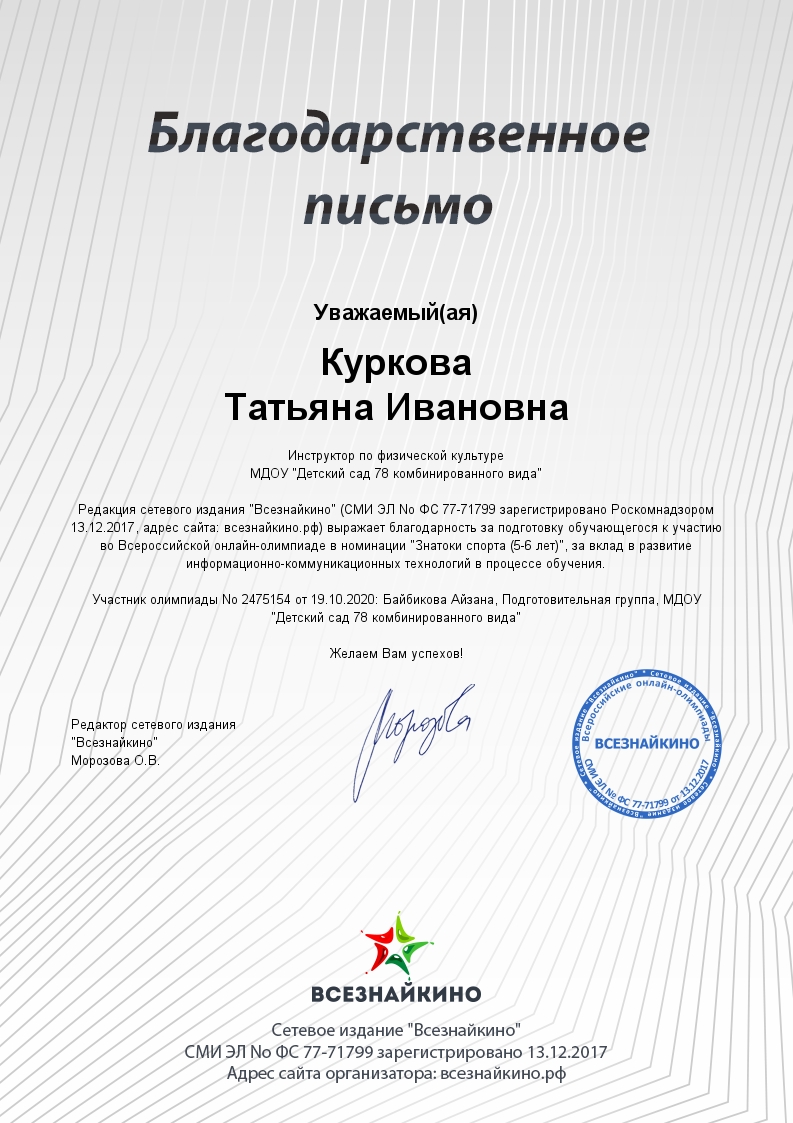 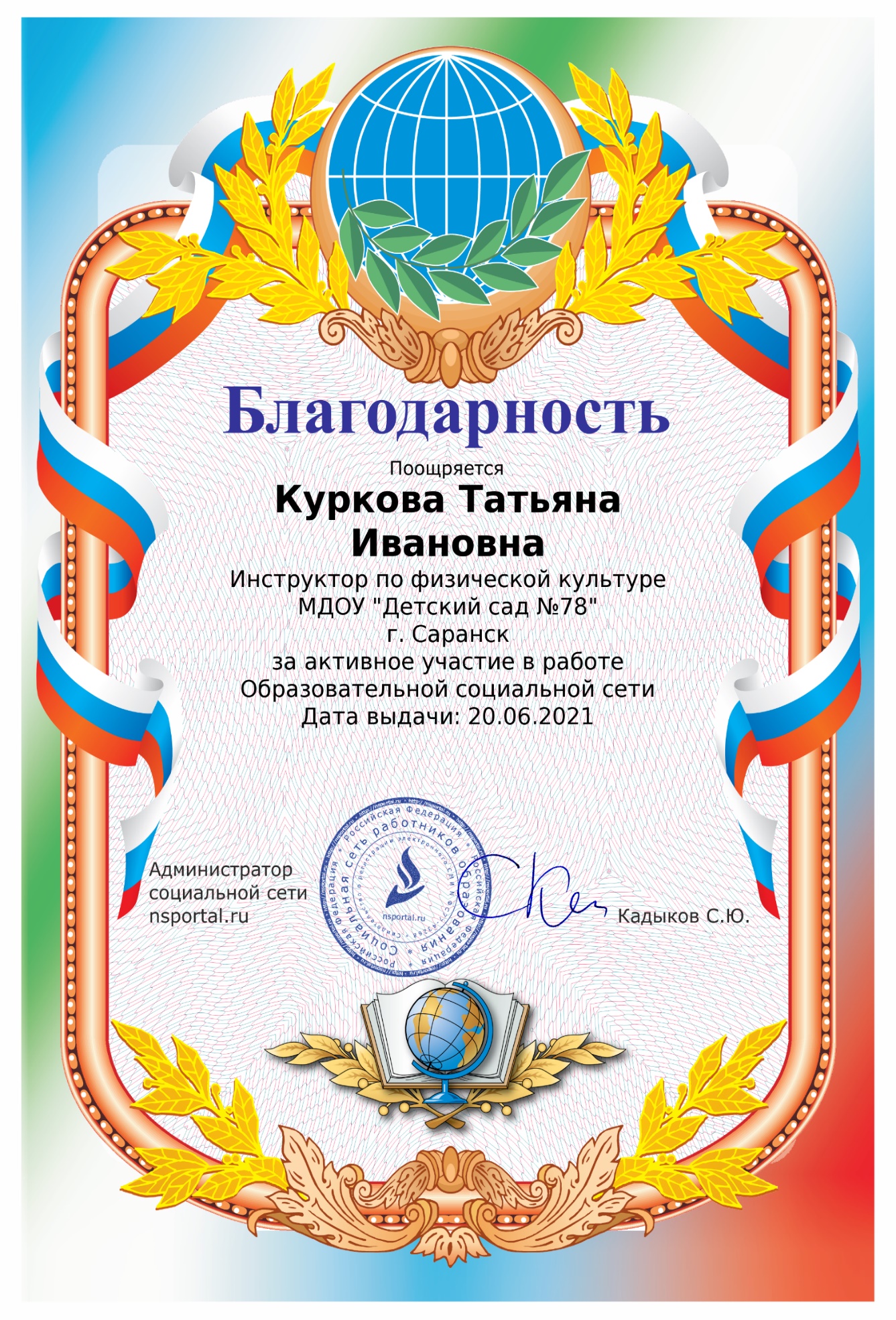 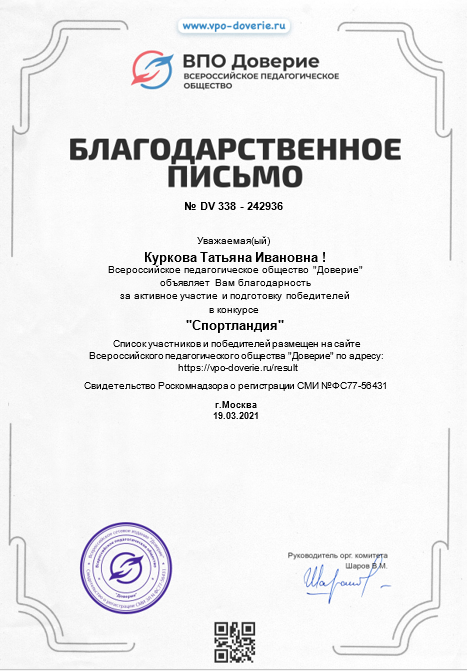 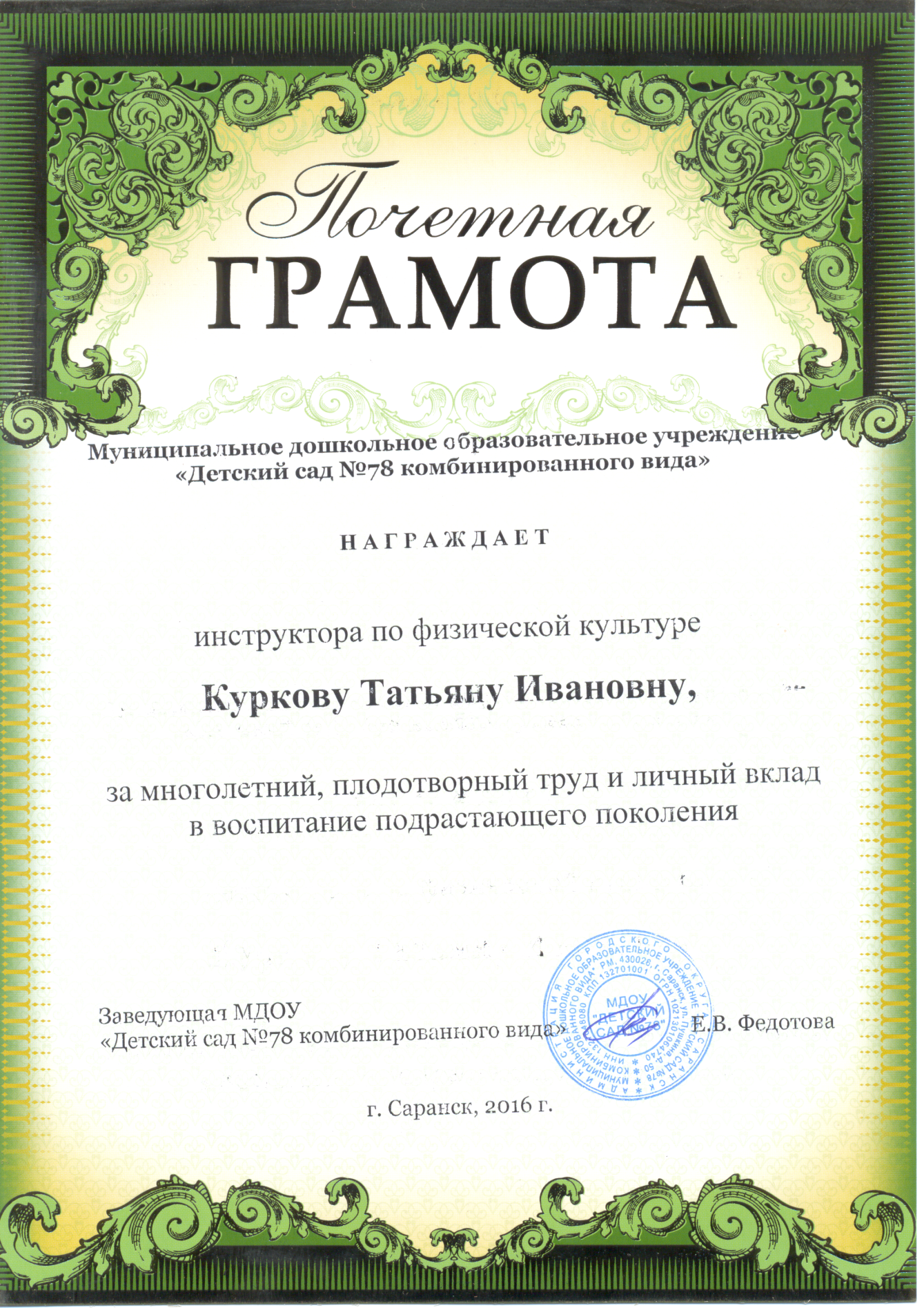 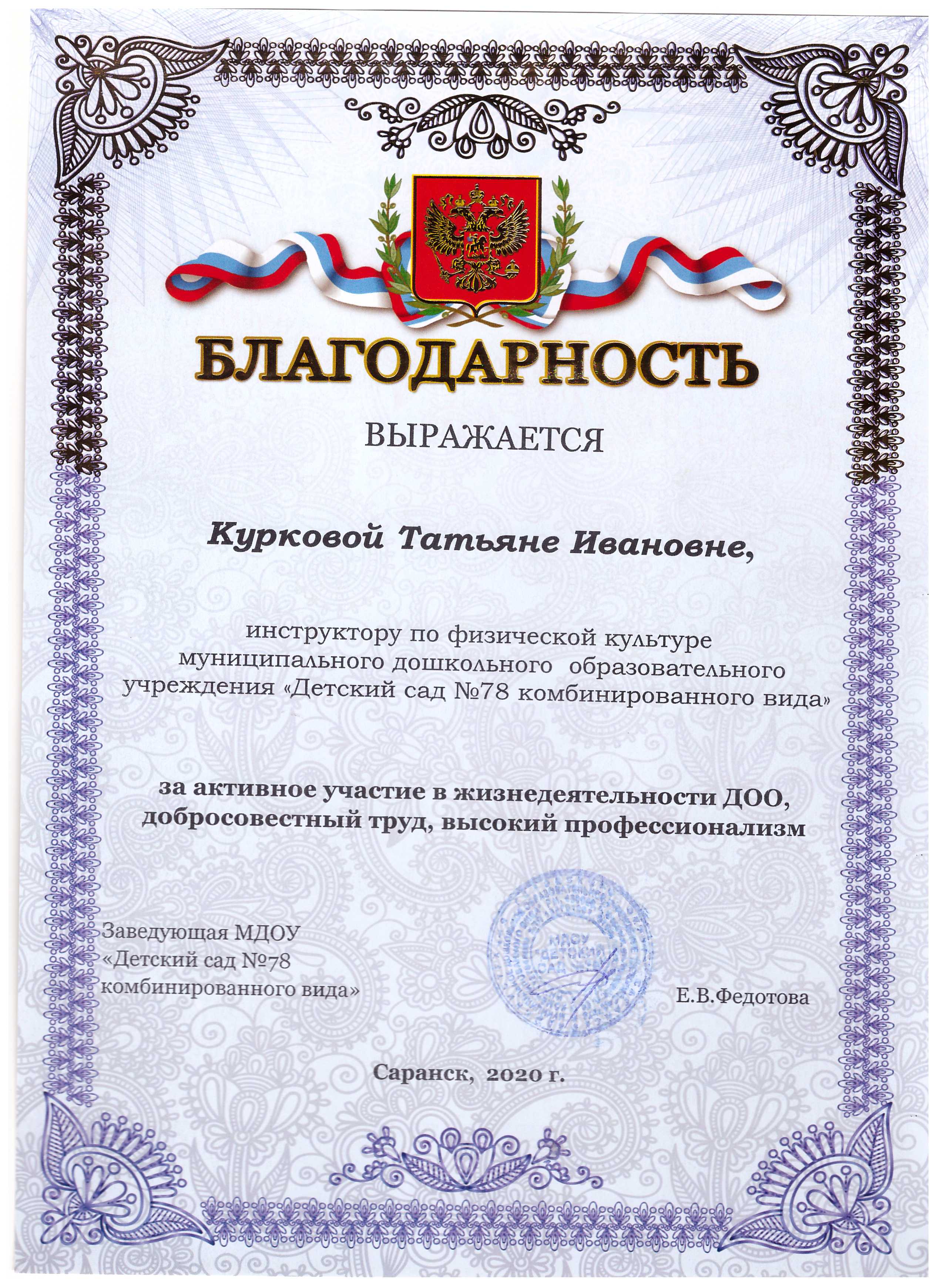 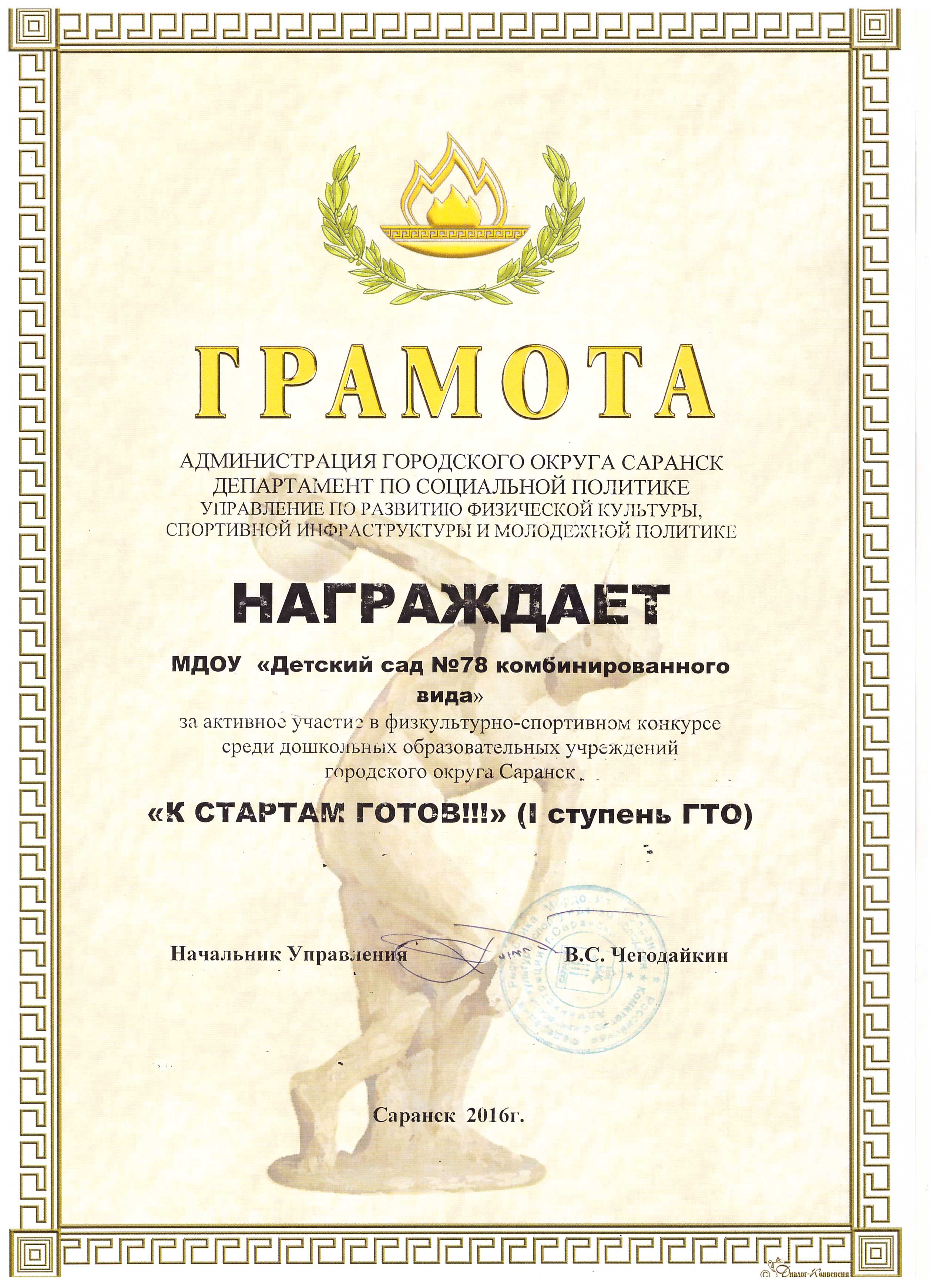 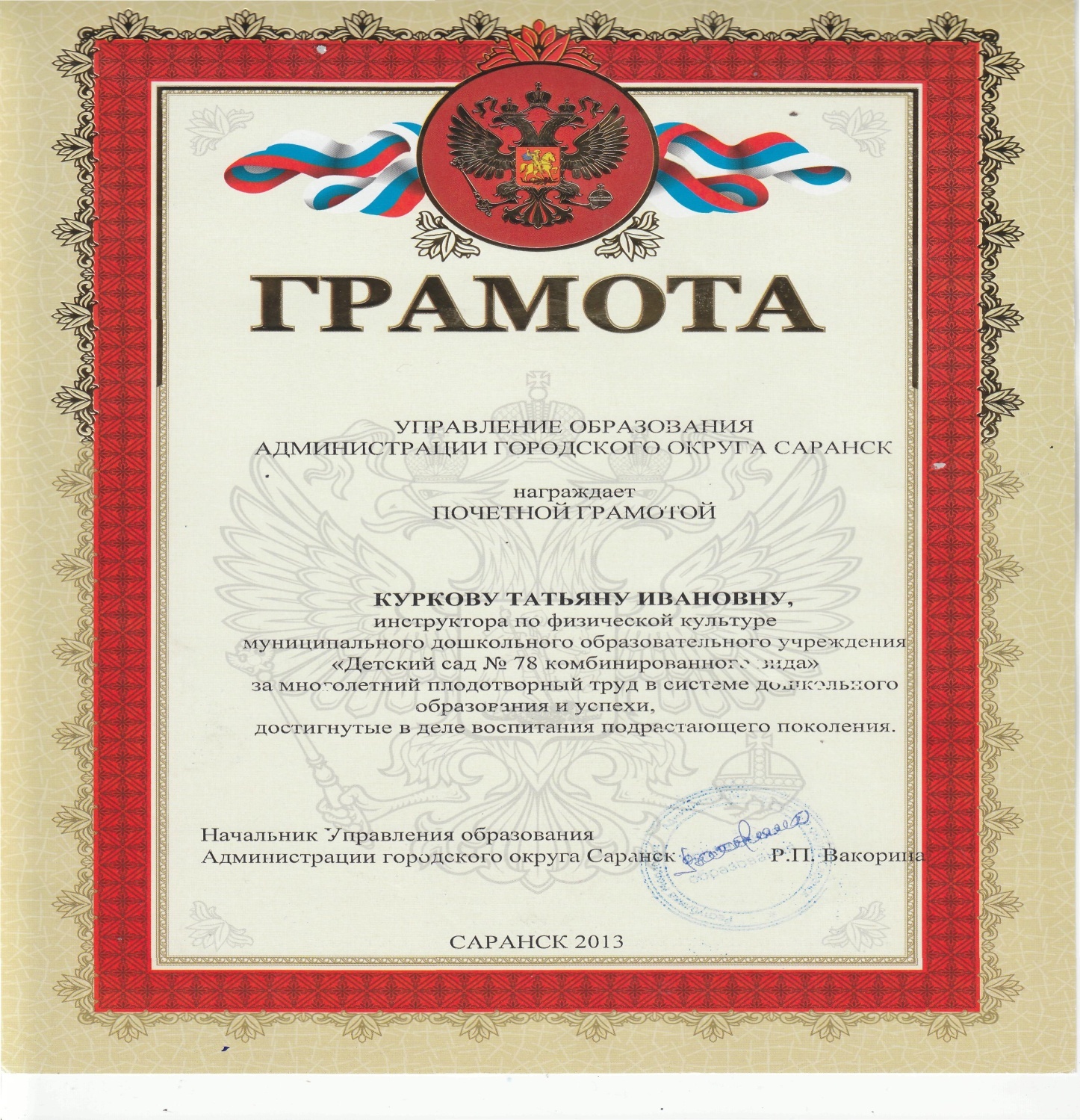 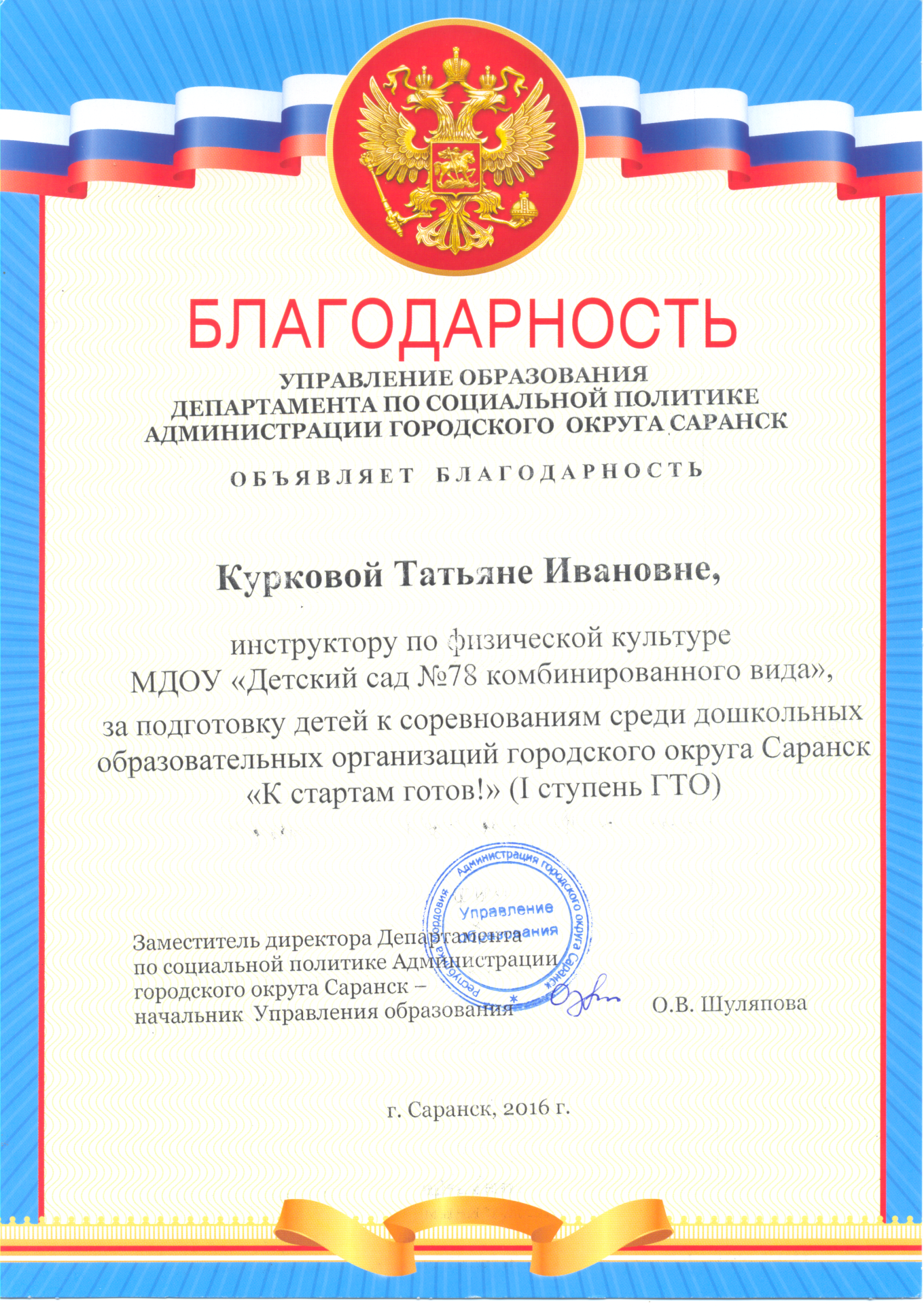 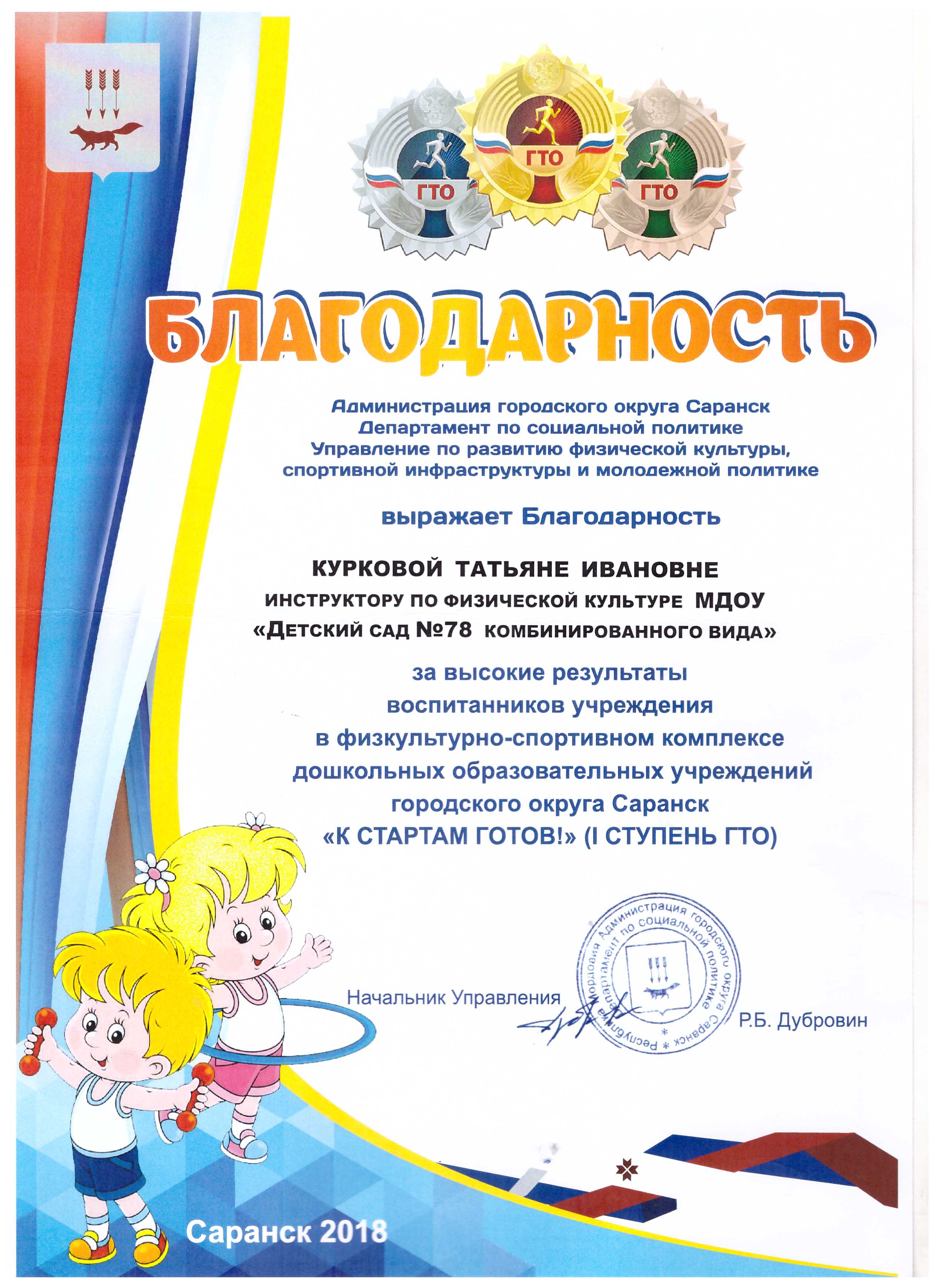 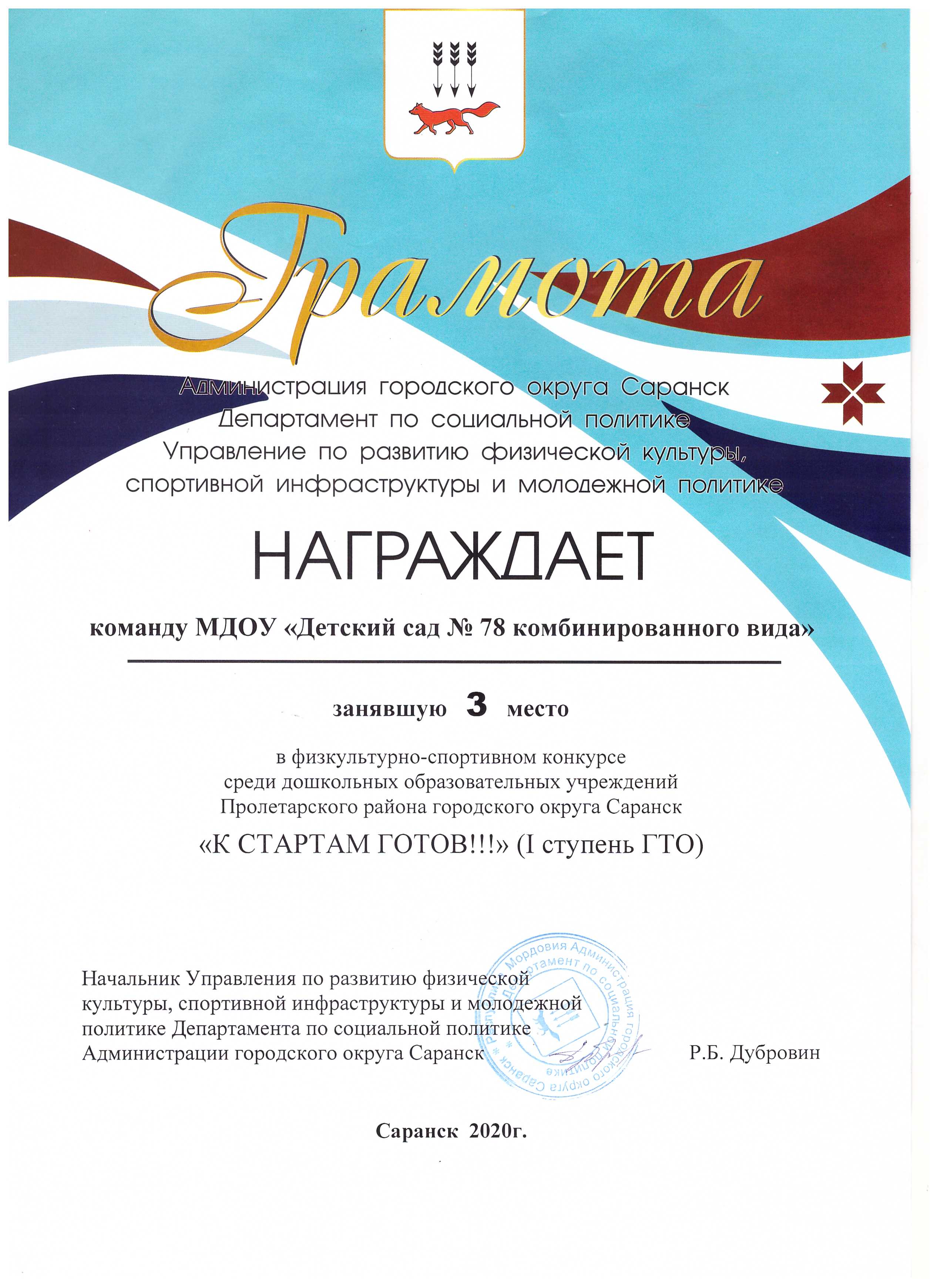 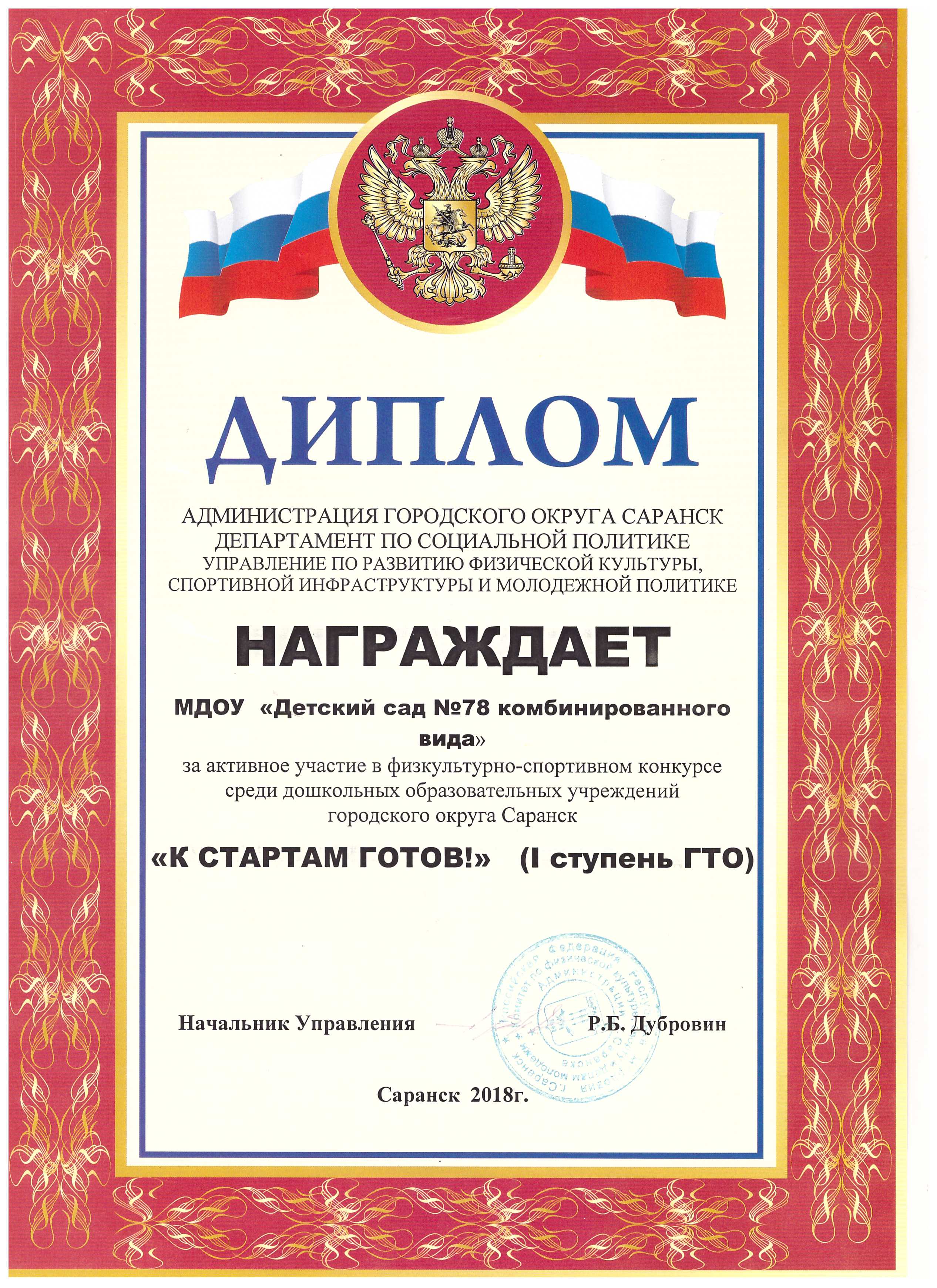 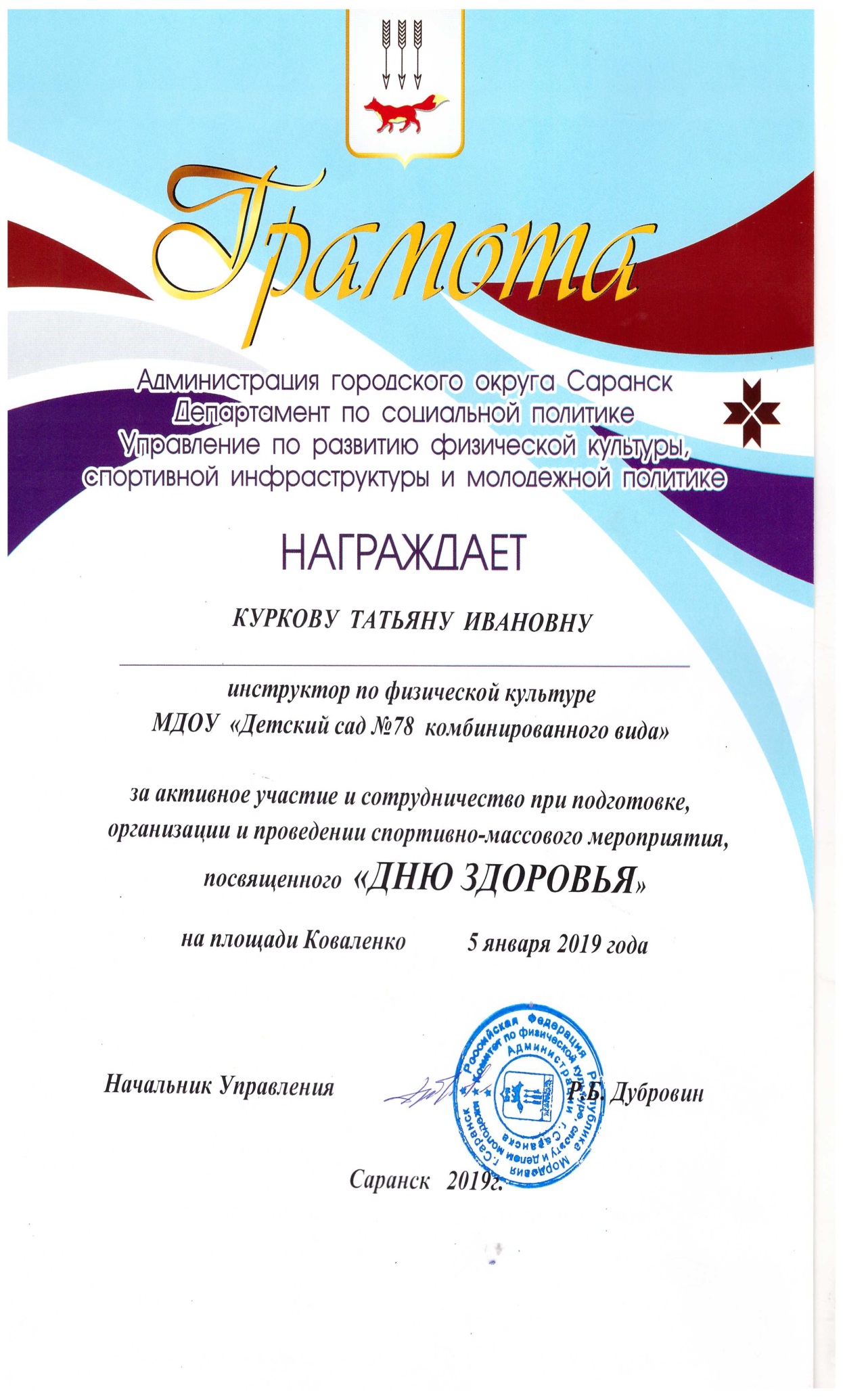 Спасибо за внимание!